VÍNO
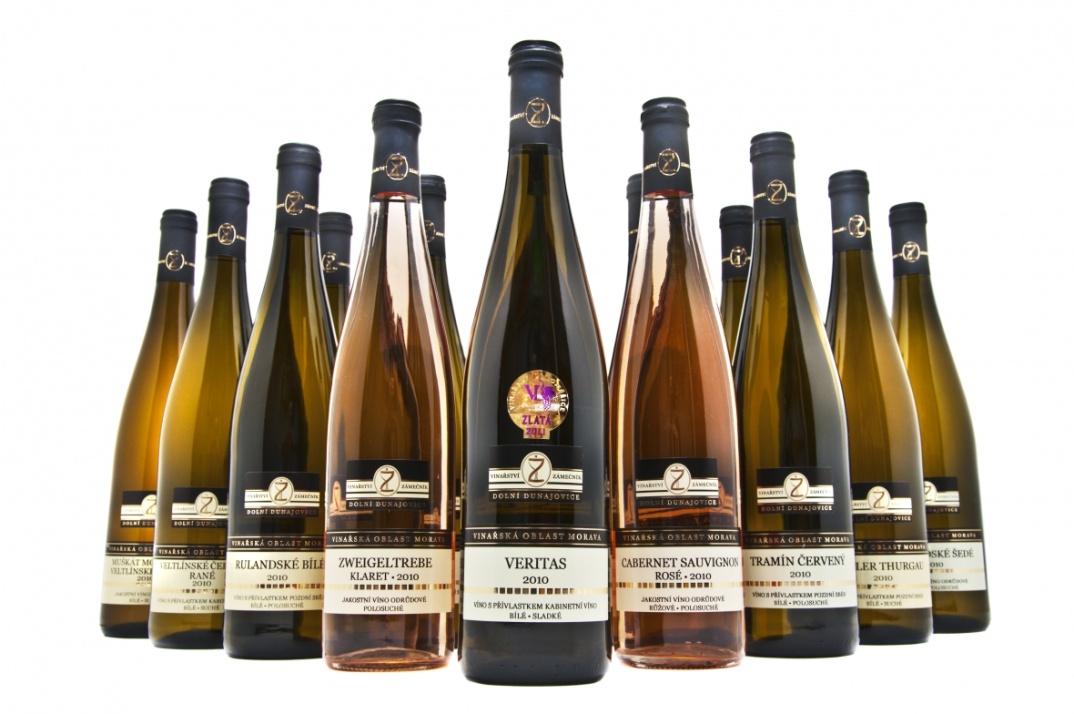 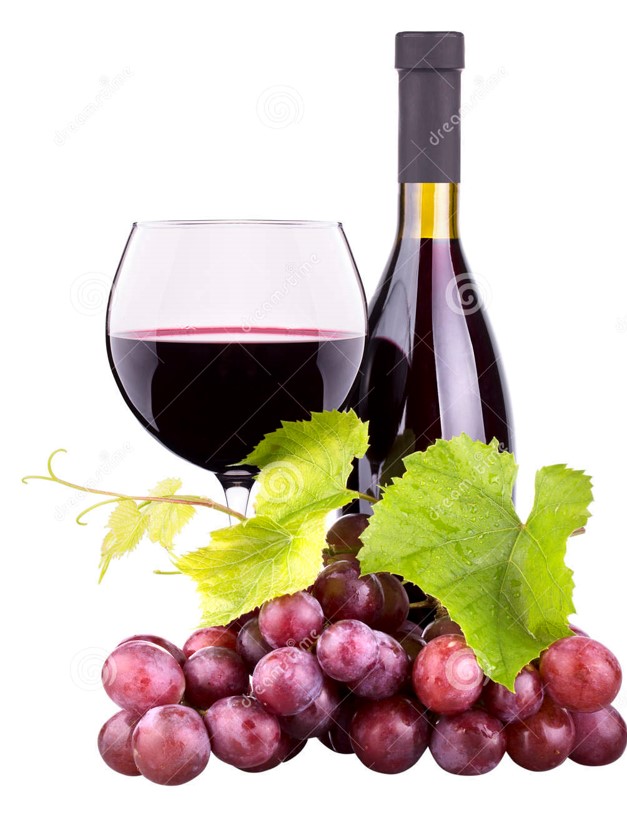 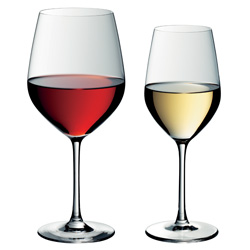 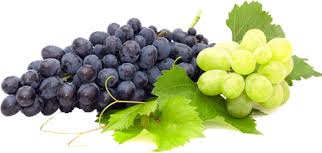 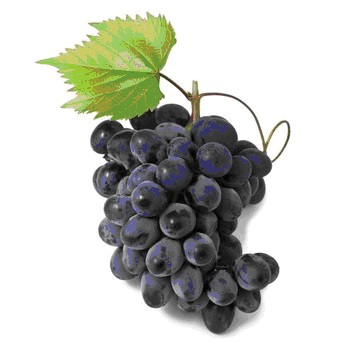 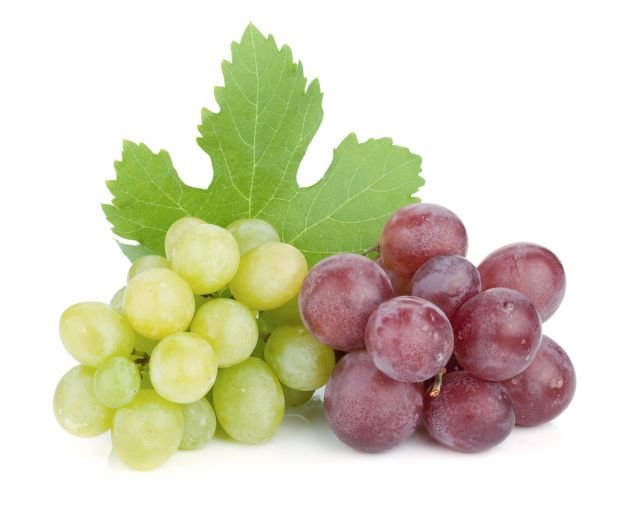 Charakteristika vína:


slabě alkoholické nápoje získané kvašením cukerných surovin
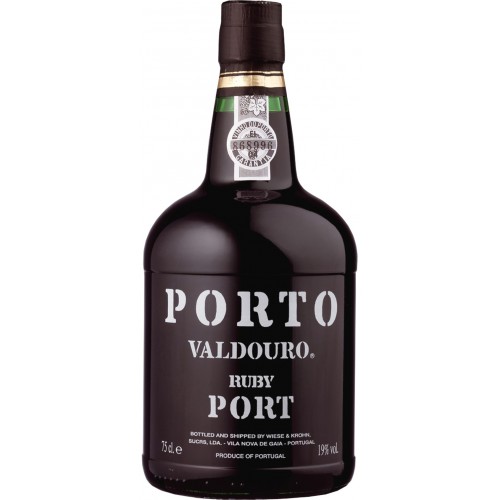 Obsah alkoholu:

10 až 16 % (20 %) alkoholu v 1 litru
Druhy vína:
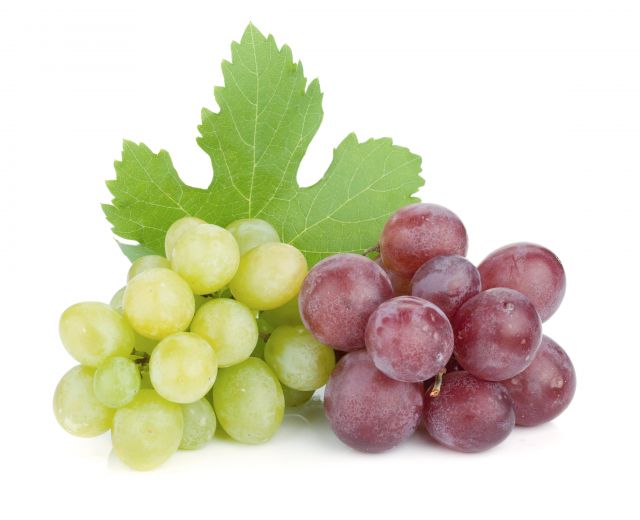 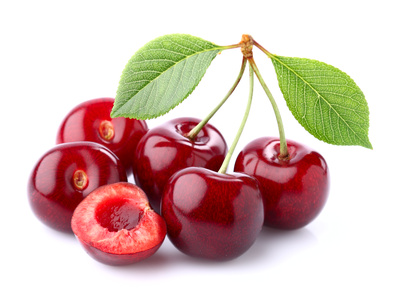 HROZNOVÉ VÍNO
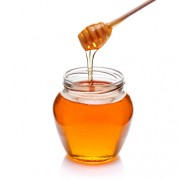 OVOCNÉ VÍNO
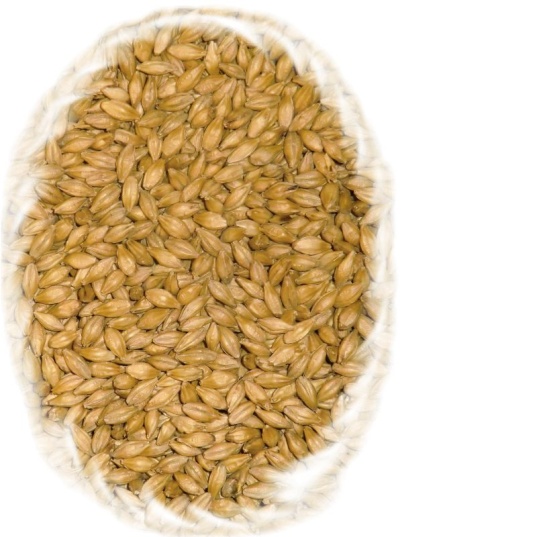 SLADOVÉ VÍNO
MEDOVINA
Hroznový cukr
SKLIZEŇ
Aromatické látky
Kyseliny
ZKOUŠKY
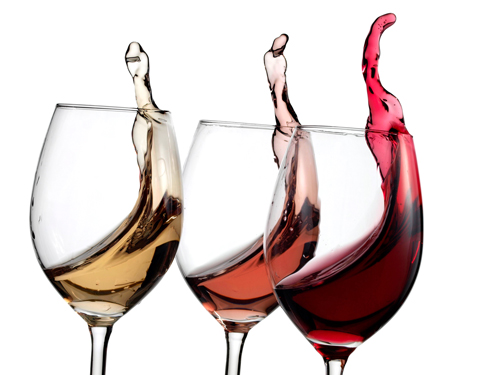 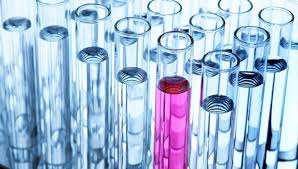 Subjektivní
Objektivní
DEGUSTACE
čistota   a    čirost     a    barva
ZRAKEM
ČICHEM
CHUTÍ
jiskra
buket
poměr cukru, alkoholu, kyselin a extraktu
Plnost vína
STÁŘÍM VÍNA ODUMÍRAJÍ
VRCHOL CHUTI
ztrácejí buket, barvu …
MLADÁ - 6 měsíci a 3 roky 
STARÁ - 2 a 6 rokem 
VELMI STARÁ - 3 až 12 rokem
[Speaker Notes: Stářím vína odumírají - ztrácejí buket, barvu (nemusí platit, čím starší, tím lepší).]
VÝROBA VÍNA
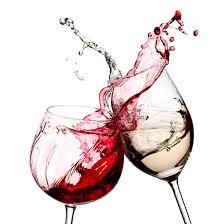 Drcení a odzrňování
RMUT
Lisování moštu
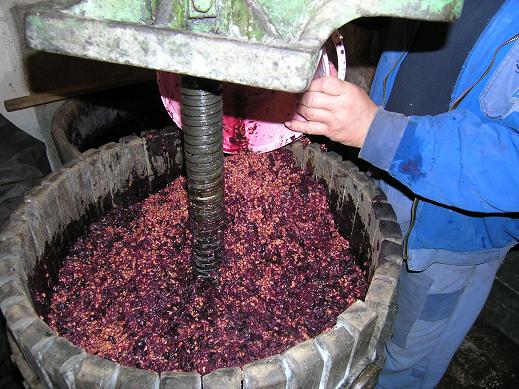 DRCENÍ
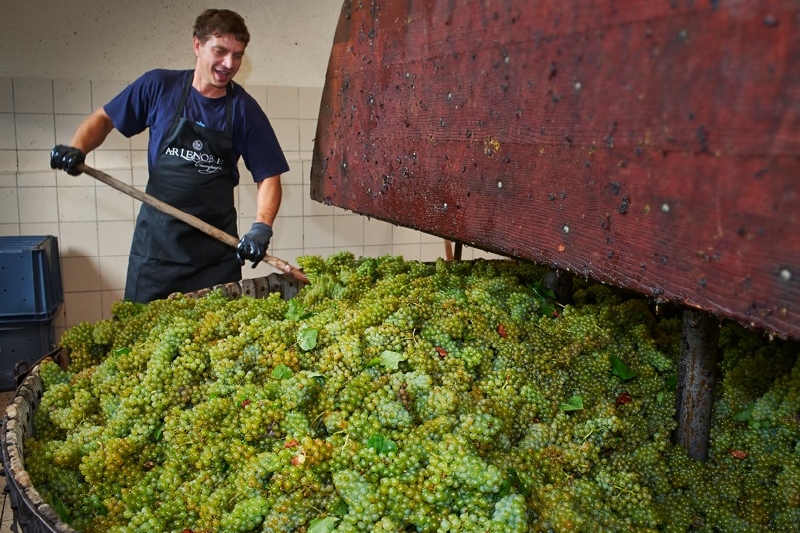 DRCENÍ
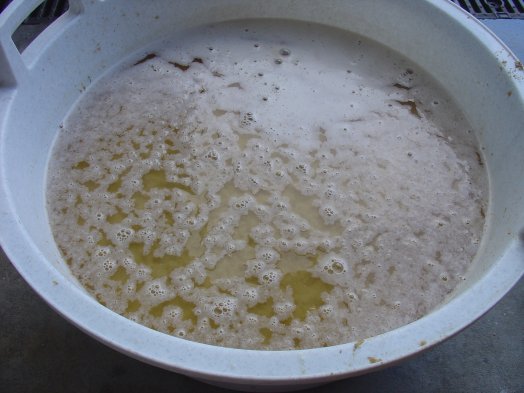 RMUT
Úprava a odkalení moštu
Přislazení Odkyselení
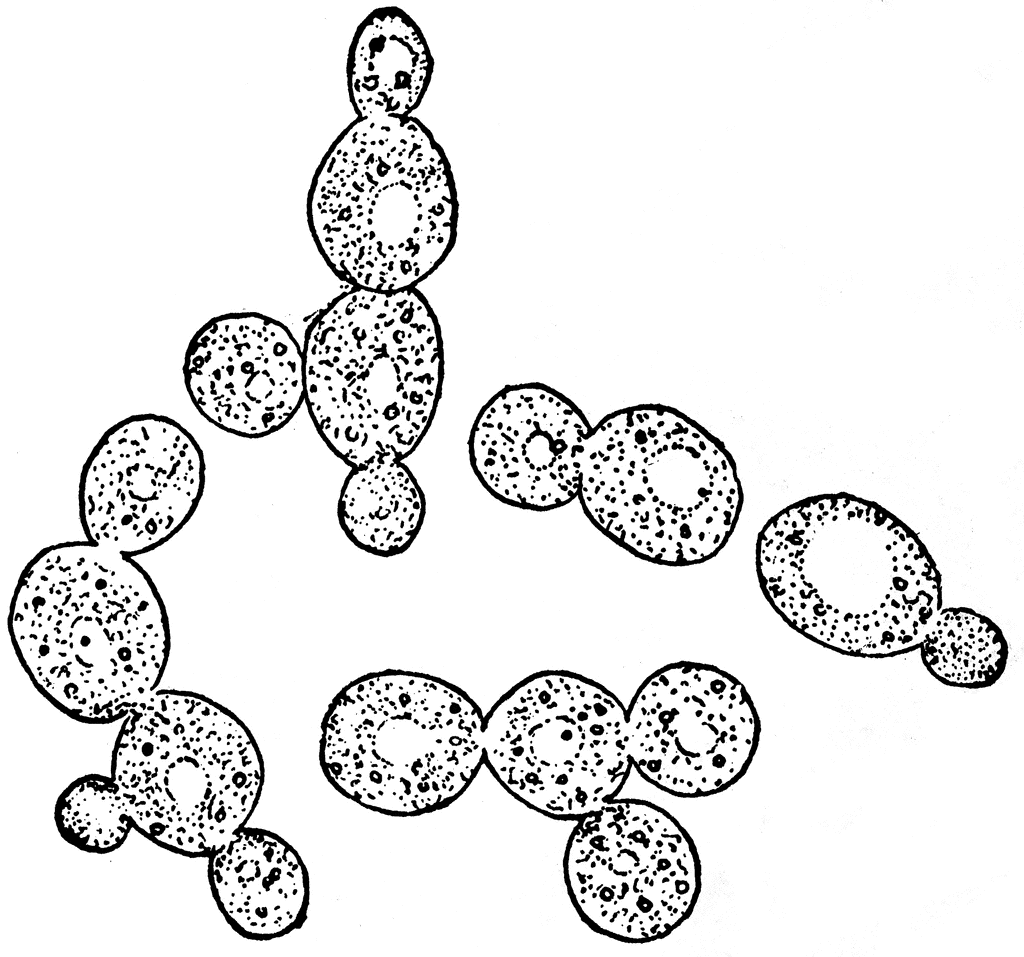 Kvašení
Kvasinky
Samovolné
CO2
Alkohol
Vinné kvasinky
Řízené kvašení
Stáčení do sudů
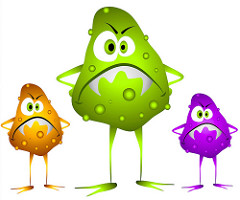 Síření
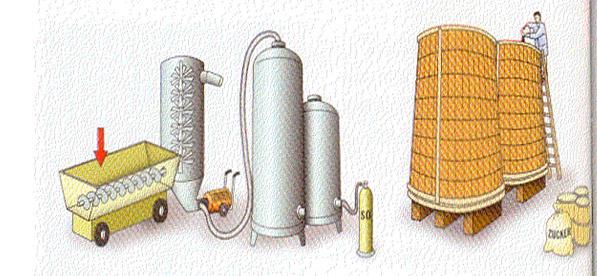 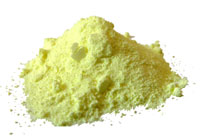 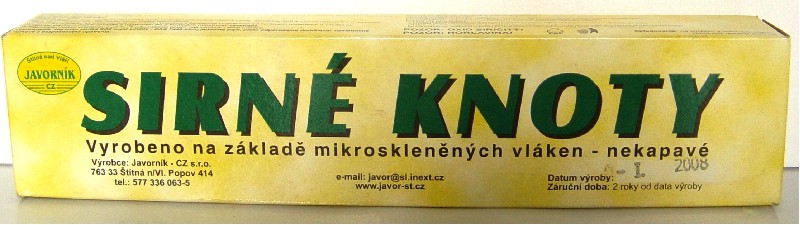 Dokvašení
1 až 3 měsíce a 10 -13 % alkoholu
 –  ale NEMÁ JISKRU !!!!
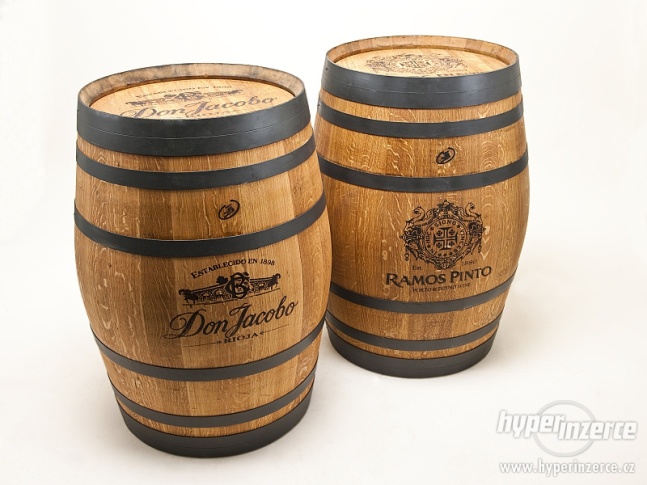 JE KALNÉ !
Školení
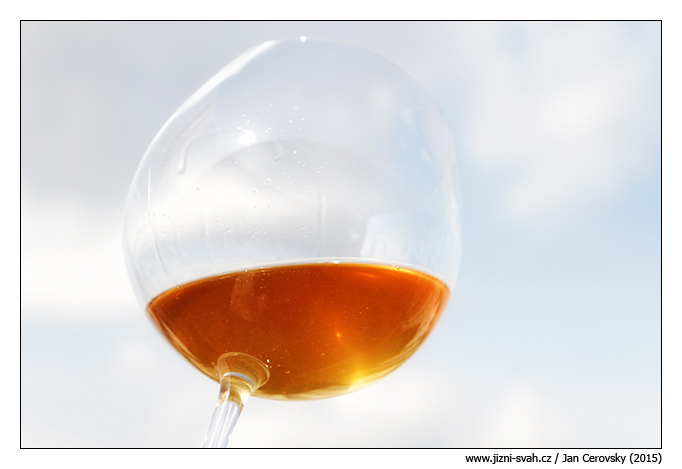 1 až 2 měsíce 
víno se samovolně čeří
uměle ( čiřící přísady) = kaly se vysráží
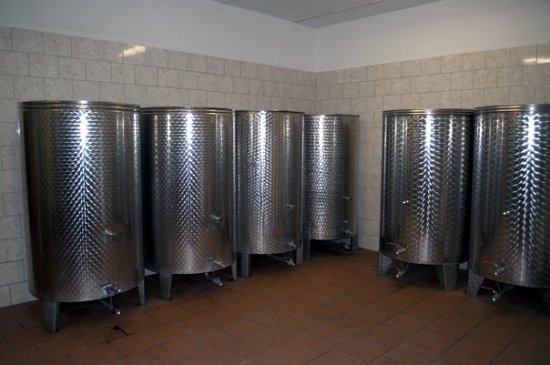 Zrání
[Speaker Notes: zrání - ležením vína v sudech (tancích) se vytváří výsledné vlastnosti - tzn. buket, chuť a barva vína. Doba zrání - lehká vína mohou zrát až 4 roky, vysoce extraktivní vína 6 až 8 let.]
Scelování
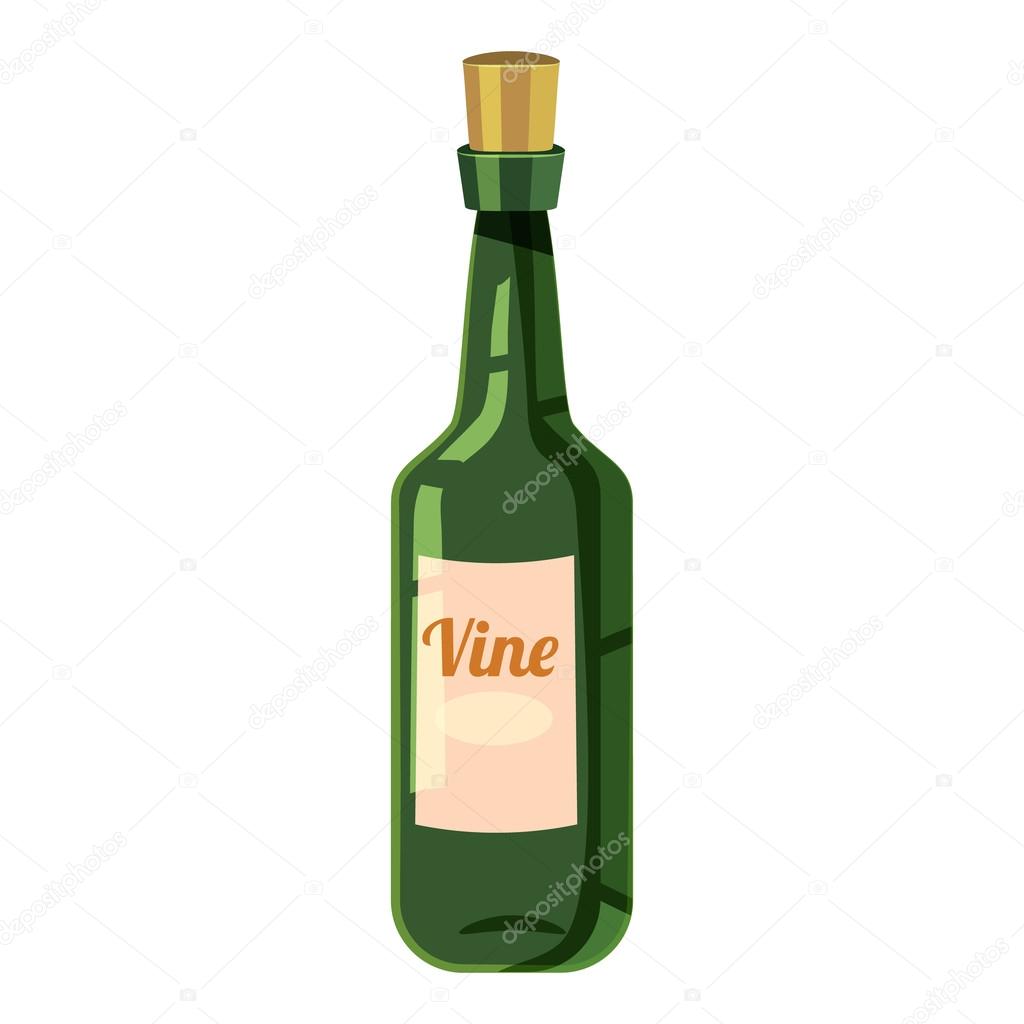 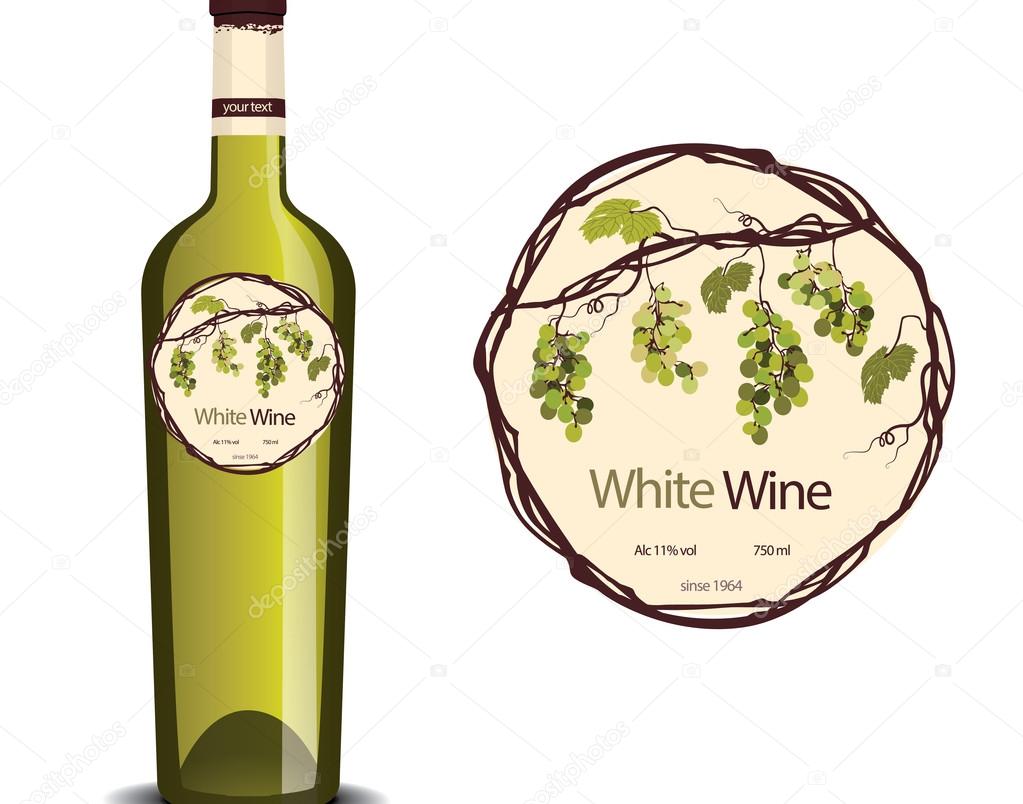 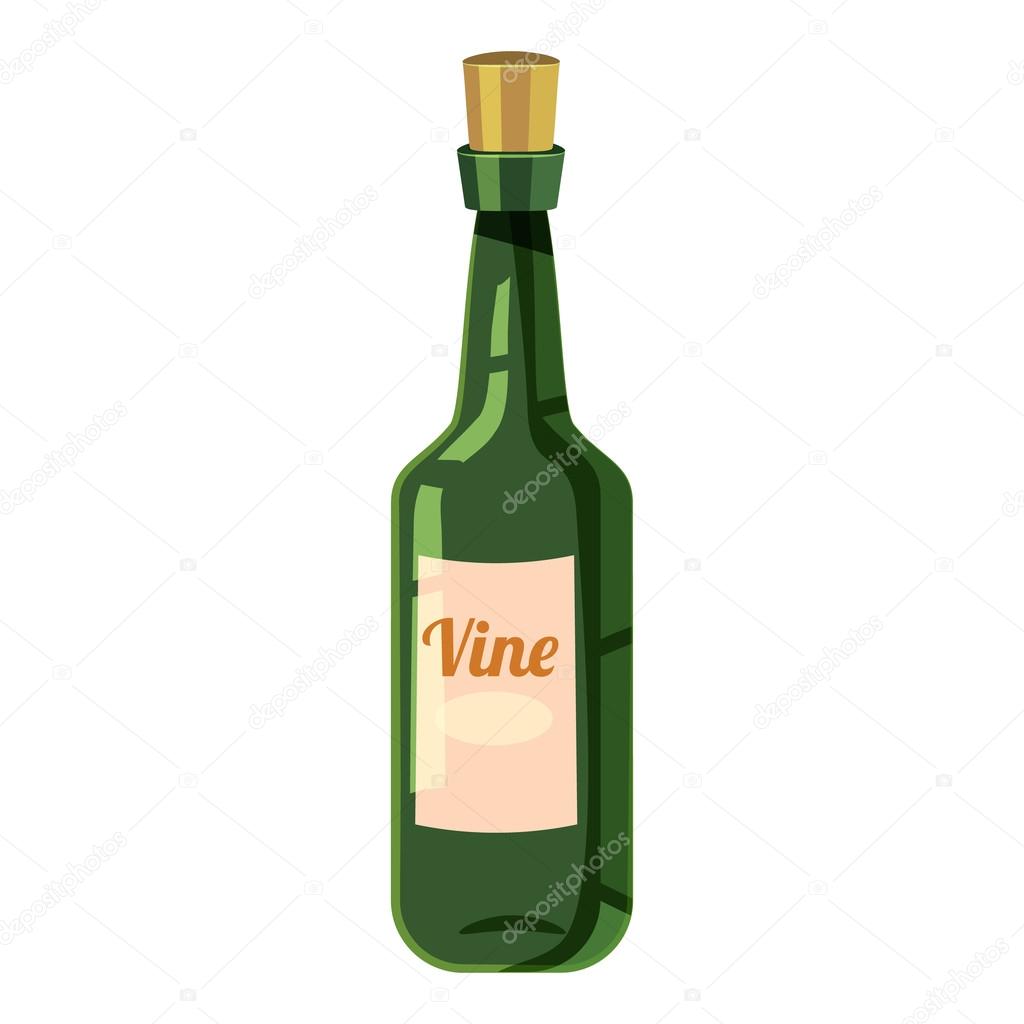 Míchají se různé DRUHY vín!!!
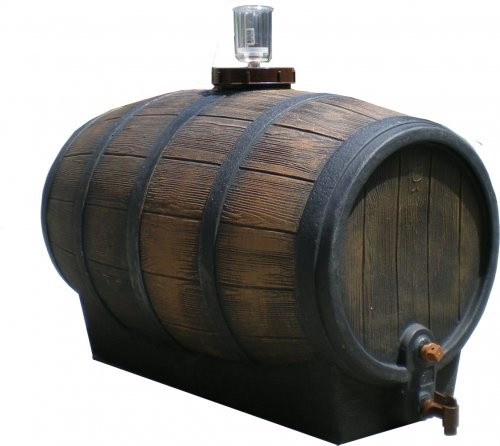 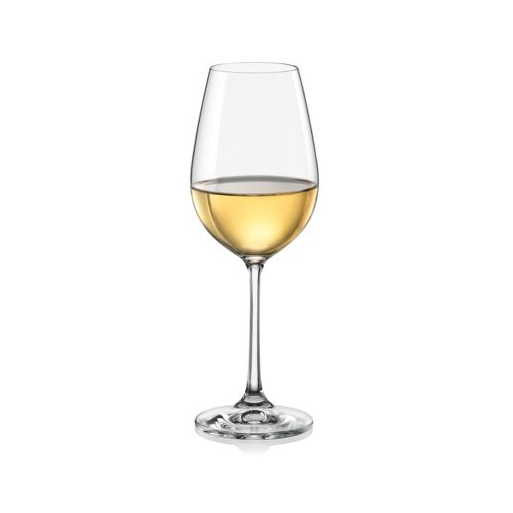 [Speaker Notes: scelování vína - slouží ke zlepšení smyslových vlastností vína a pro dosažení standardní jakosti daného druhu. Provádí se mícháním různých druhů vín (kyselá s méně kyselými, málo extraktivní s vysoce extraktivními víny). Scelená vína musí znovu vyzrát, aby se vlastnosti jednotlivých scelených vín vyrovnaly!]
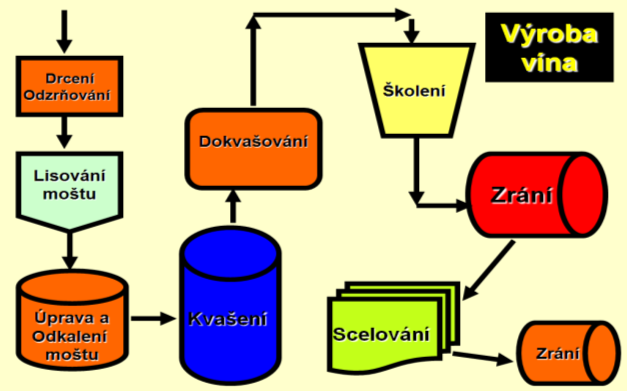 RMUT
SÍŘENÍ
STÁČENÍ DO SUDŮ
ALKOHOL
CO2
TECHNOLOGIE????
[Speaker Notes: nic]
POVOLENÉ ÚPRAVY VÍN
doslazení moštu 
přídavek kyseliny vinné 
(pro zvýšení rozpustnosti vinného kamene)
odkyselení moštu (CaCO3) 
síření vín – (konzervace, barva)
Max. denní příjem: do 40 mg!
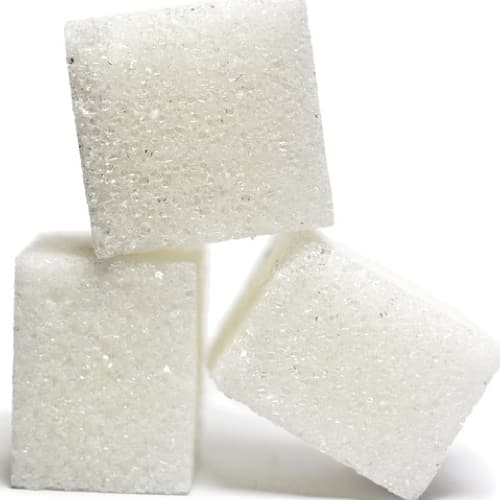 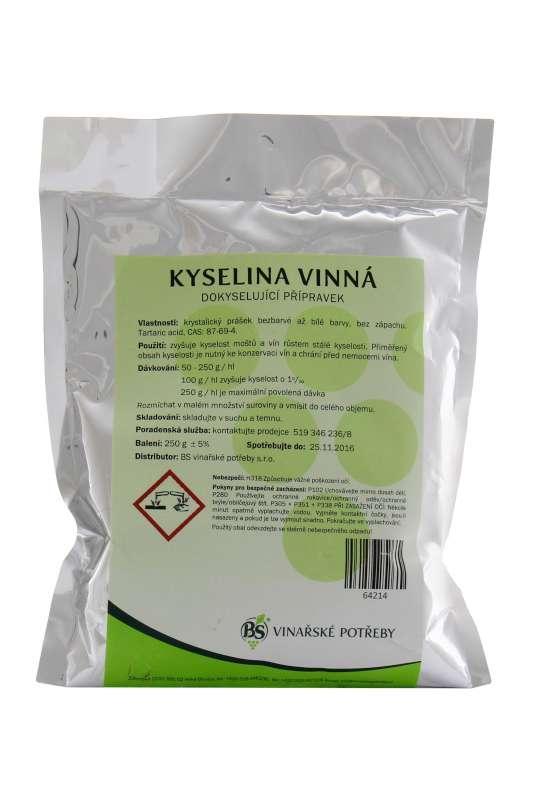 konzervace kyselinou sorbovou 
	(před lahvováním)
vymražení a bakteriální filtrace (stabilizace vína)
pasterizace
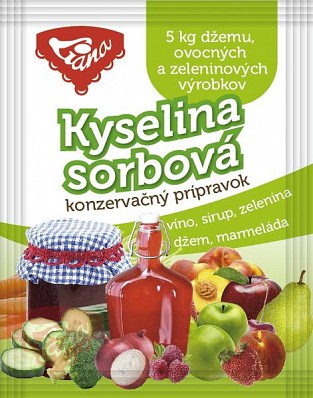 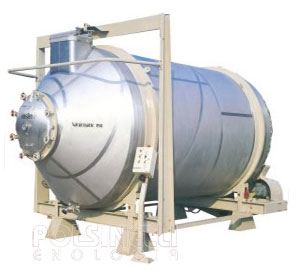 NEDOSTATKY, VADY 
A
 NEMOCI VÍNA
Lze odhalit DEGUSTACÍ !!!!!!
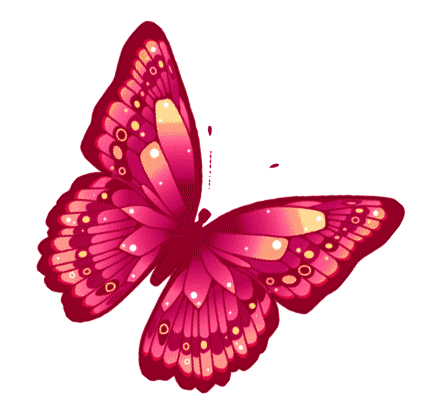 NEDOSTATKY VÍNA
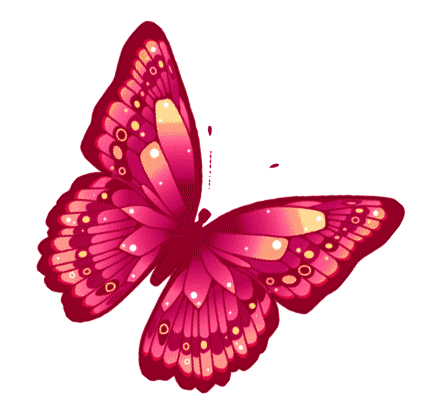 důsledek špatných klimatických 
podmínek v roce pěstování hroznů
 (nízký obsah kyselin, cukru, buketních látek a barviva)

Odstraňují se povolenými úpravami!
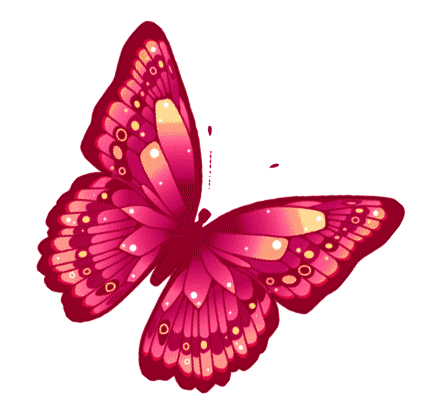 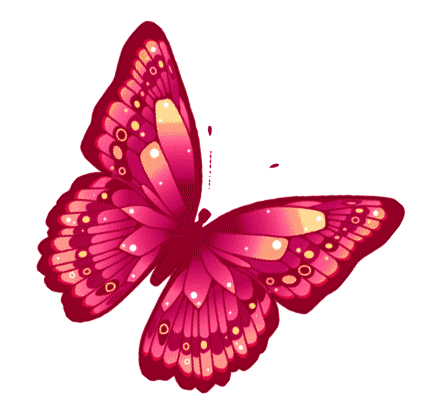 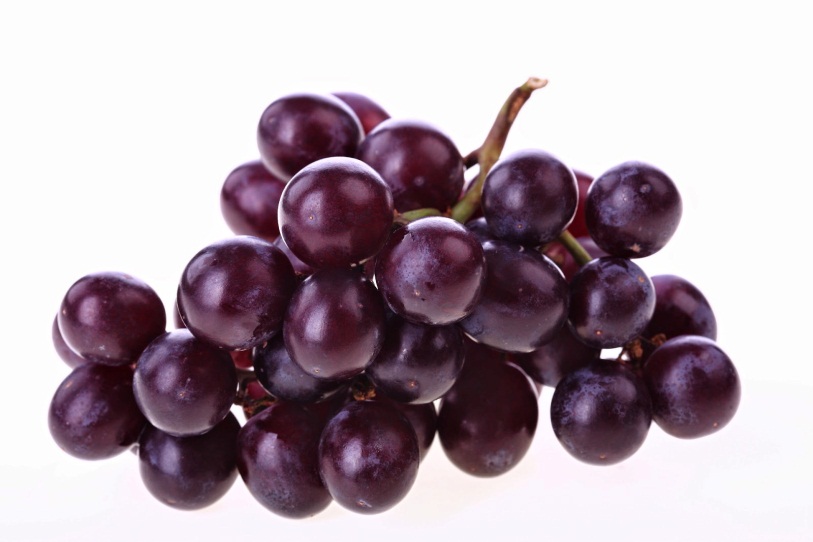 VADY VÍNA
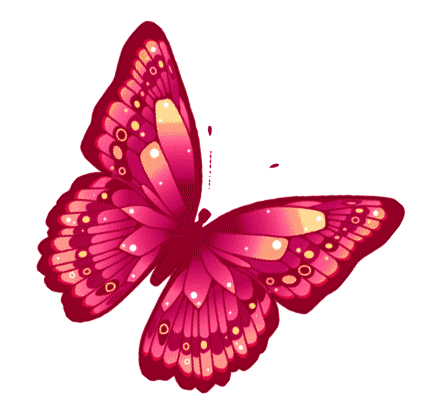 vznikají nedodržením technologie 
a skladovacích podmínek
Odstraňují se povolenými úpravami!
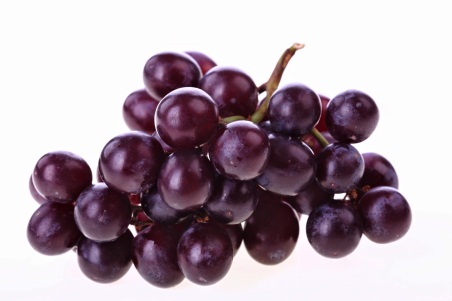 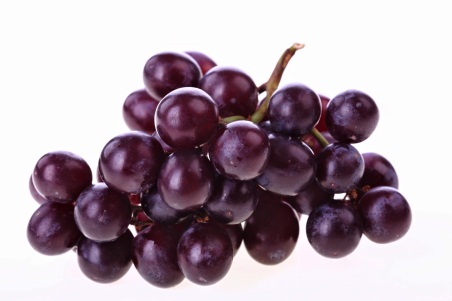 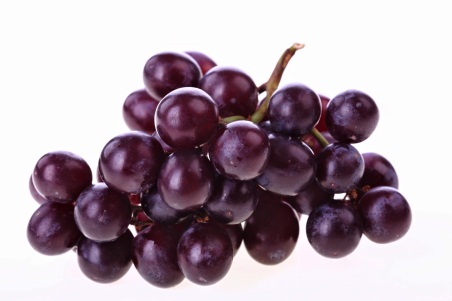 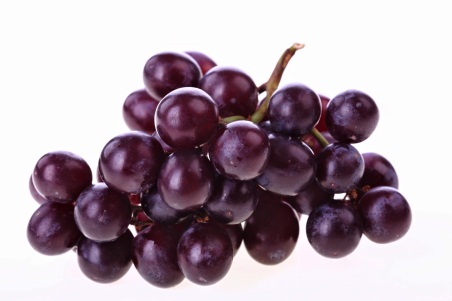 ZÁKAL
chladový - vysráží se vinný kámen  ( při T pod 5°) 
bílkovinný - nedostatečným čeření a filtrace, 
		   způsobují hořknutí a hnilobné pachuti
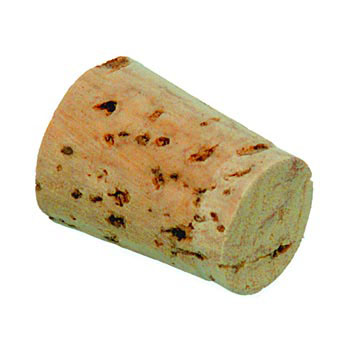 PACHUŤ PO PLÍSNI
vzniká v důsledku plesnivění  korkových zátek nebo vlivem  nedostatečné péče o čistotu nádob
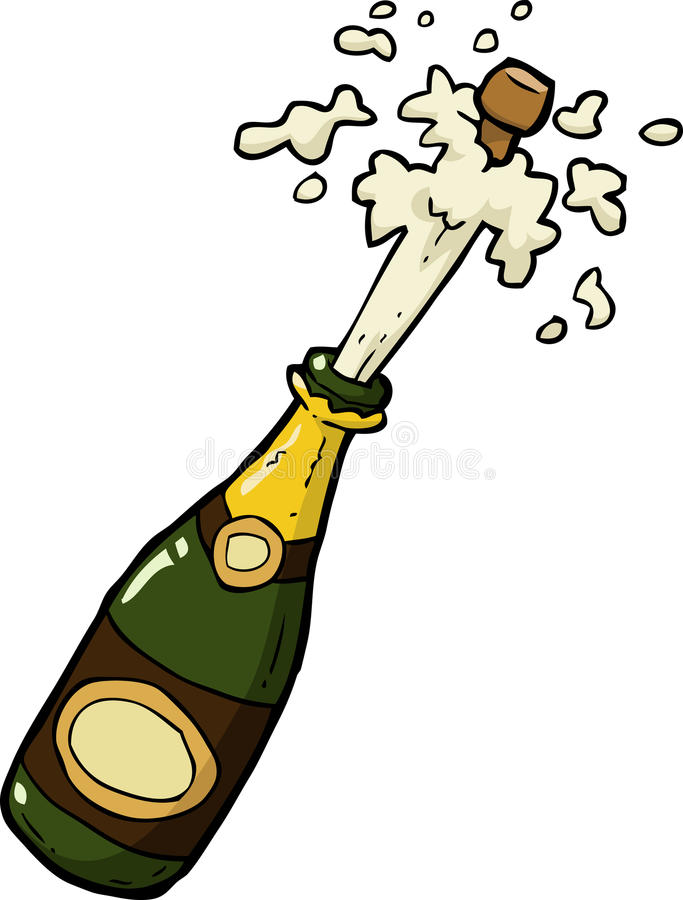 DRUHOTNÉ KVAŠENÍ
vyskytuje se u vín se zbytkovým obsahem cukru
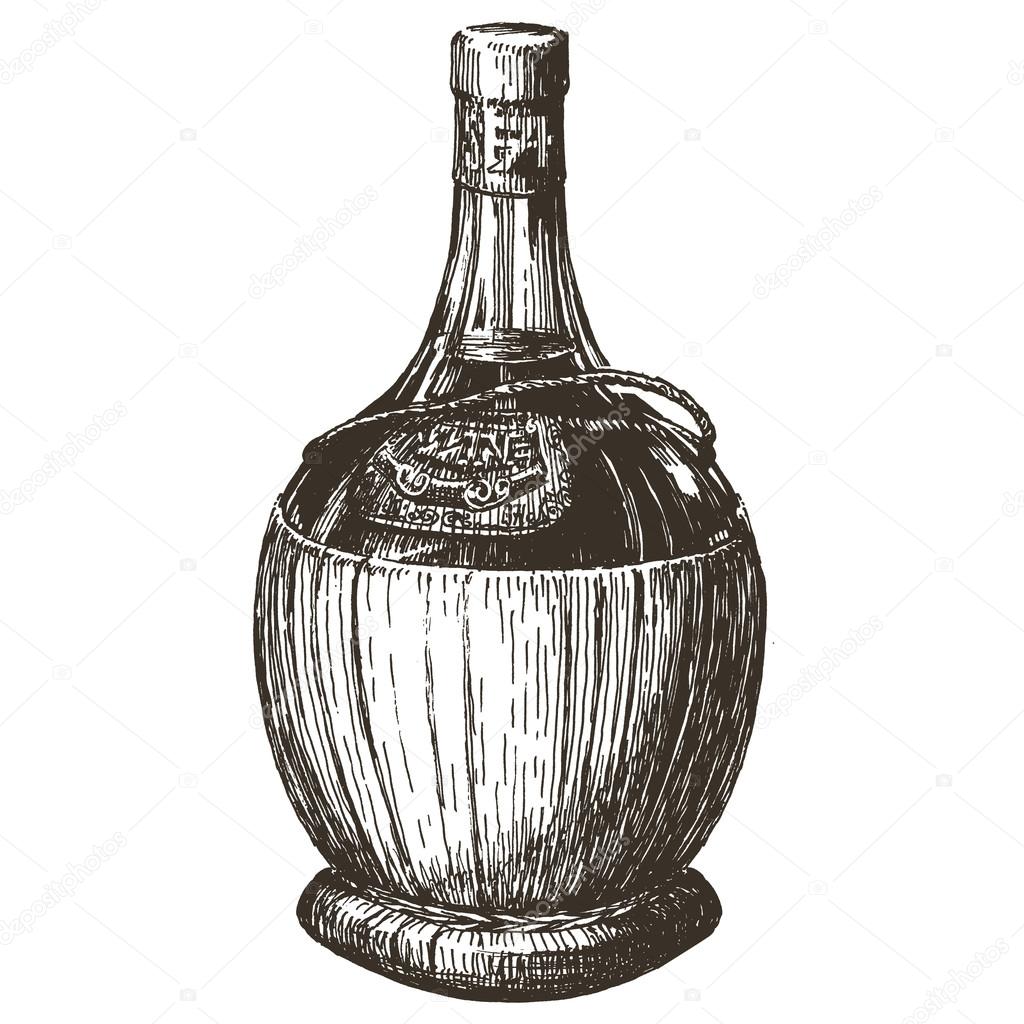 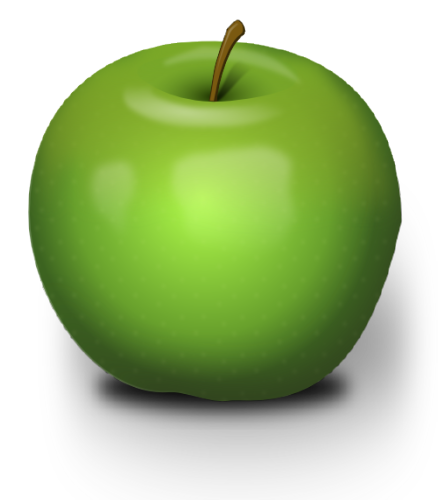 OXIDÁZA
Často nevratný proces !
ZMĚNY BARVY VÍNA
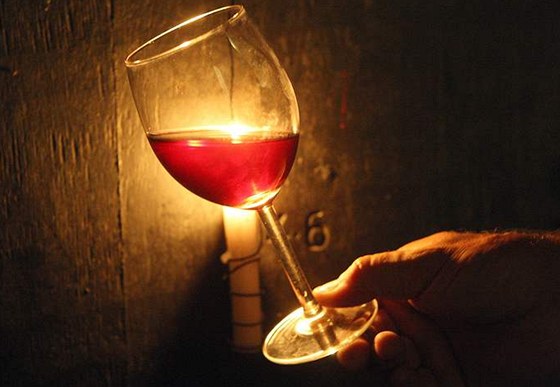 Vznikají reakcí tříslovin !
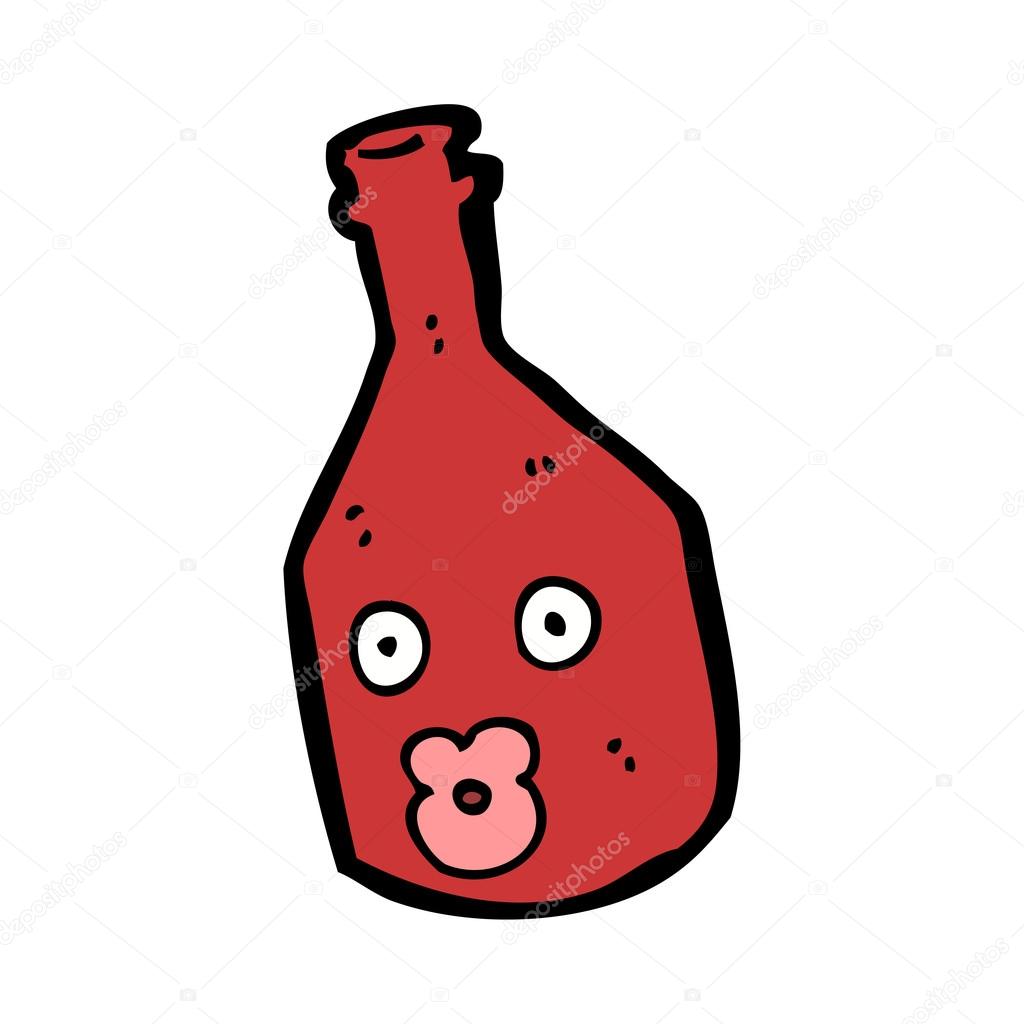 PACHUTĚ VÍNA
Způsobeny přechodem různých nežádoucích chutí a vůní do vín !
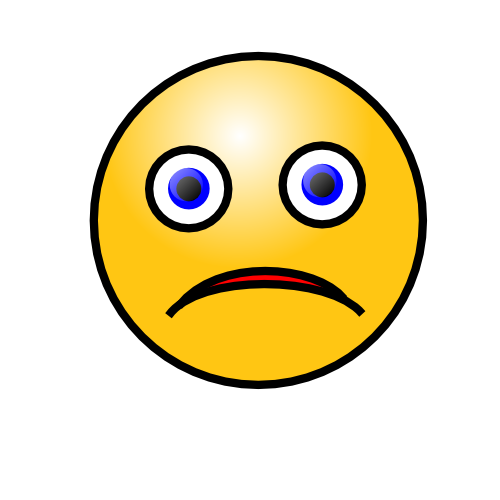 NEMOCI VÍNA
jsou způsobeny škodlivými mikroorganismy, které se do moštu nebo vína dostávají z hroznů, nádob, zařízení nebo místností

Náprava často není možná.
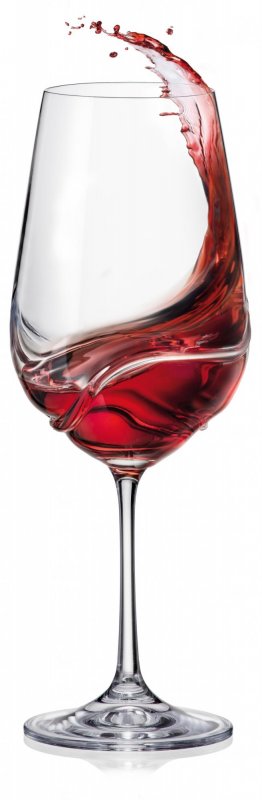 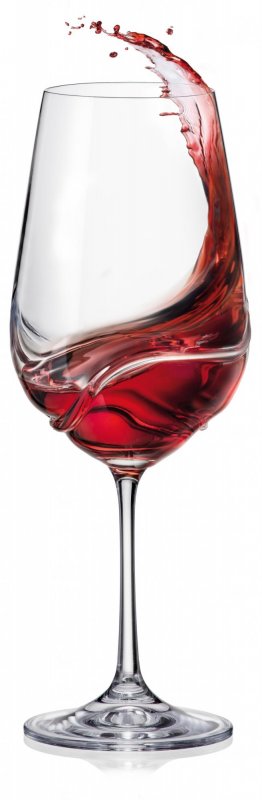 OCTOVATĚNÍ
Úplný bakteriální rozklad vína doprovázený zhnědnutím, hořkou chutí, pachem a kalem na dně lahve.
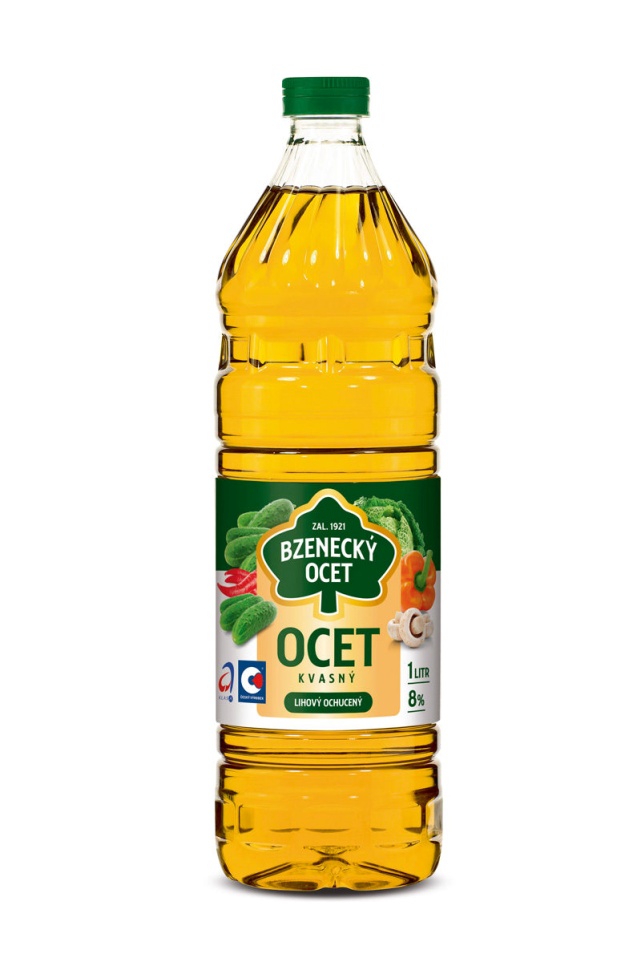 ZVRHNUTÍ
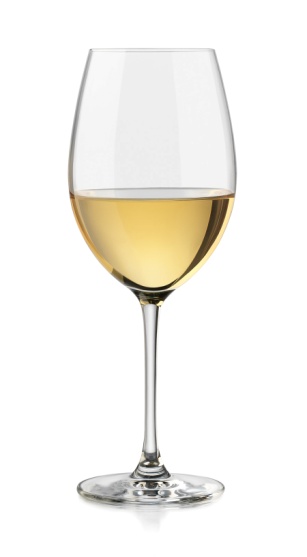 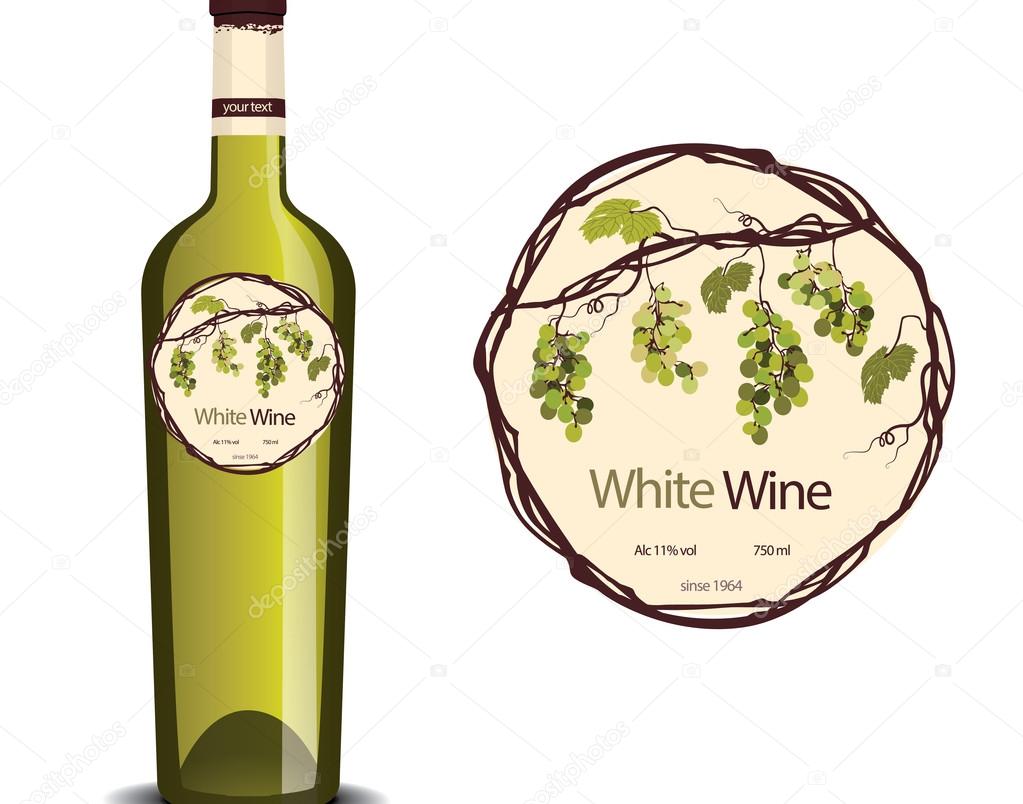 SIRKA
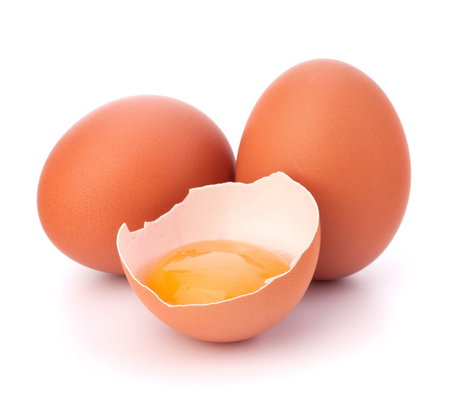 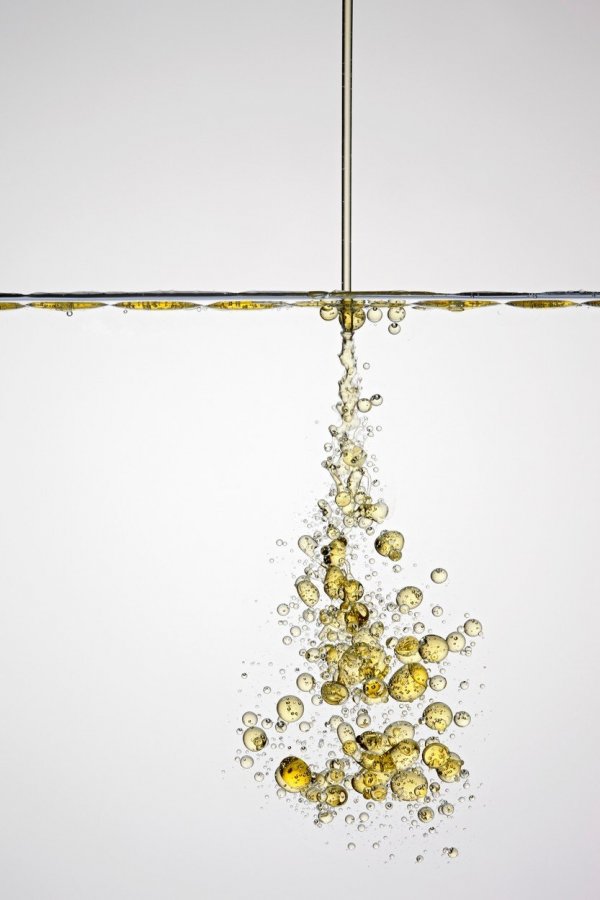 VLÁČKOVITOST
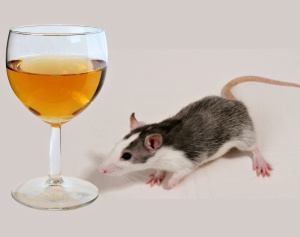 MYŠINA
MYŠINA
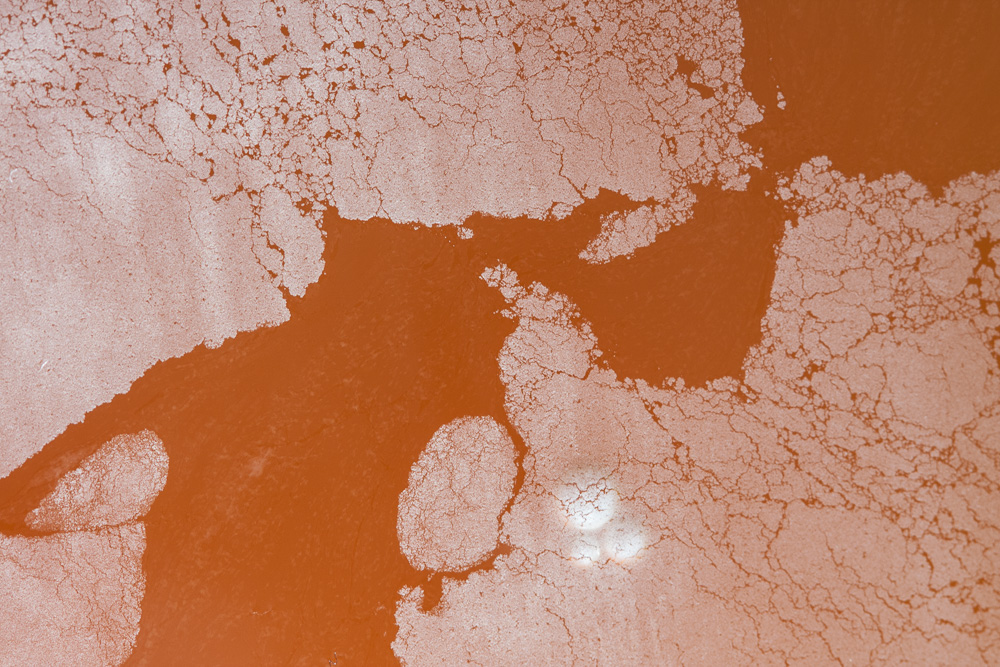 KŘÍSOVATĚNÍ
DRUHY VÍN
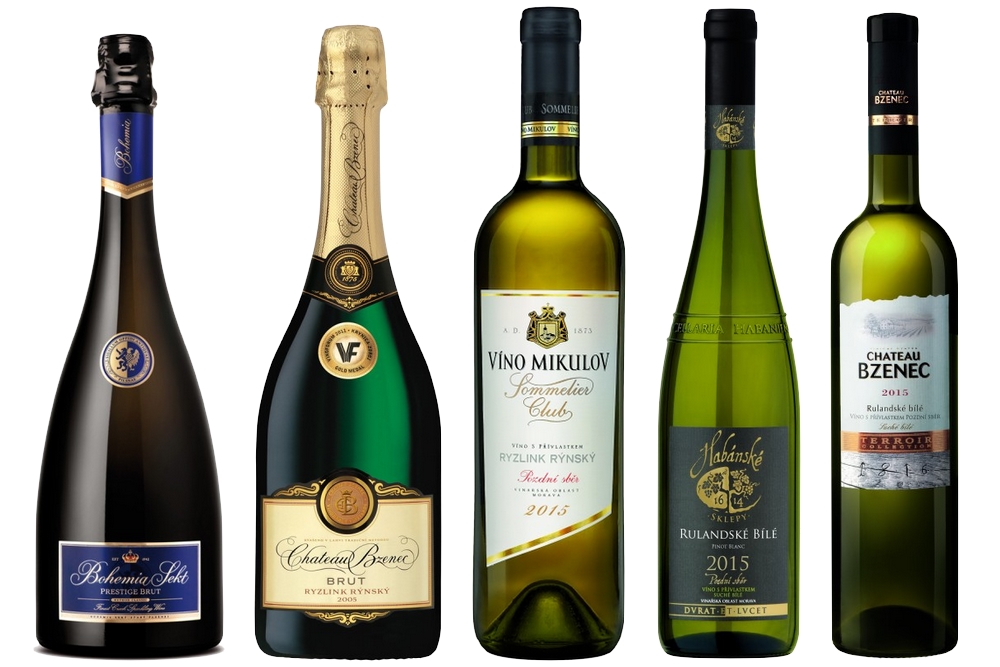 ROZDĚLENÍ VÍN: 

1. PODLE BARVY
2. PODLE VÝROBNÍHO POSTUPU
3. PODLE OBSAHU EXTRAKTU
4. PODLE CUKERNATOSTI HROZNŮ PŘI SKLIZNI
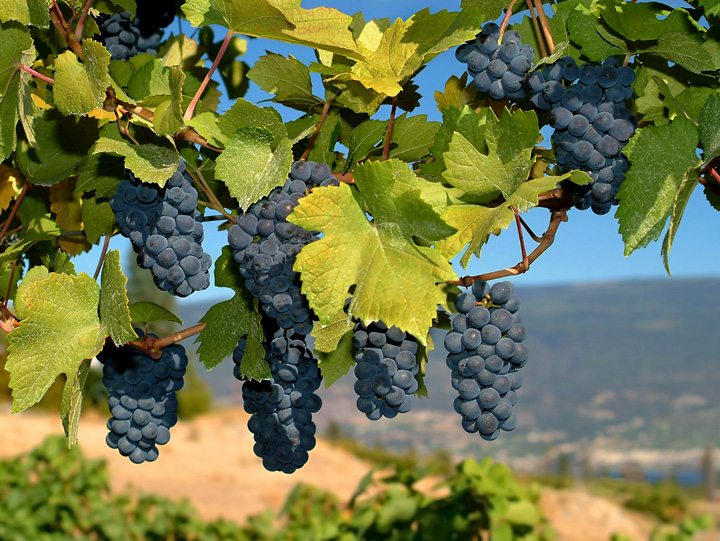 rozdělení podle barvy
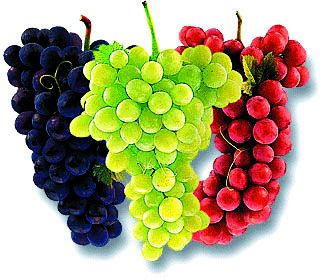 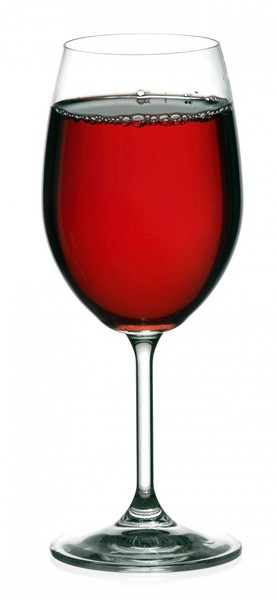 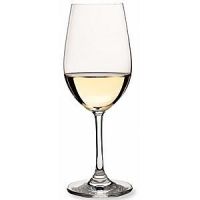 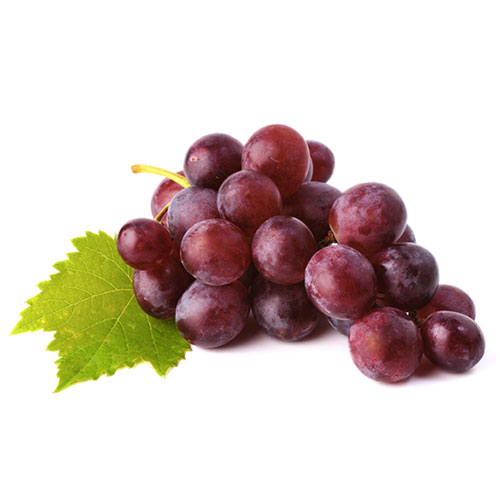 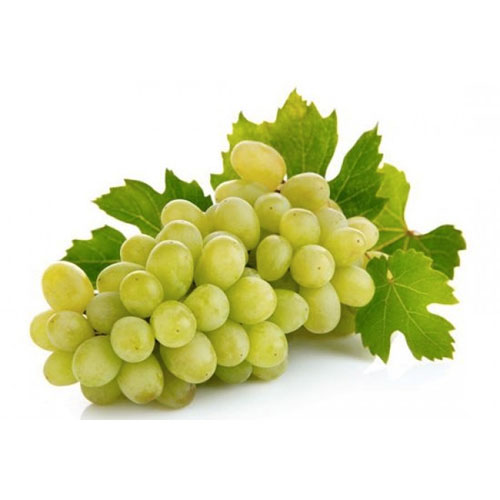 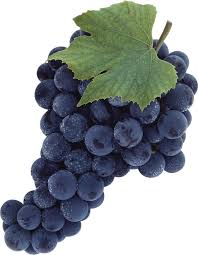 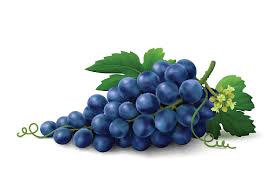 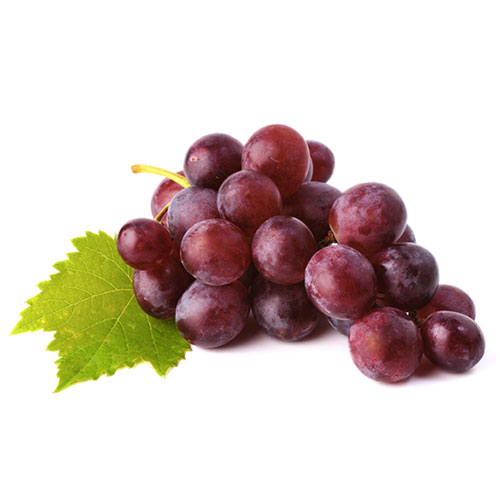 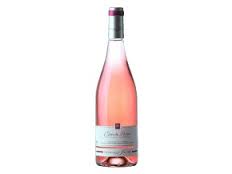 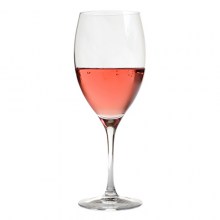 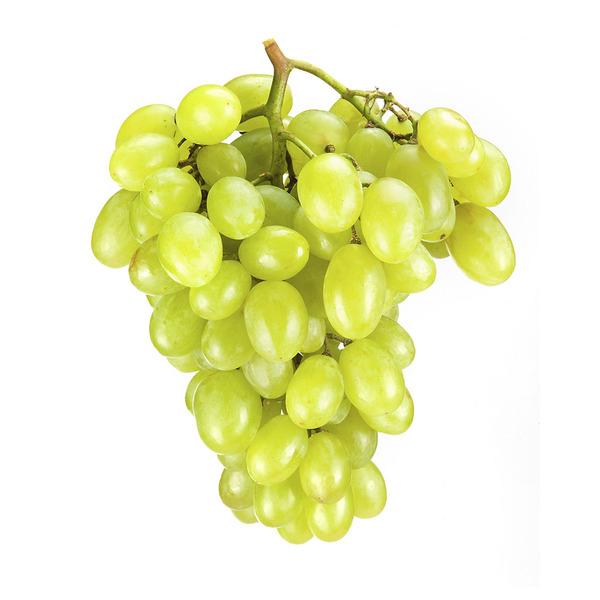 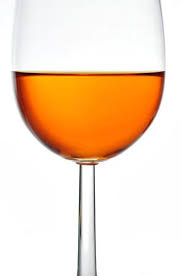 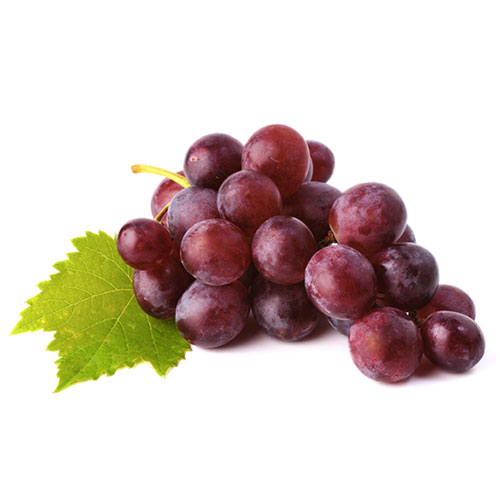 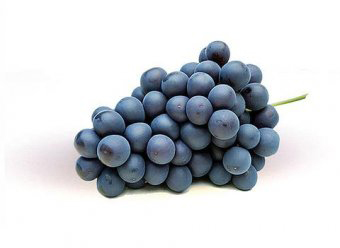 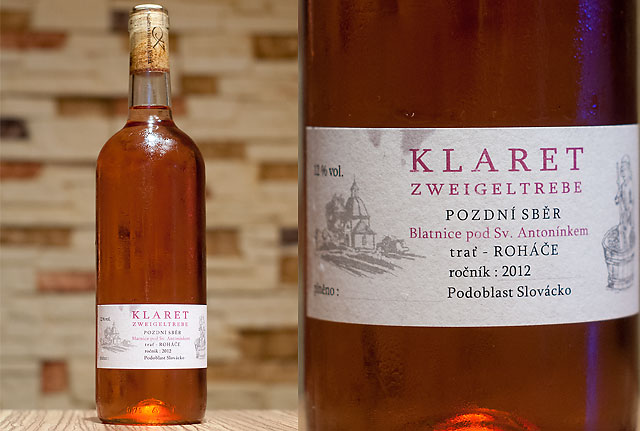 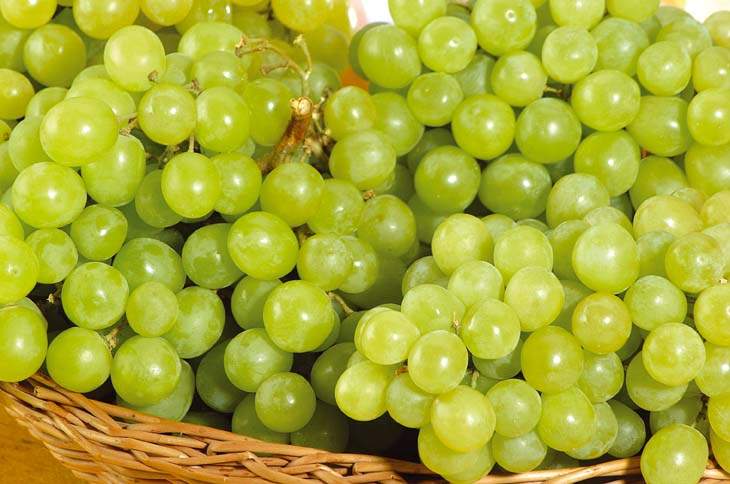 Rozdělení vín podle výrobního postupu 
(technologie výroby)
NEBYLA UPRAVOVÁNA !!!
PŘÍRODNÍ VÍNA
Klidná vína
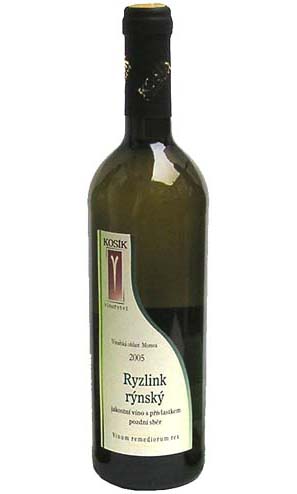 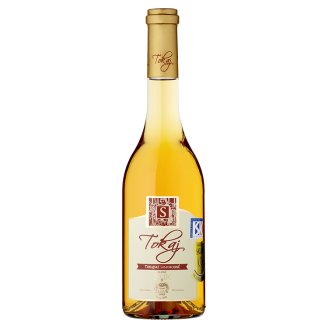 10 – 13 % alkoholu
suchá
4
12
polosuchá
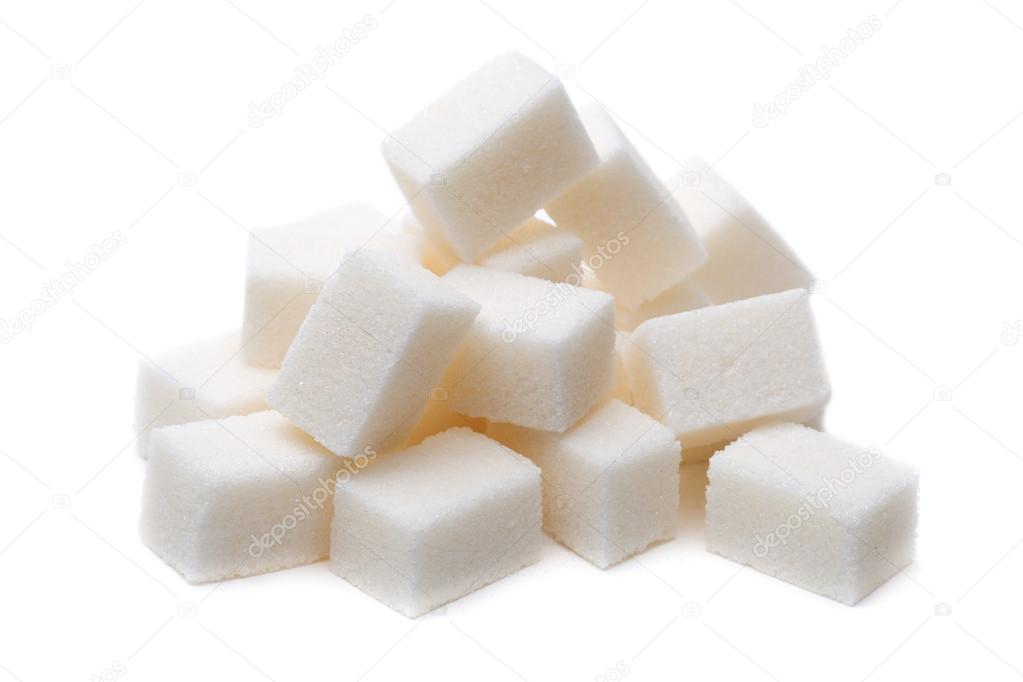 45
polosladká
sladká
[Speaker Notes: Přírodní vína – klidná vína 
Vznikají přirozeným procesem kvašení, po vykvašení nejsou už dodatečně upravována (ani cukrem ani alkoholem).
Obsah alkoholu 10 -13%. Podle obsahu zbytkového cukru (nezkvašeného) se dělí na:
Suchá – méně než 4 g
Polosuchá – max. 12 g
Polosladká – max. 45 g
Sladká – více než 45 g 

Suchá: Vlašský ryzlink, Rýnský ryzlink …. Sladká: Tokajská vína ….
(vše na 1 L)]
DEZERTNÍ VÍNA
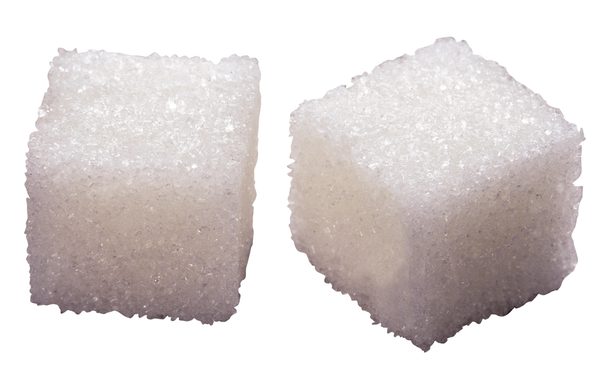 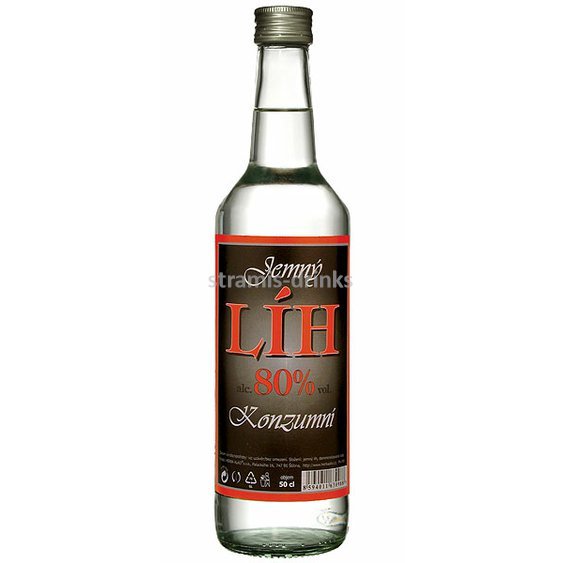 15 – 22 %
Jsou upravená přírodní vína !
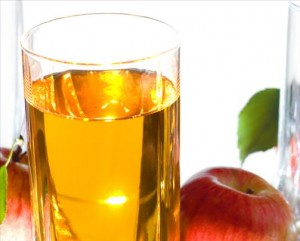 [Speaker Notes: Dezertní vína 
Upravená přírodní vína. Jsou přislazená cukrem, nebo zahuštěným révovým moštem. Jsou alkoholizována (dolihovaná).
Obsah alkoholu: 15 -22% ( 50-220 g cukru na L).]
VERMUT
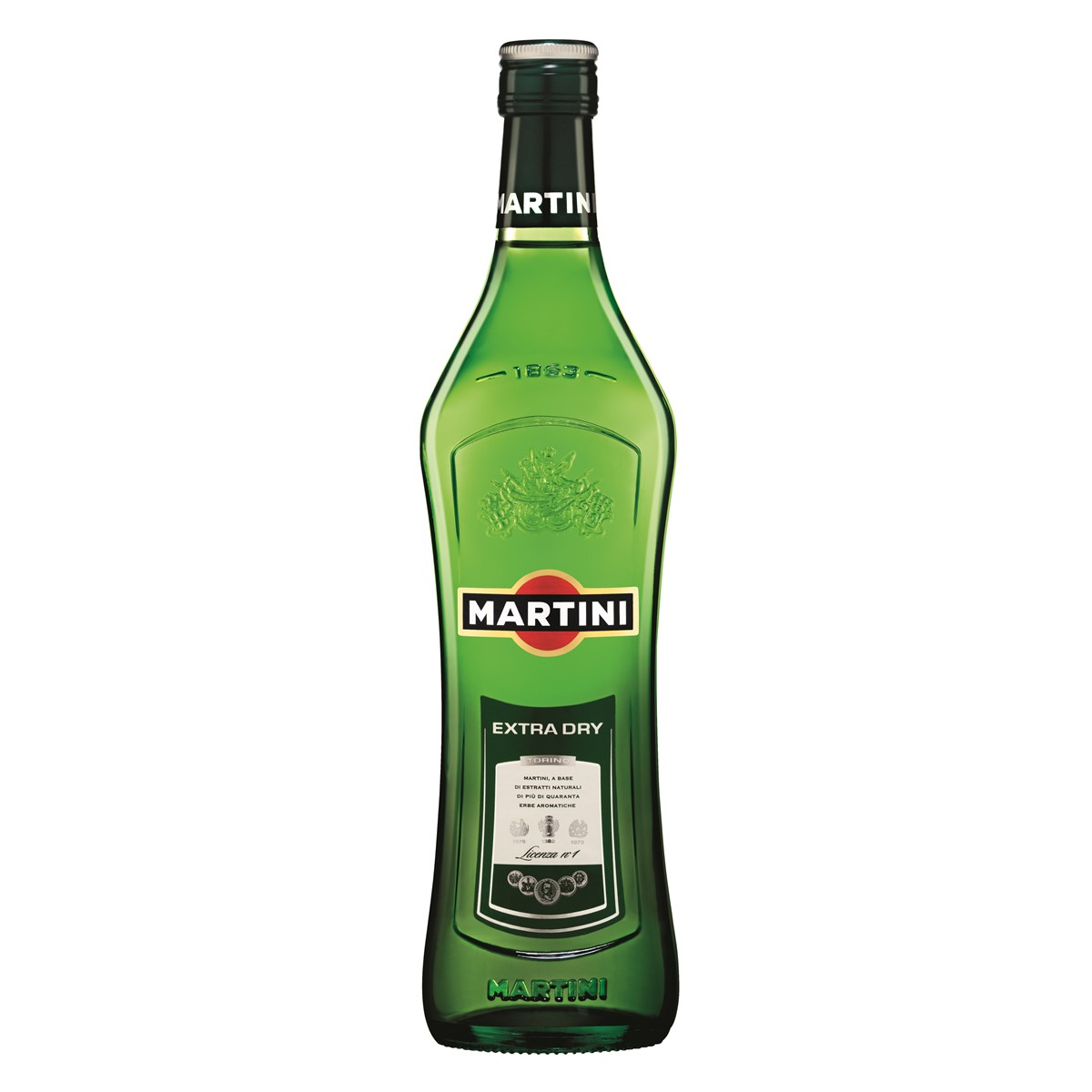 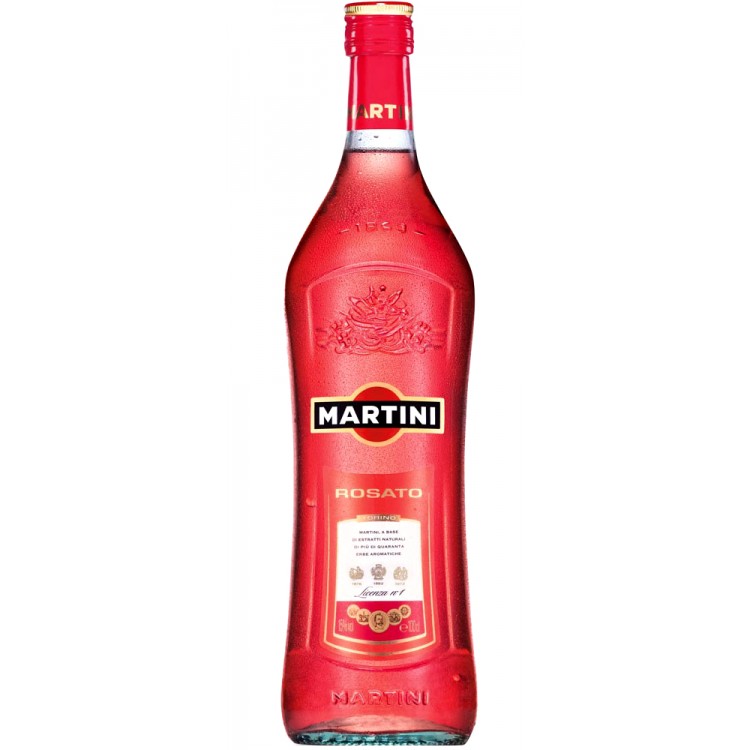 scelením 2 až 3letých vín
 +
 extrakt z bylin a koření 
 alkoholizují se
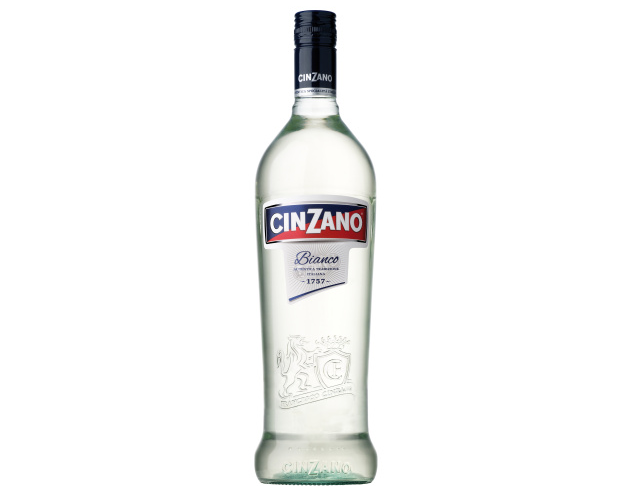 [Speaker Notes: Vermut 
Dezertní vína kořeněná
Scelují se 2 až 3 letá]
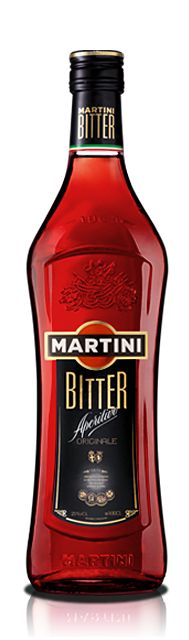 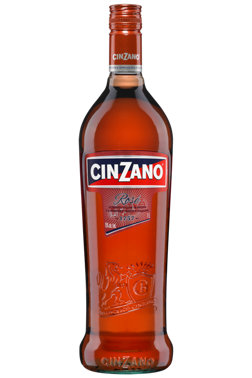 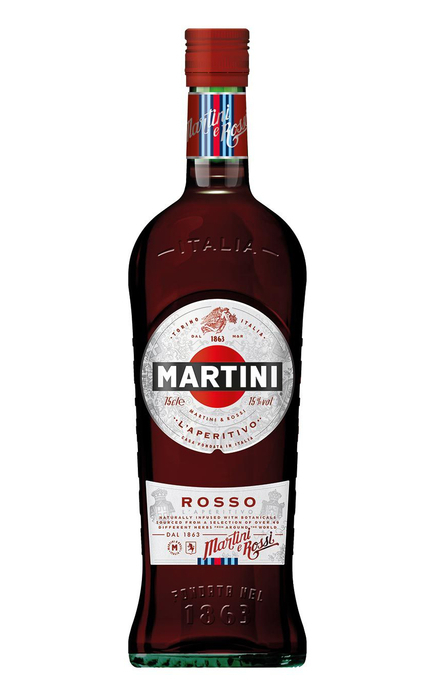 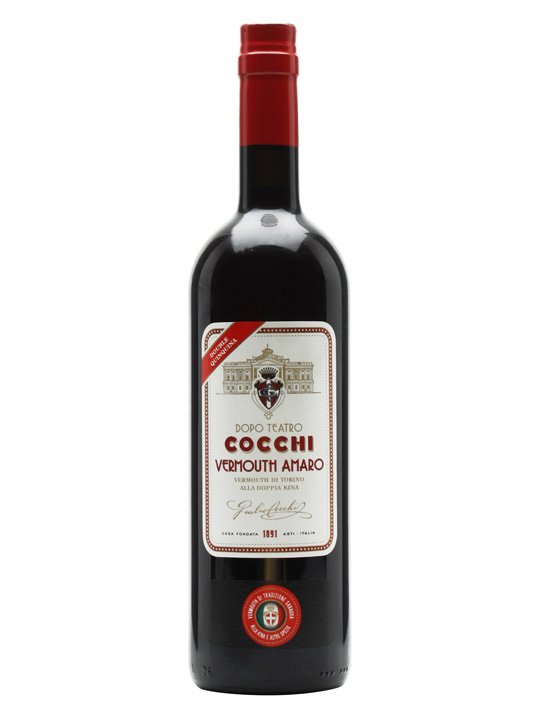 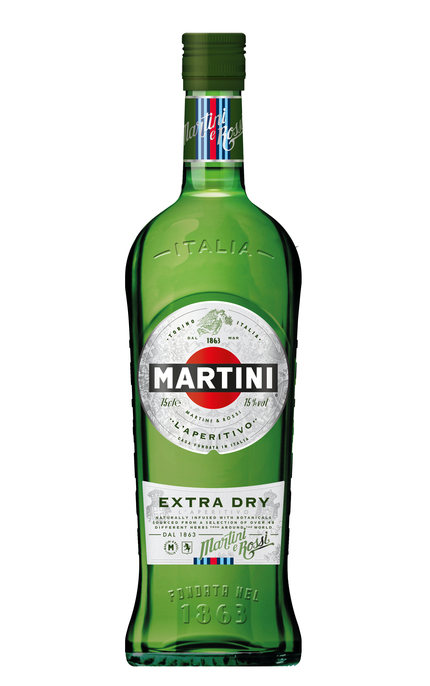 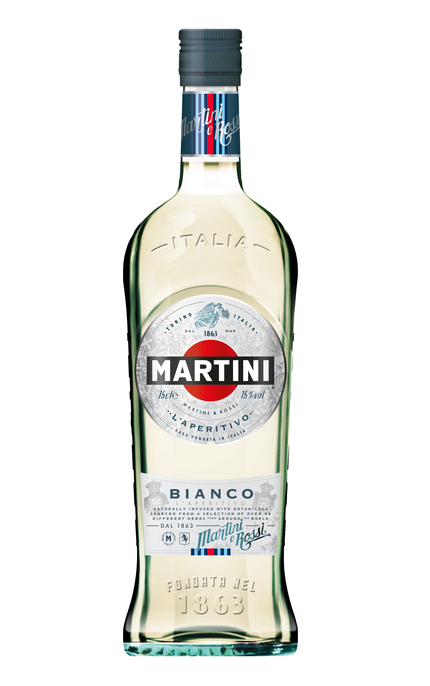 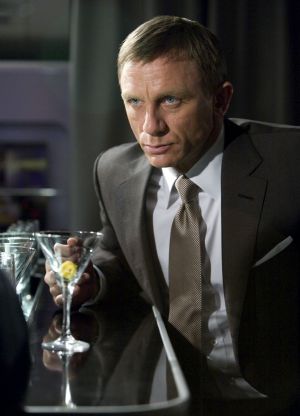 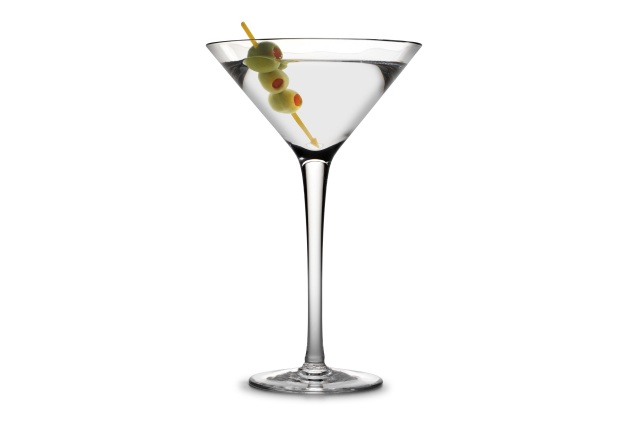 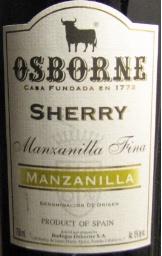 LIKÉROVÁ VÍNA
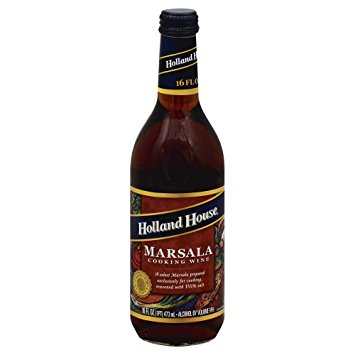 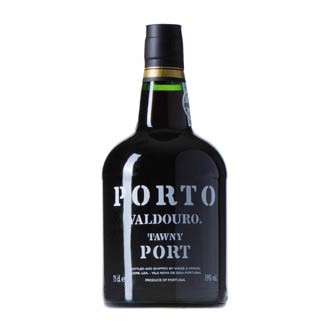 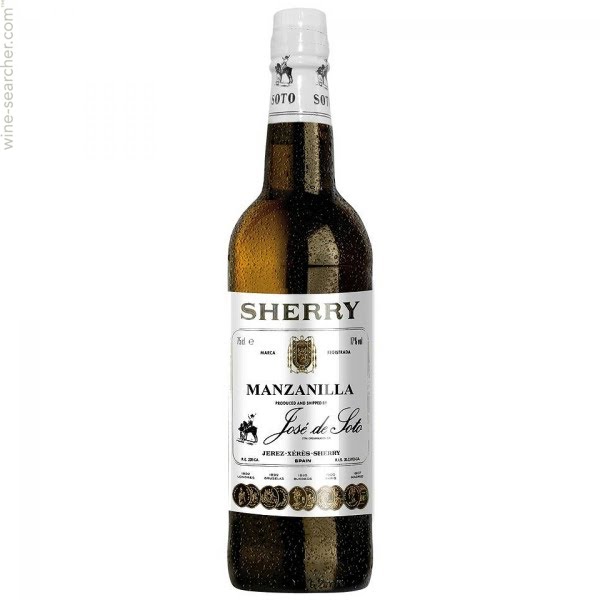 Dolihovaná vína !
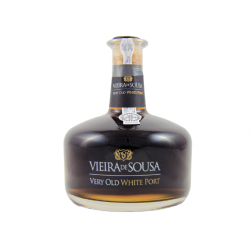 SOLERA SYSTÉM
NOVÉ VÍNO
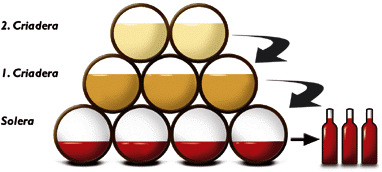 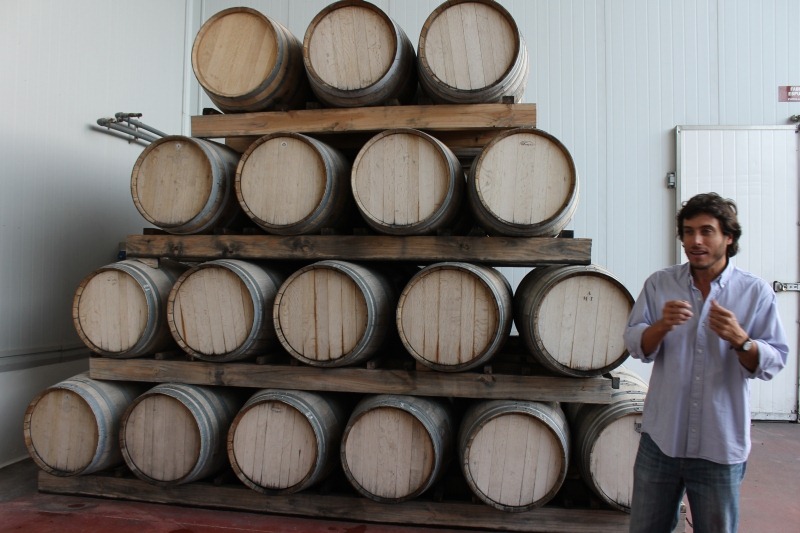 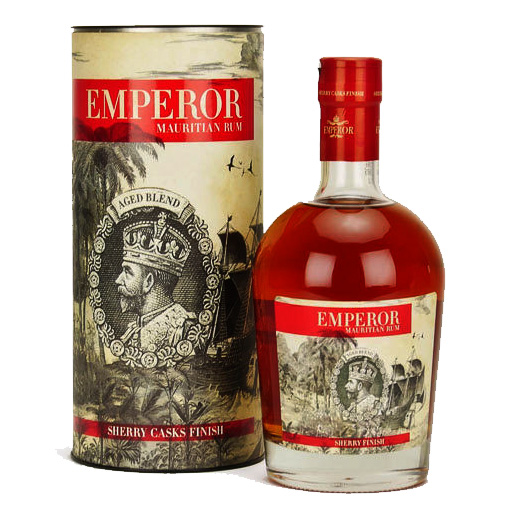 VINNÝ NÁPOJ
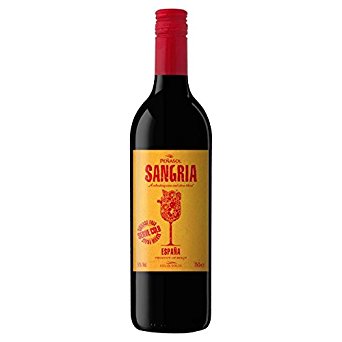 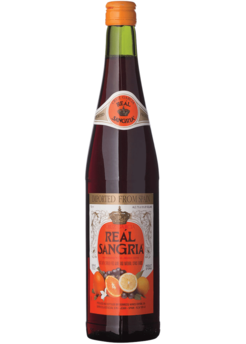 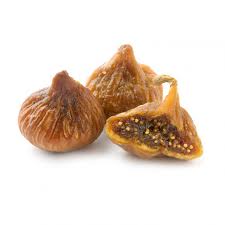 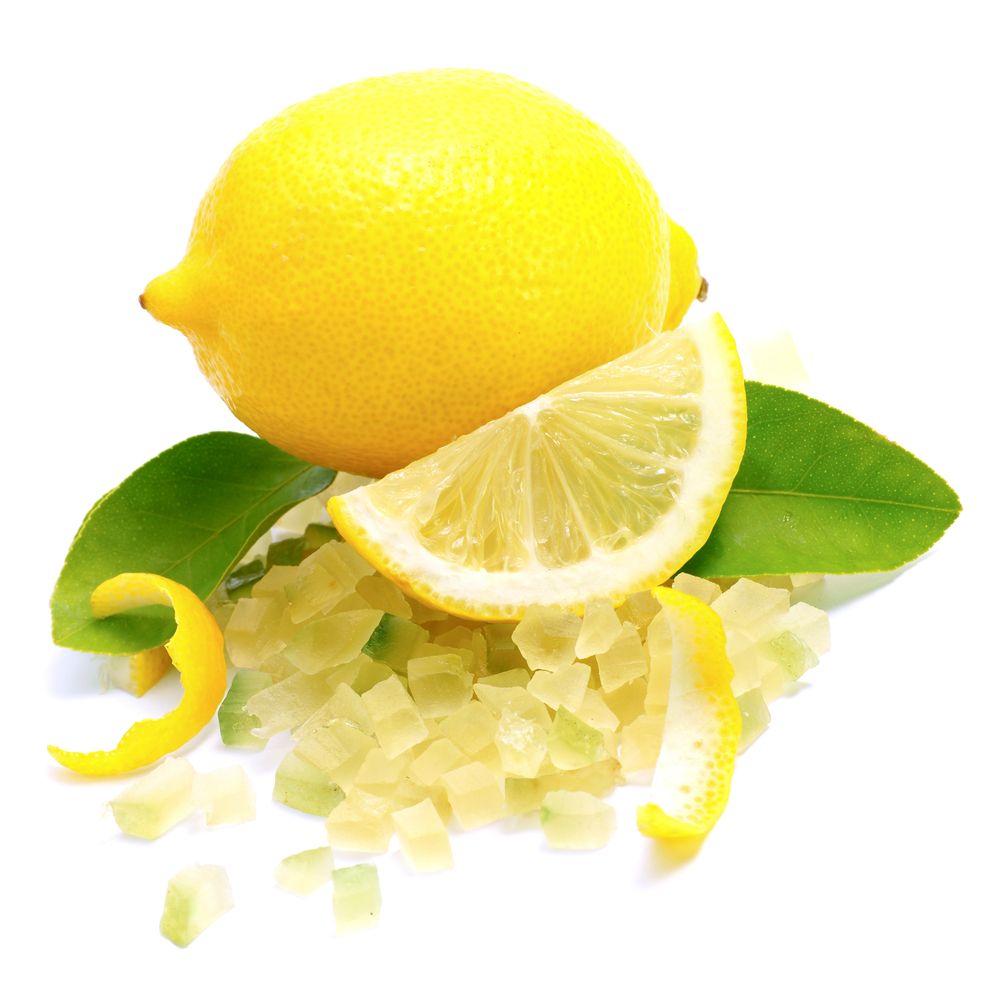 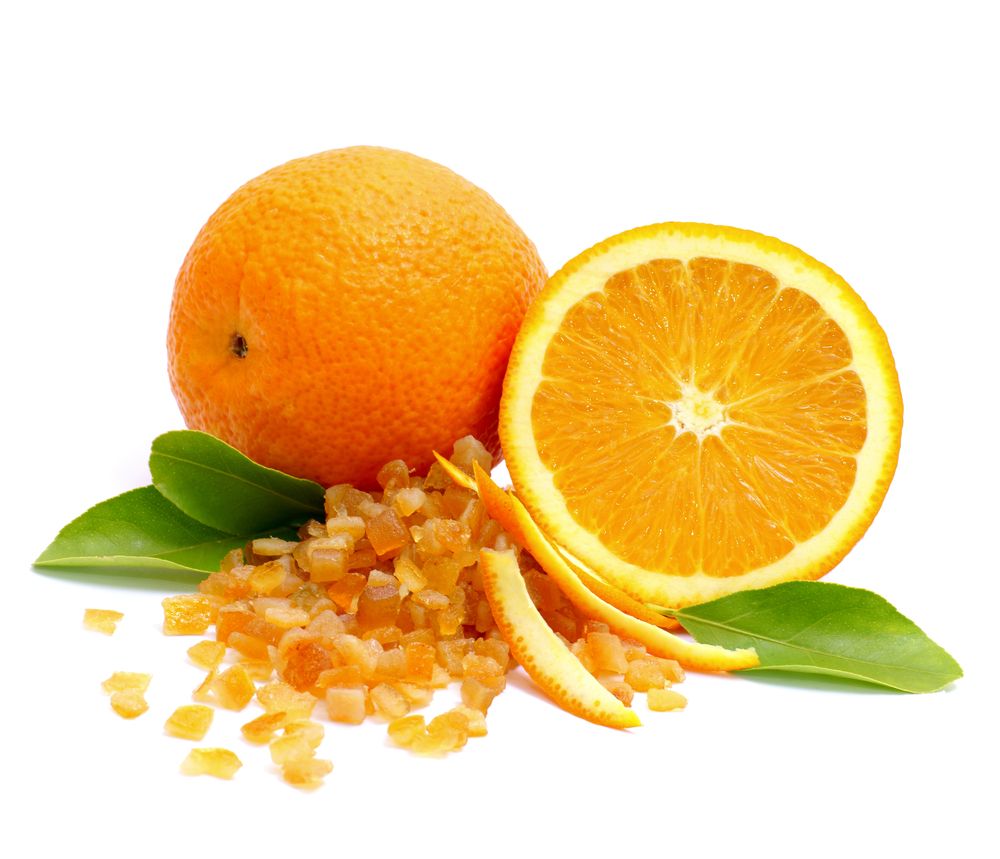 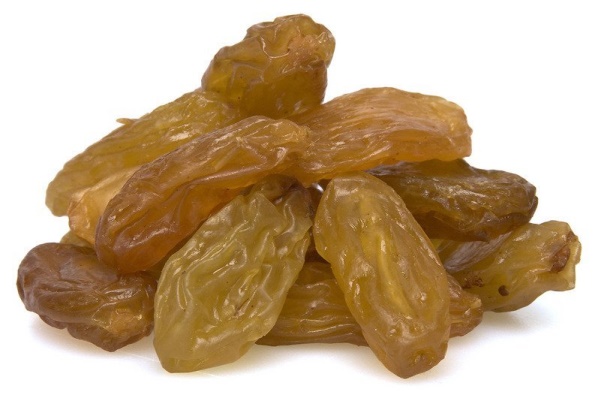 [Speaker Notes: Vinný nápoj - Sangria
 Produkt z Pyrenejského poloostrova, chráněné zeměpisné označení
Vyrábí se z mladých vín, ty se macerují (rozinky, fíky, svatojánský chléb, pomerančová a citronová kůra)
Obsah alkoholu: 4,5% - 12% (bez barviv).
Nedolihovává se.
V ostatních státech se smí název sangria používat pouze podpůrně, musí následovat údaj „vyrobeno v ….“ nebo označení aromatizovaný vinný nápoj.]
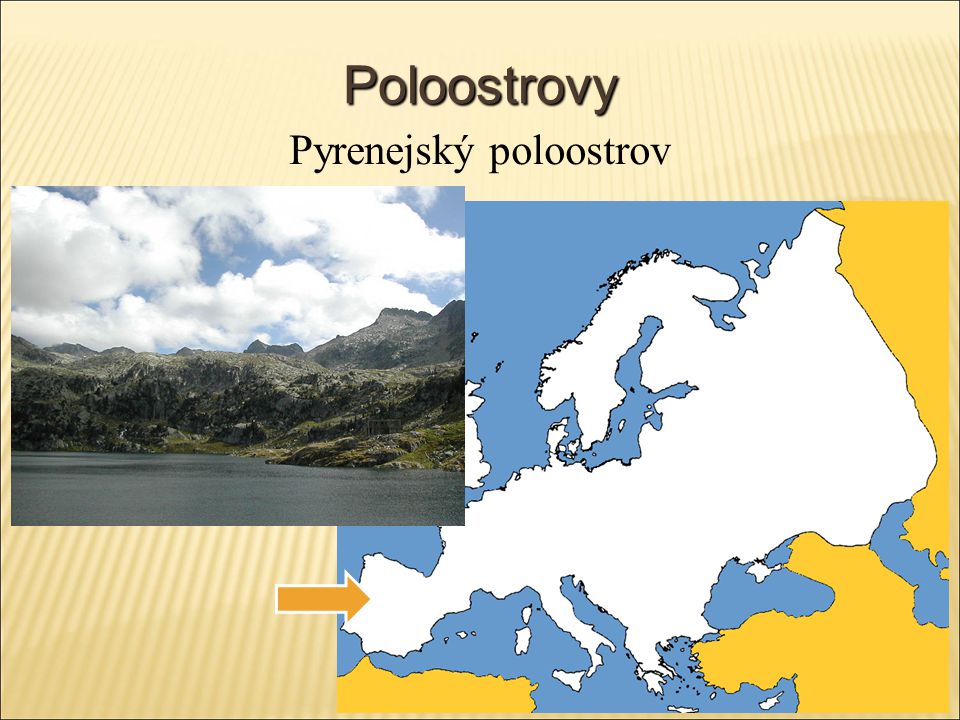 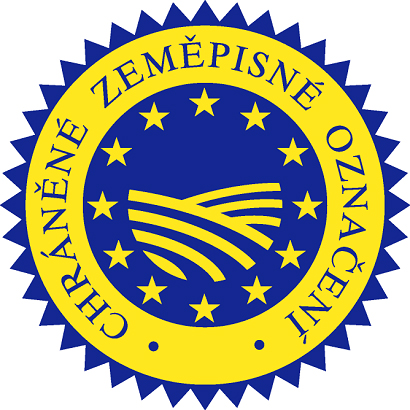 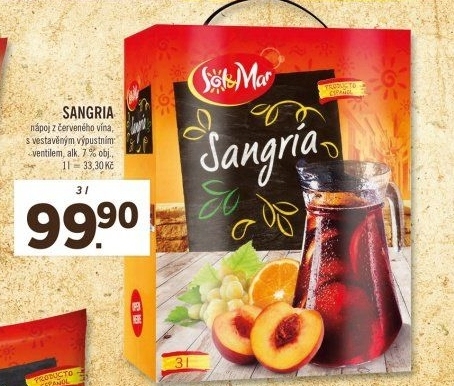 Vyrobeno v ….
nebo
Aromatizovaný 
vinný nápoj
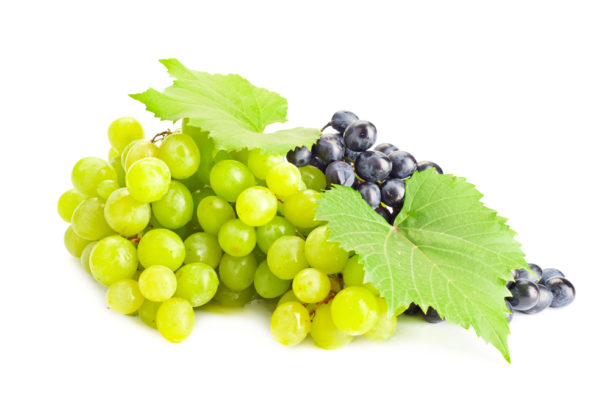 ŠUMIVÁ VÍNA
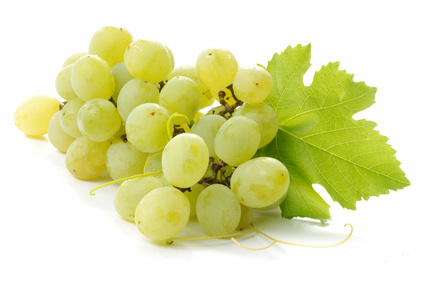 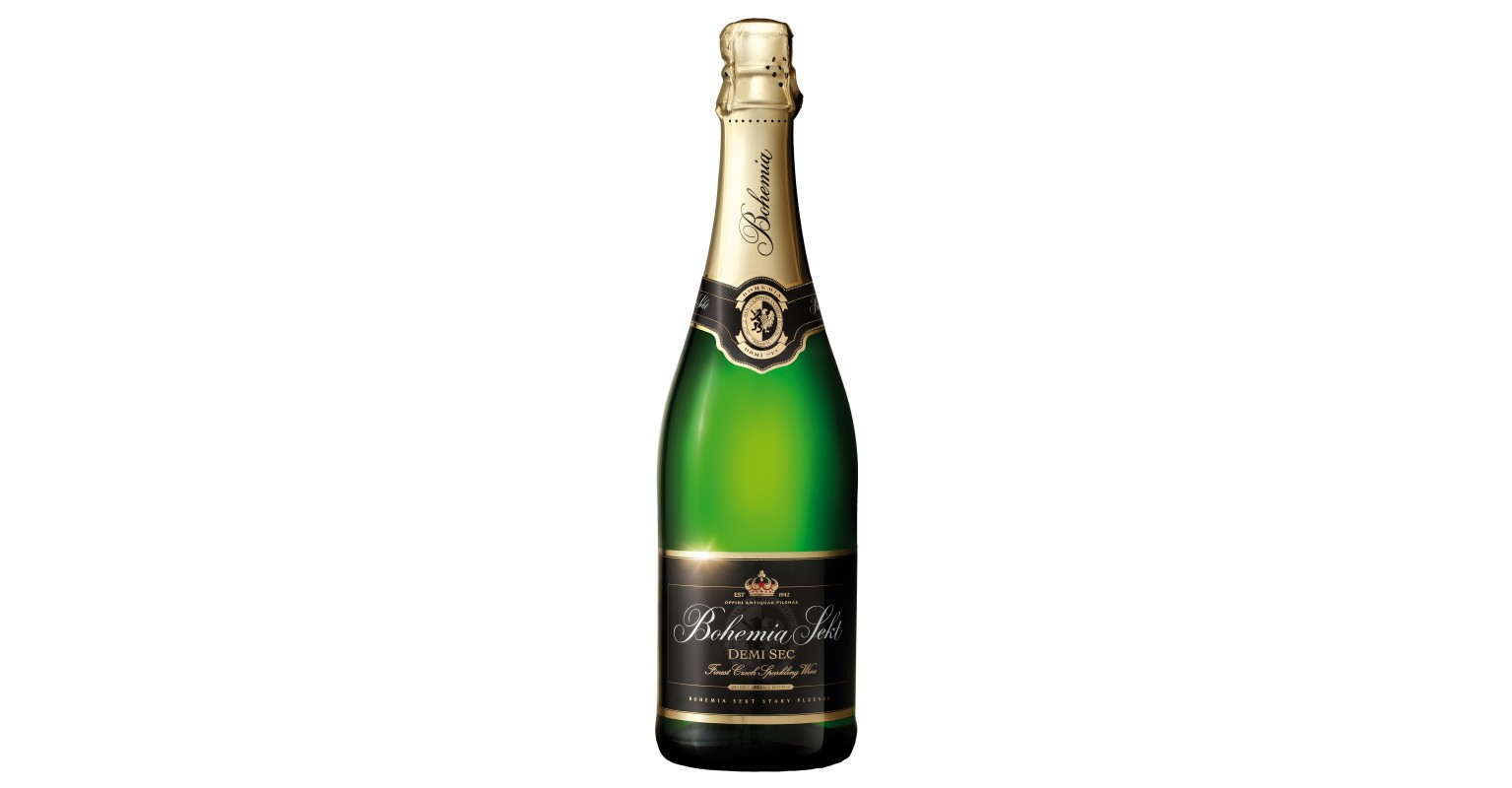 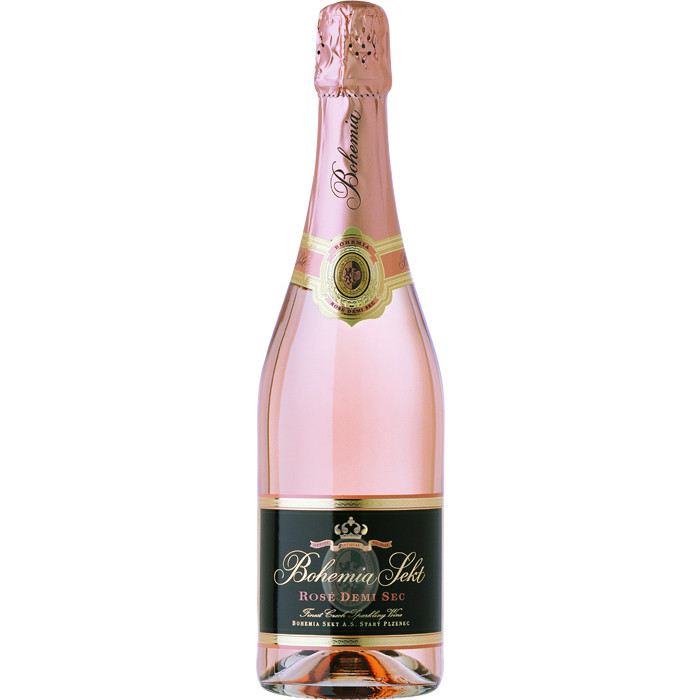 Šumivé víno (sekt) 
se vyrábí druhotným kvašením přírodních vín
[Speaker Notes: Šumivá vína neboli sekt
 Vyrábí se druhotným kvašením klidných přírodních vín, přidá se k ním cukr a kvasinky. 
Kvasinky přemění cukr na CO2  a alkohol. Odumřelé kvasinky se při klasické metodě výroby (tzv. šampaňské) metodě (kdy celý proces probíhá v láhvi) postupně setřásají do hrdla láhve, kde se pak zmrazí v ledovou zátku, která je při otevření lahve vystřelena tlakem plynů. Objem vína se doplní tzv. „dosážním likérem“.]
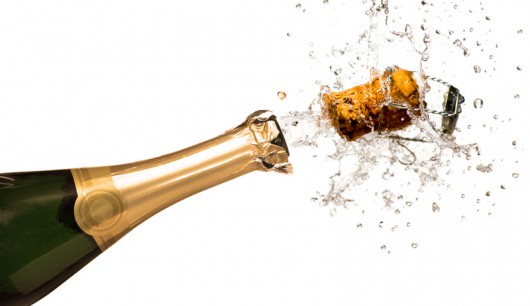 Znaky  šumivých vín:
víno bylo skladováno minimálně 9 měsíců
 při otevření lahve silně uniká CO2 
může obsahovat max. 250 mg SO2
[Speaker Notes: Víno bylo ve výrobním závodě skladování minimálně 9 měsíců při přetlaku CO2 0,35Mpa
Při otevření lahve silně uniká CO2 (při T 20 C je v lahvi přetlak minimálně 0,3Mpa)
Může obsahovat max. 250 mg SO2]
Výroba:
Klidná přírodní vína se smíchají
CUVEÉ
scelování
+ cukr + vinné kvasinky
DRUHOTNÉ KVAŠENÍ
[Speaker Notes: Cuveé – scelování vín různých odrůd
Podle toho v čem ke druhotnému kvašení dochází, lze rozlišit 3 základní metody výroby sektu.]
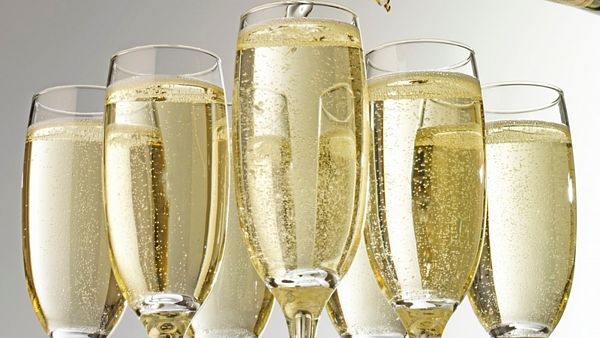 ŠAMPAŇSKÉHO METODA 
(klasická metoda)
[Speaker Notes: Šampaňského metoda – Methoda classic]
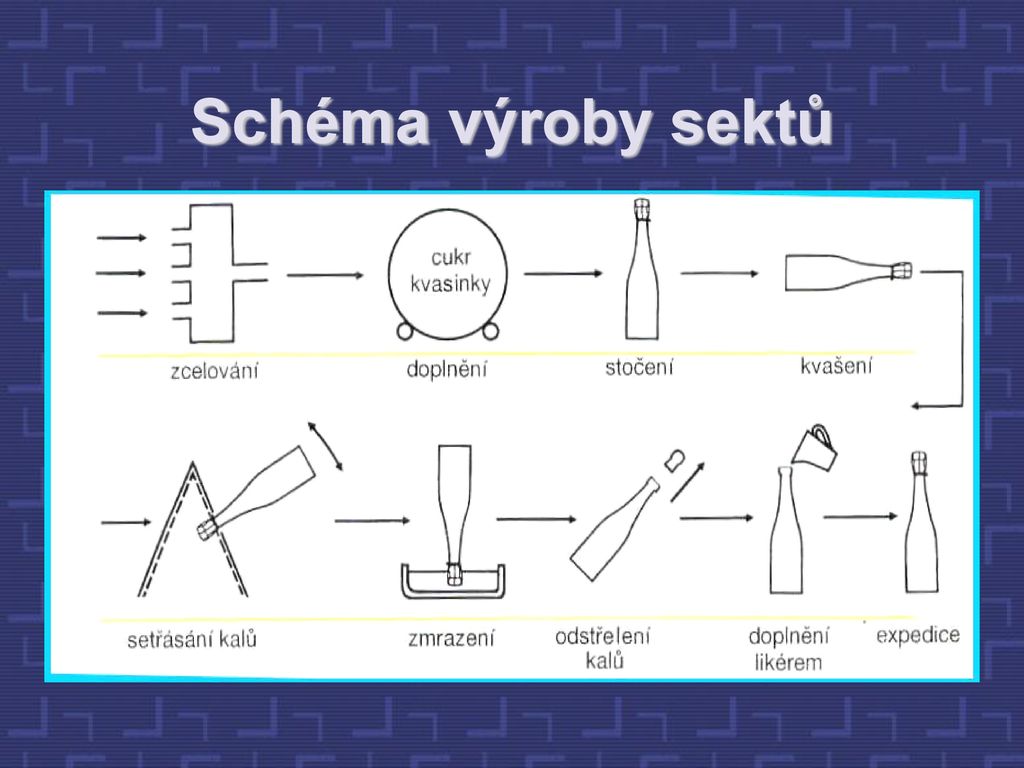 [Speaker Notes: Ke kvašení dochází v láhvi, kde se vyvíjí tlak CO2.
Po ukončení kvašení se kvasinky usazují a tvoří kal. 
Během kvašení se lahve pravidelně obrací a jsou nakláněný do kolmé polohy, tak se kvasinky setřesou do hrdla láhve. 
Lahev se zmrazí ponořením do studeného solného roztoku, v zátce zmrzne kal a kvasinky.
Degorgáž – otevřením lahve je kalová zátka vystřelena.
Objem se doplní tzv. likérem (víno s rozpuštěným cukrem, nebo likér či staré víno).
Láhev se uzavře korkovou zátkou a agrafou – košíček drátěný.
Doba skladování v závodě – min. 9 měsíců v lahvi.
Stupeň sladkosti šumivého vína závisí na množství doplněného cukru v závěrečné fázi výroby.
Ty která jsou touto metodou a ručním otáčením vyrobena mají na dně značku barevnou – což je značka pro otáčení ruční na vibračním pultě.]
TRANSFEROVÁ METODA
Nádrž
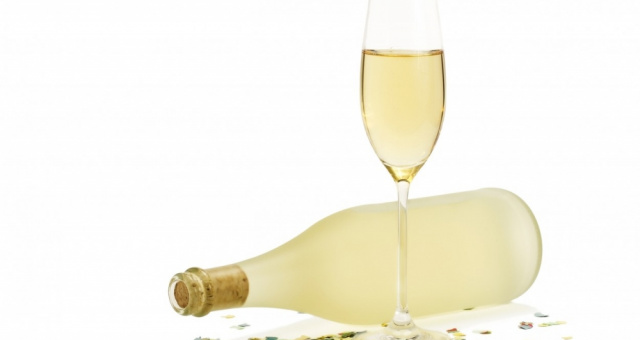 Lahev
Lahev
Nádrž
[Speaker Notes: Druhotné kvašení také probíhá v láhvi, ale v ní se potom neprodává !!!!
Víno, cukr a kvasinky se promíchají ve veliké nádrži a tato směs se naplní do lahví. 
V lahvi probíhá druhotné kvašení. 
Výsledná směs je poté přemístěna do veliké nádrže, s mírným přetlakem – aby neutíkal CO2. 
Přidá se cukr rozpuštěný ve víně, přefiltruje se a šumivé víno se naplní do lahví, ve kterých se poté prodává.
Doba skladování v závodě – 9 měsíců. (min.  měsíce v lahvi)]
CHARMAT METODA
(kvašení v tancích)
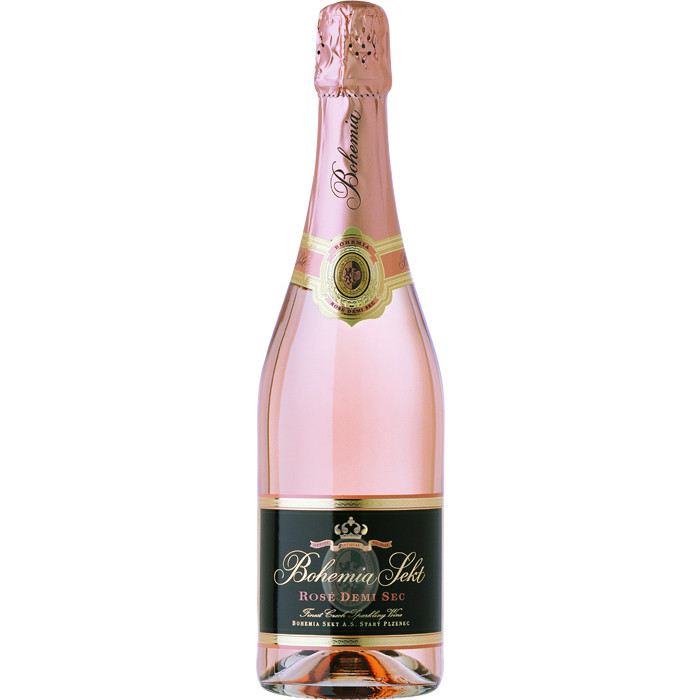 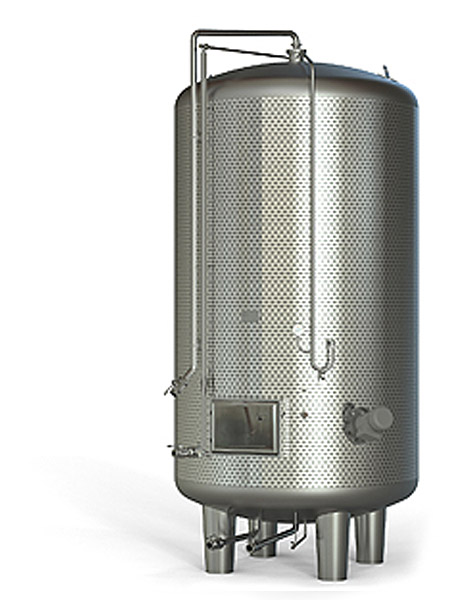 cukr + kvasinky
[Speaker Notes: Scelí se různé odrůdy vína – cuveé. Přidá se cukr a vinné kvasinky. 
Druhotné kvašení probíhá ve velikých tancích, kde se směs stále míchá, aby kvasinky byly ve stálém kontaktu s vínem. Po ukončení procesu se víno ochladí, přefiltruje a pod protitlakem se natáhne do láhve.]
cukr
kvasinky
filtrace
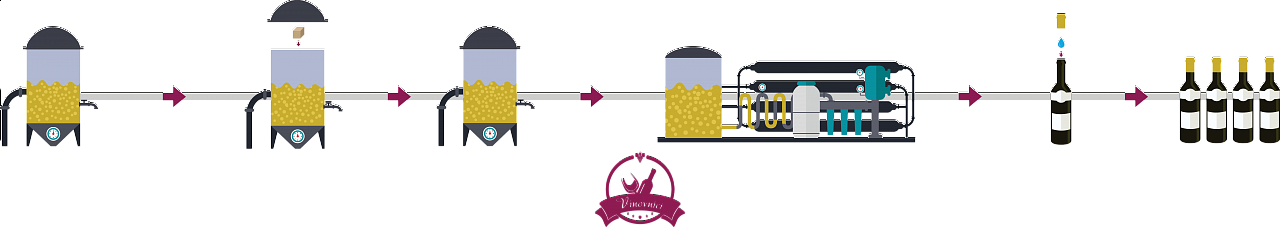 natažení 
do lahve
cuveé
míchání
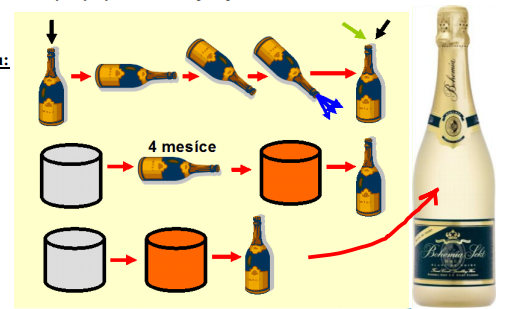 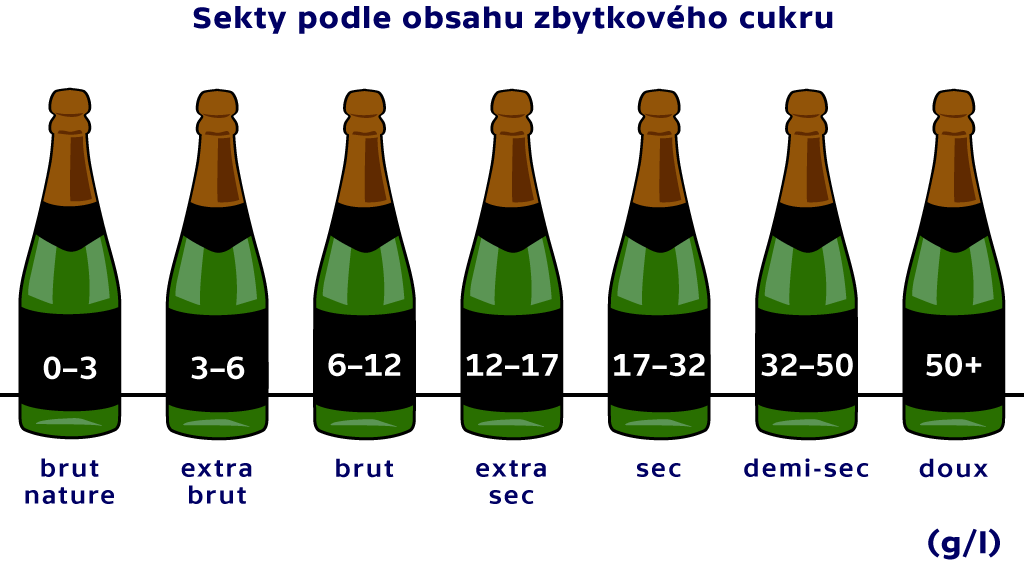 gram / litr
[Speaker Notes: Gramů na litr]
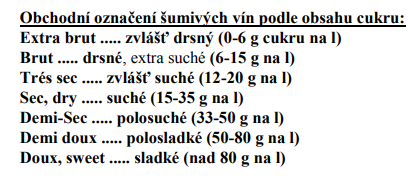 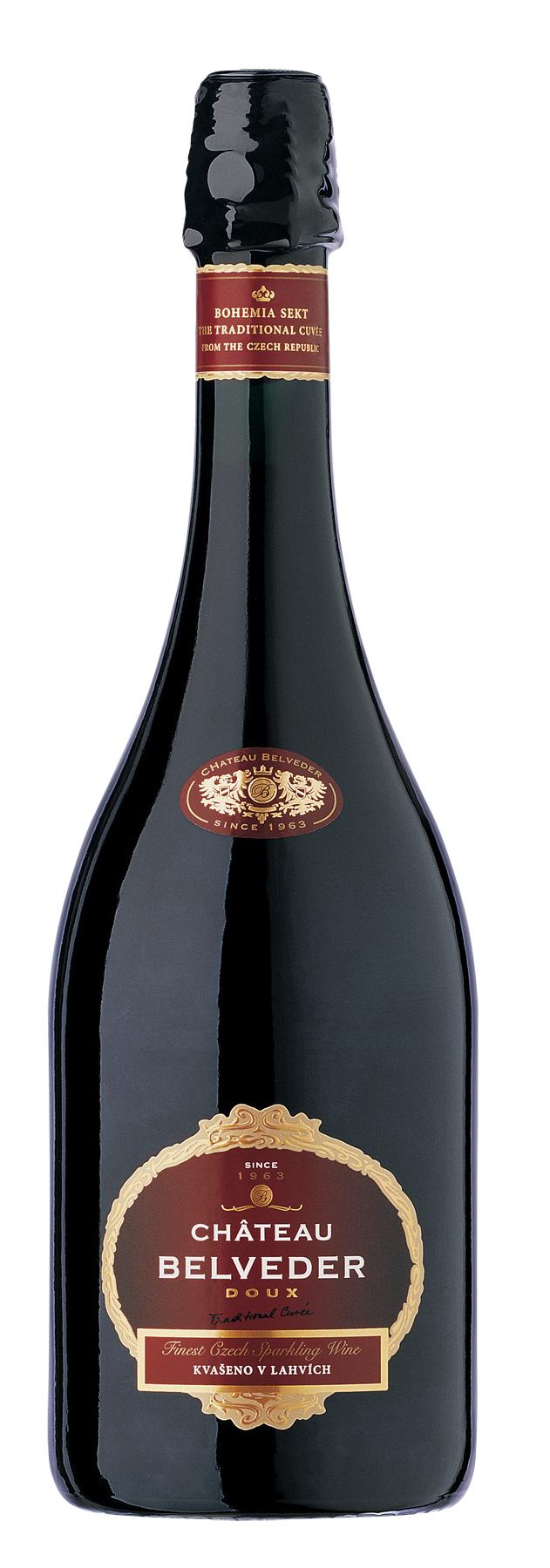 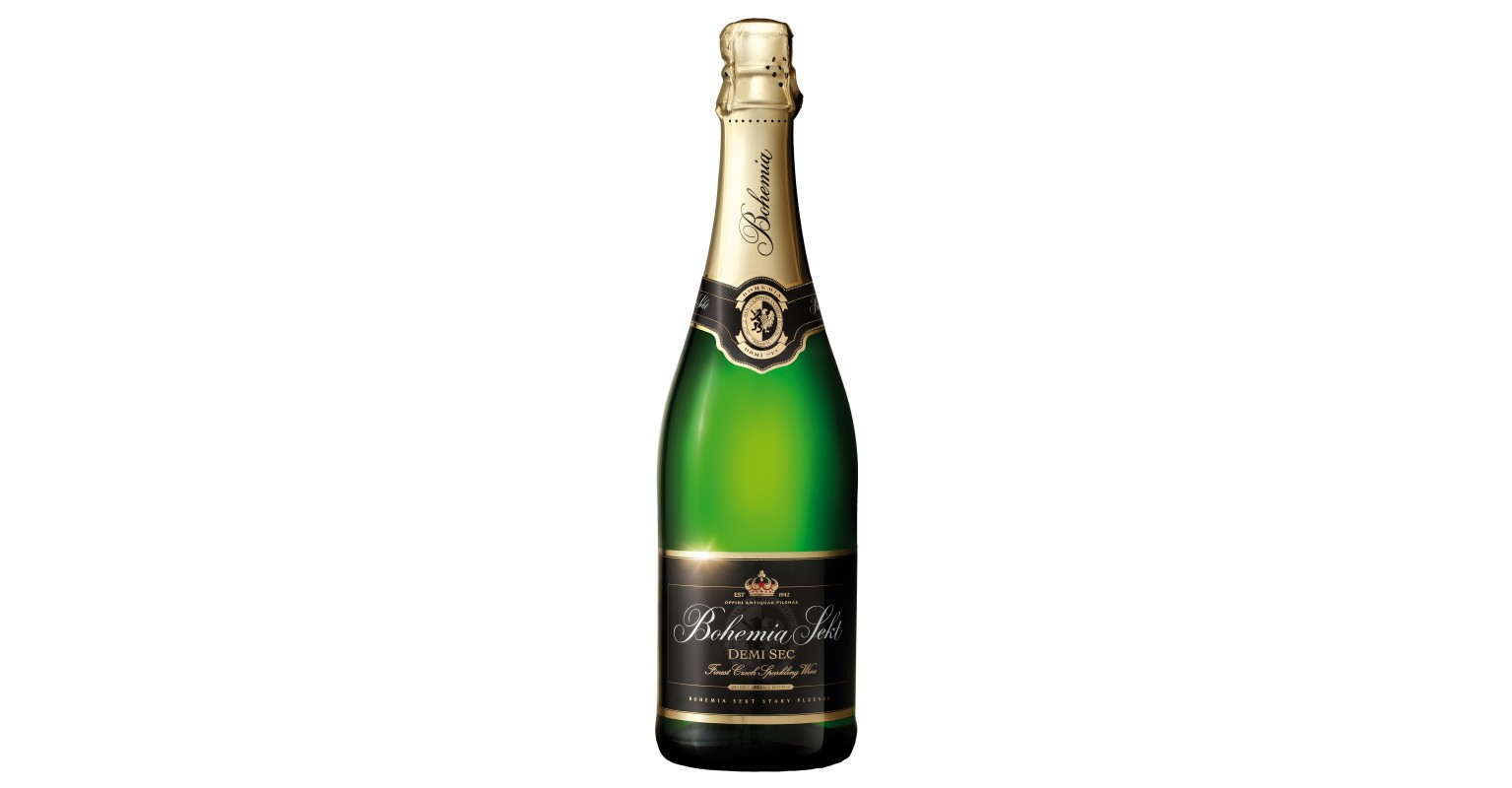 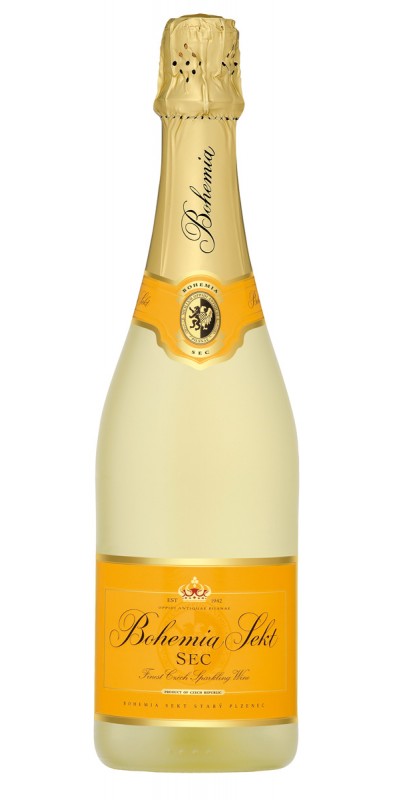 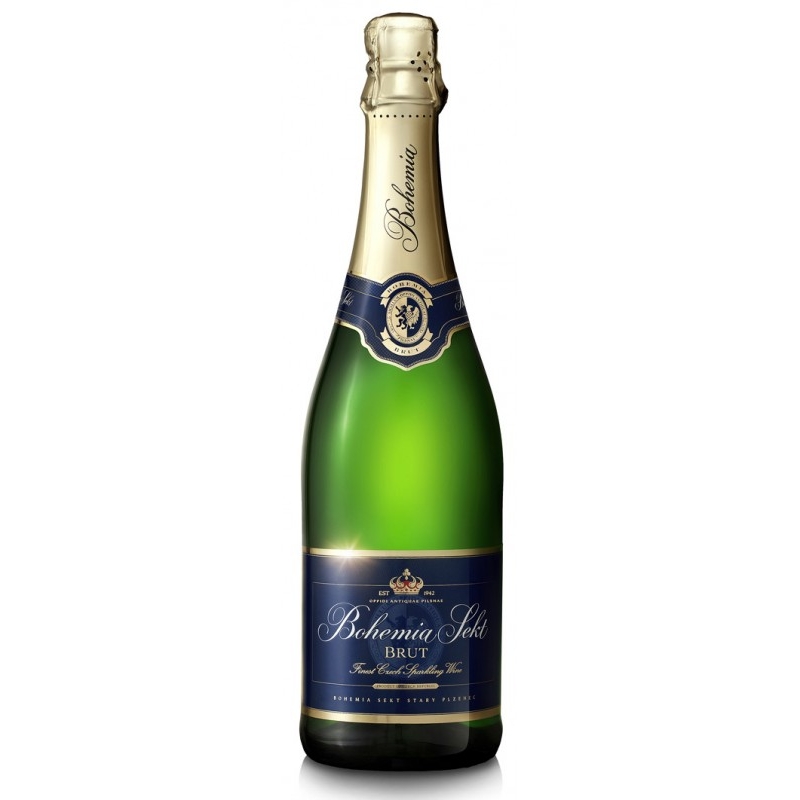 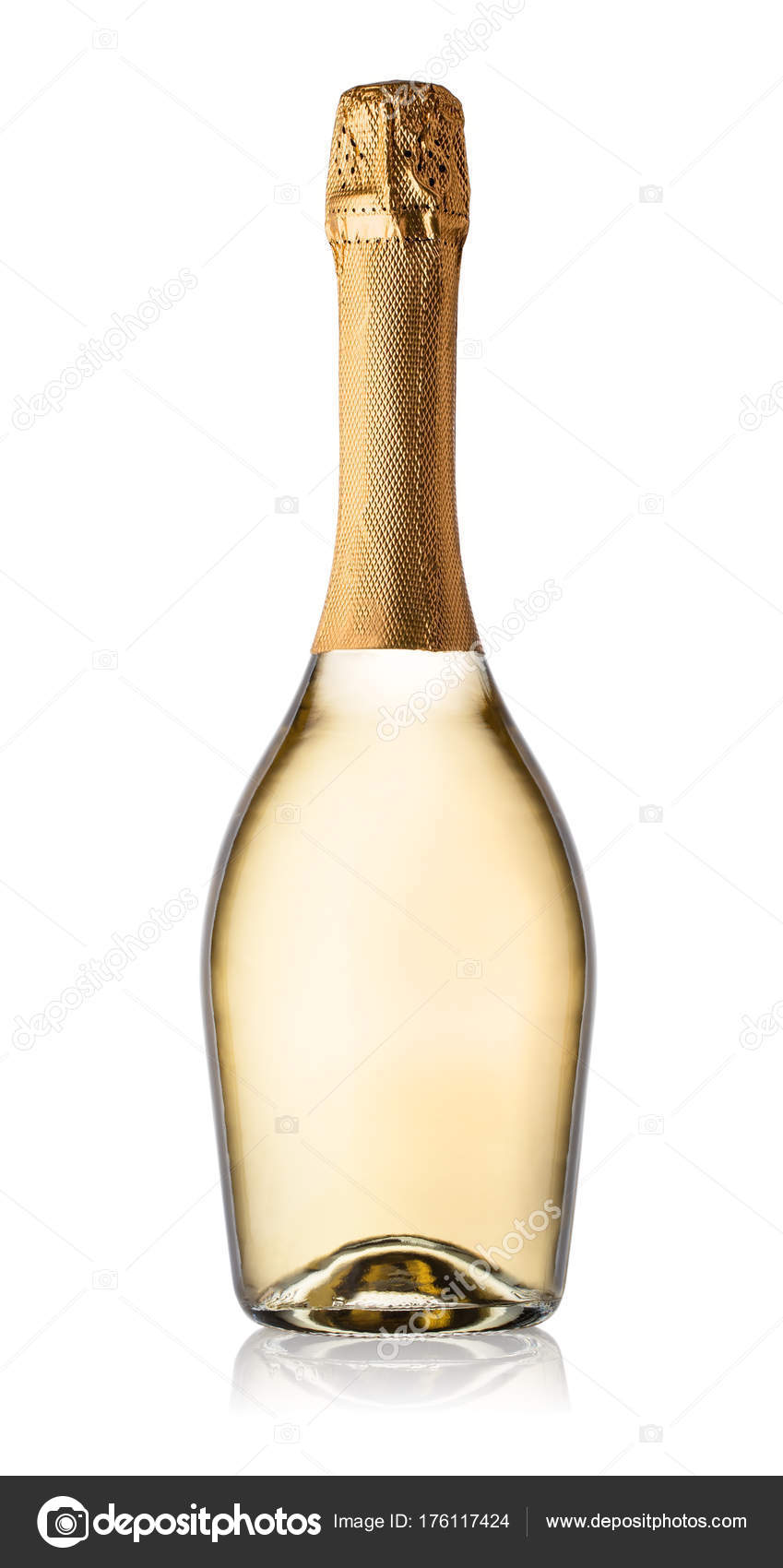 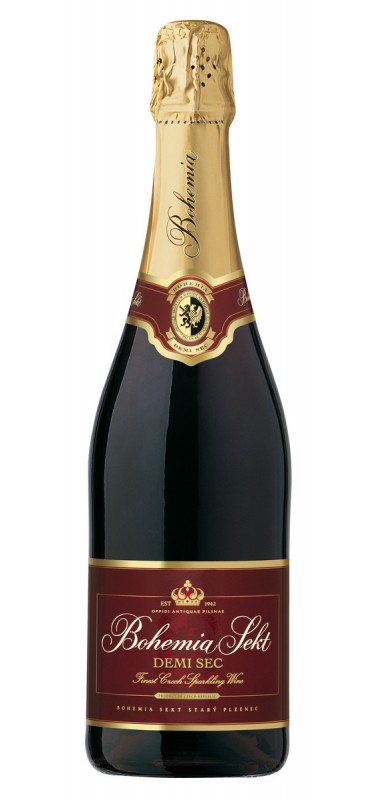 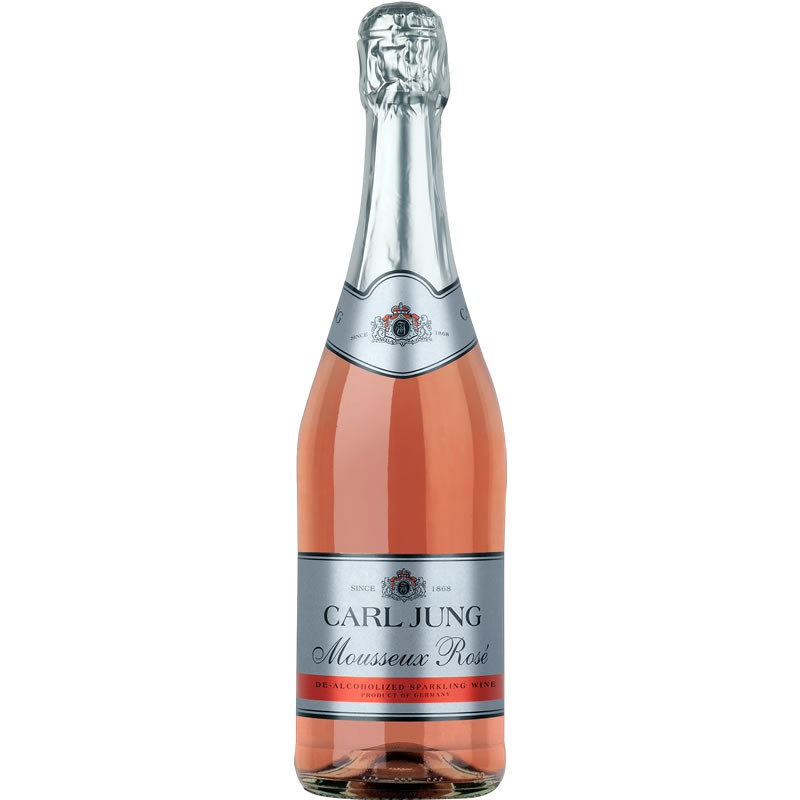 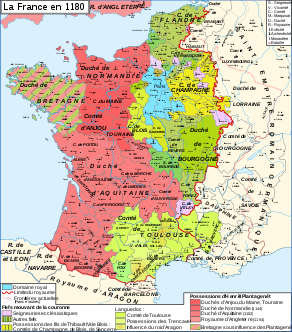 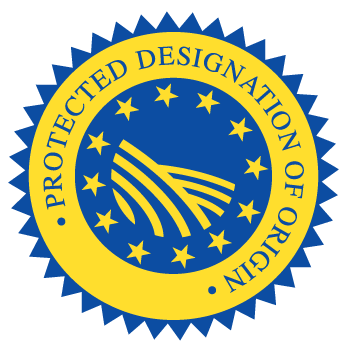 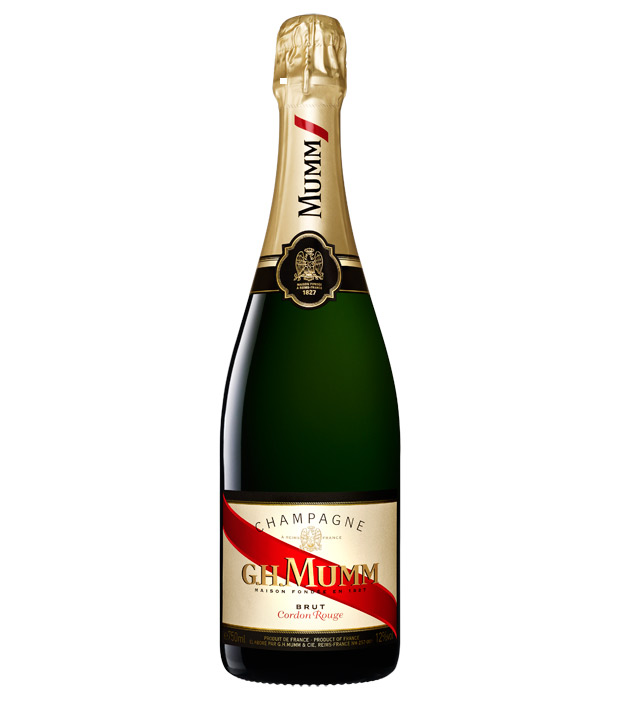 [Speaker Notes: ŠAMPAŇSKÉ 
Chráněné označení původu pro jakostní šumivé víno z vinařské oblasti Champagne ve Francii. Žádné jiné šumivé víno mimo tuto oblast nesmí mít na etiketě vyznačen název Champagne. 
Vyrábí se pouze šampaňskou metodou (Méthode Traditionnelle - dříve se používalo názvu Méthode Champenoise) a běžné šampaňské bez udání ročníku zraje v láhvi minimálně 1 rok, jemnější ročníkové zraje 3 roky. Na nejvyšším stupni kvality stojí Cuvées de Prestige, vlajkové lodi jednotlivých výrobců]
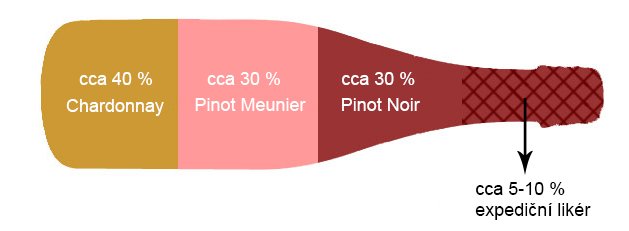 ŠAMPAŇSKÉHO METODA
1 rok
[Speaker Notes: Šampaňské se smí vyrábět ze 3 odrůd vinné révy - Chardonnay, Pinot Noir, Pinot Meunier.]
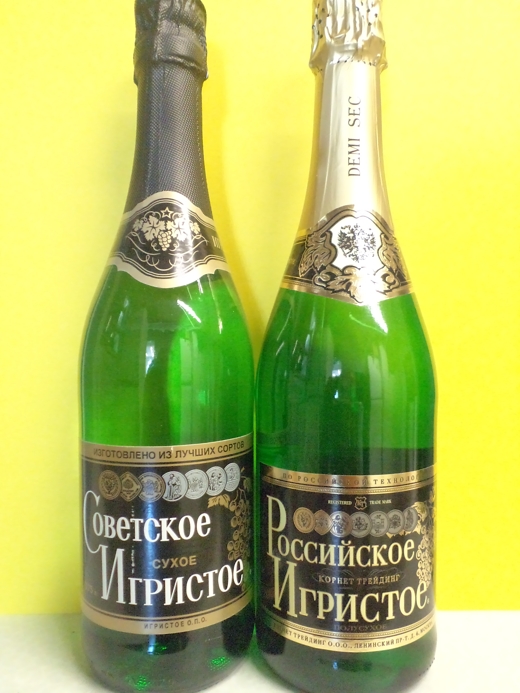 Krymský sekt
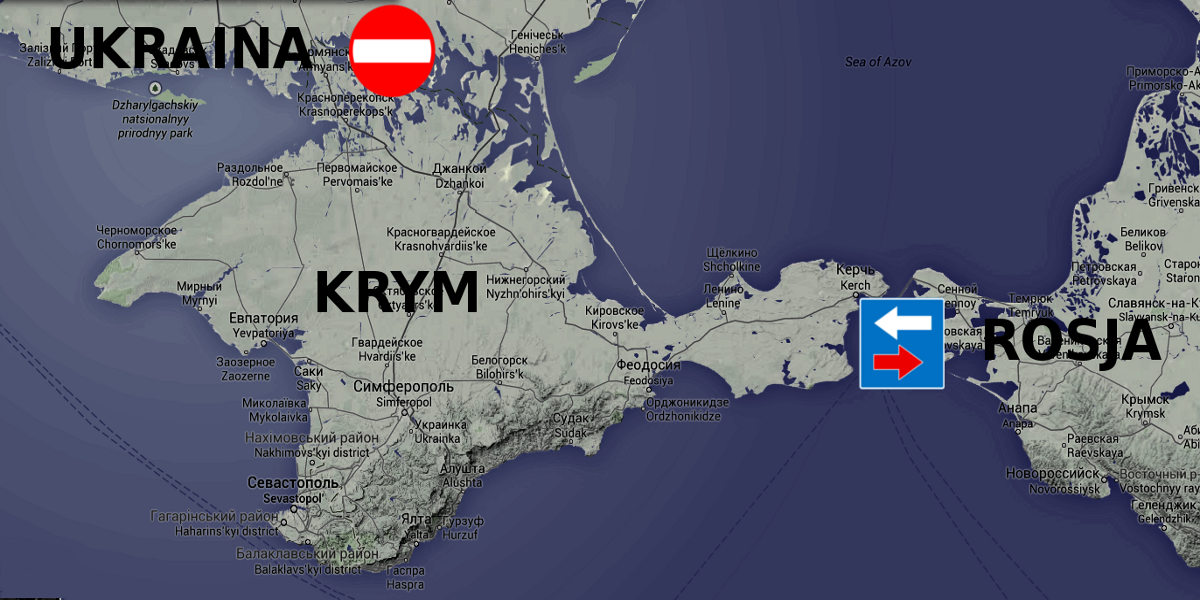 [Speaker Notes: 2. KRYMSKÝ SEKT (Sovětskoje igristoje) - jakostní šumivé víno vyráběné z odrůd rostoucích na poloostrově Krym.]
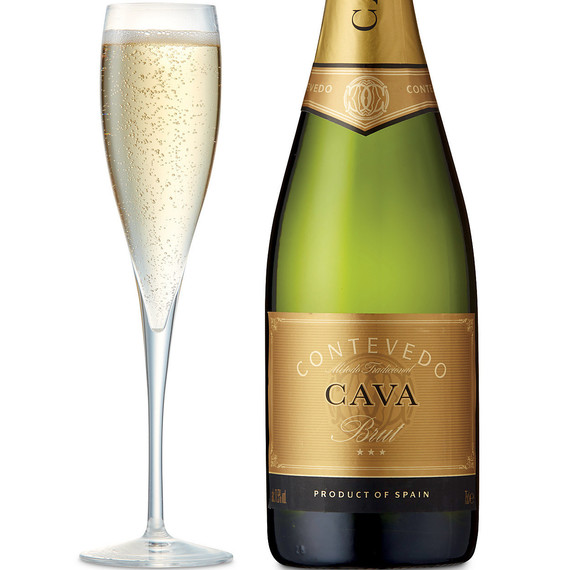 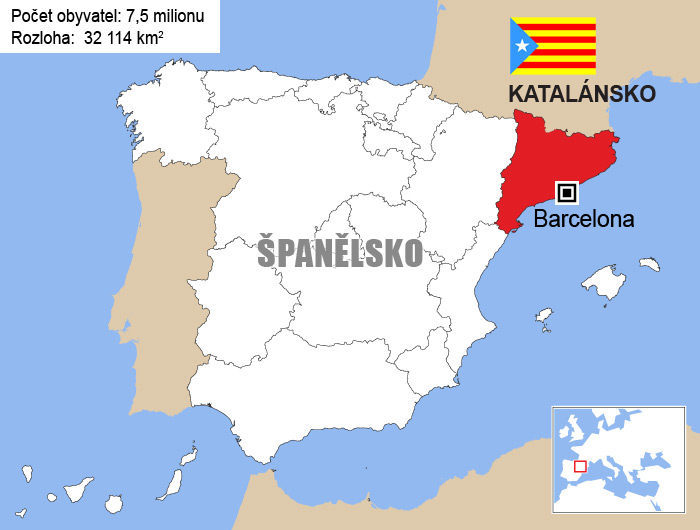 Cava
[Speaker Notes: 3. CAVA - vysoce kvalitní šumivé víno ze Španělska - Katalánsko, ze 3 schválených odrůd, tradiční metoda výroby]
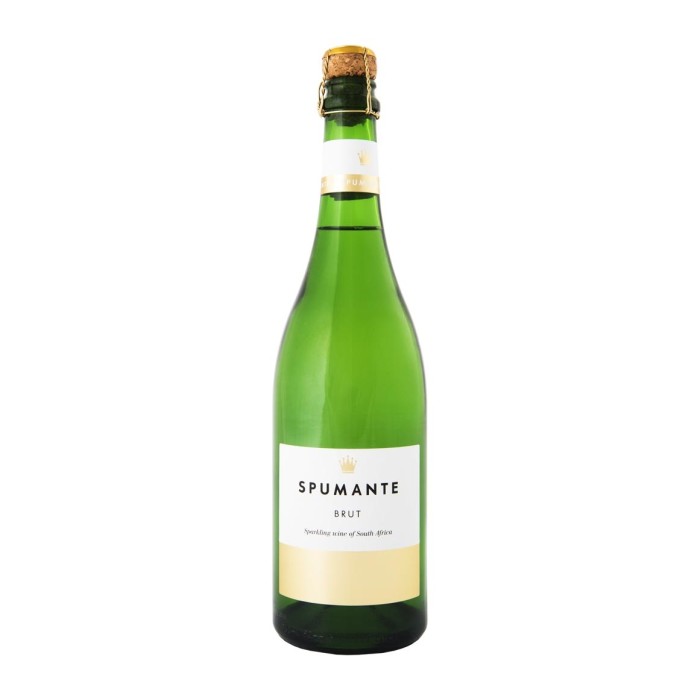 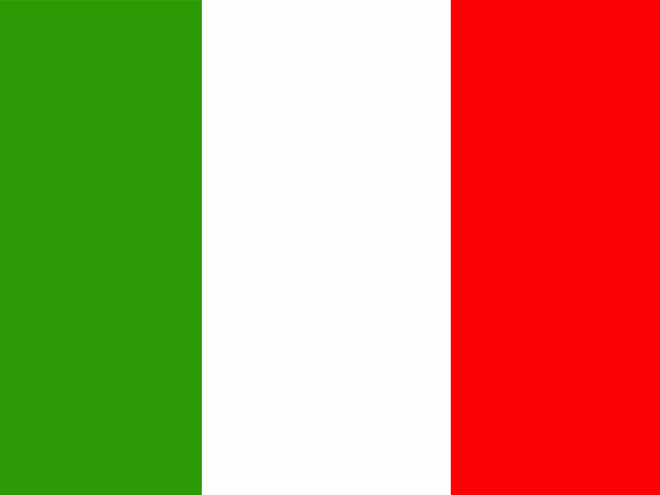 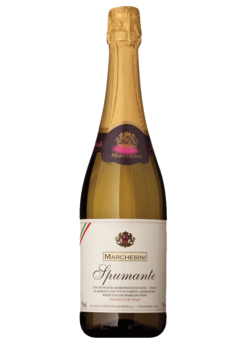 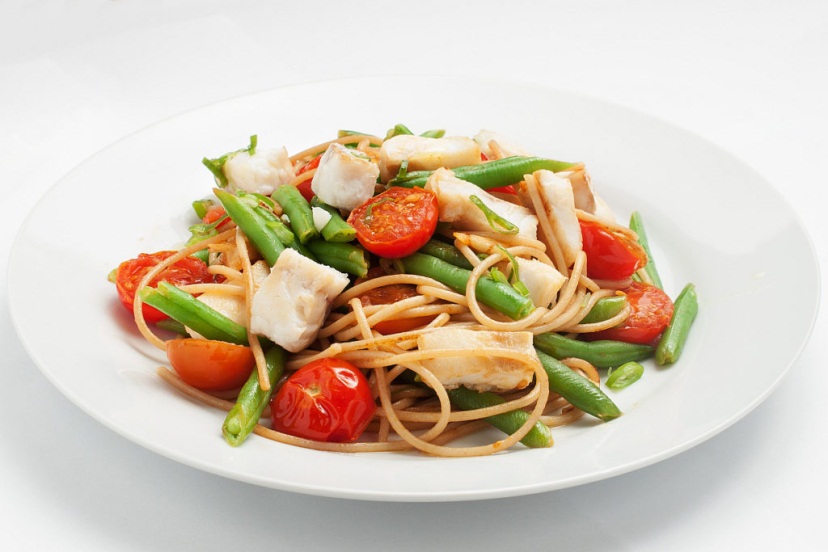 Spumante
[Speaker Notes: 4. SPUMANTE - italský název pro jakostní šumivé víno, obsahující nejméně 11% alkoholu, vyrábí se tradiční metodou]
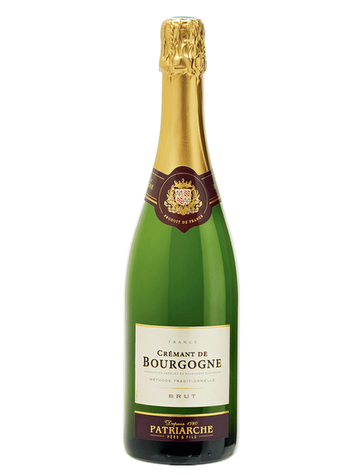 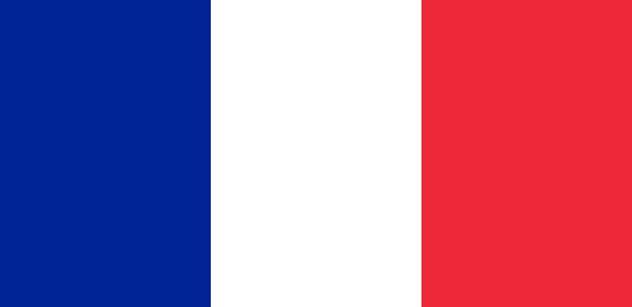 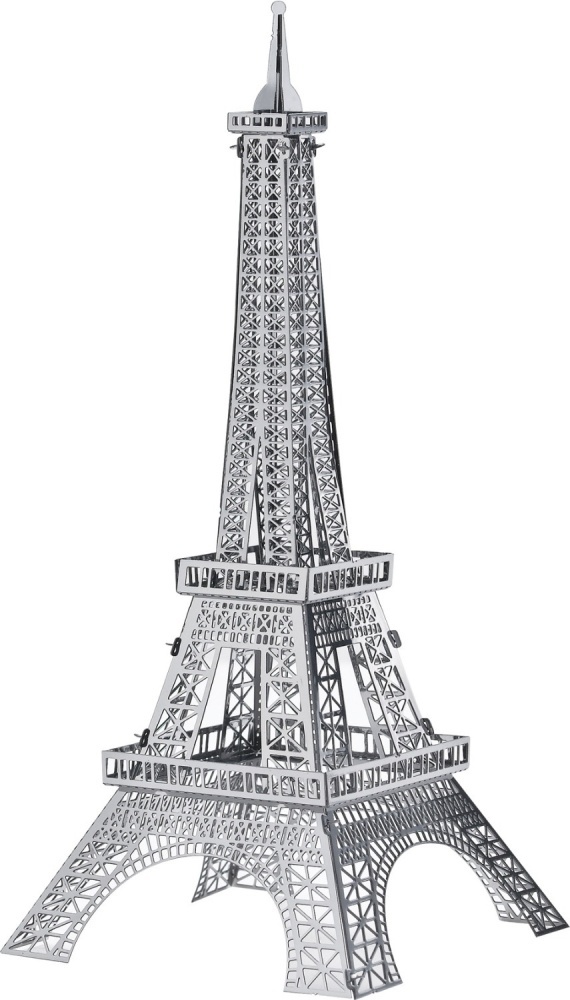 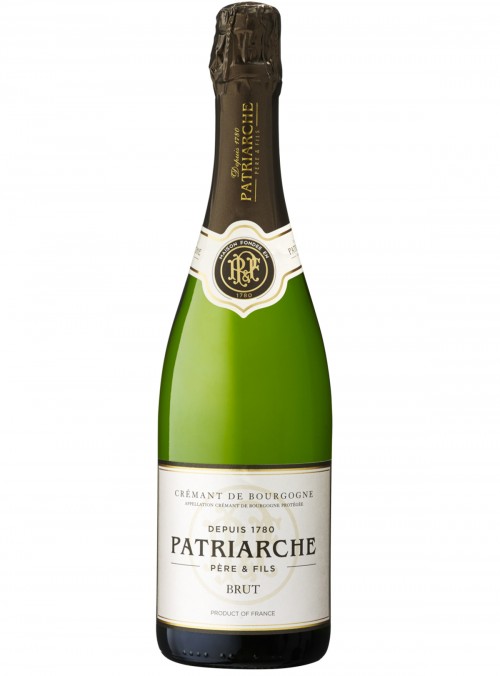 Crémat
[Speaker Notes: 5. CRÉMANT - jakostní šumivé víno vyráběné ve Francii mimo oblast Champagne, vyrábí se tradiční metodou, s minimální dobou zrání 1 rok. Aby mohlo víno nést označení Crémant musí pocházet z přesně vymezených apelací.]
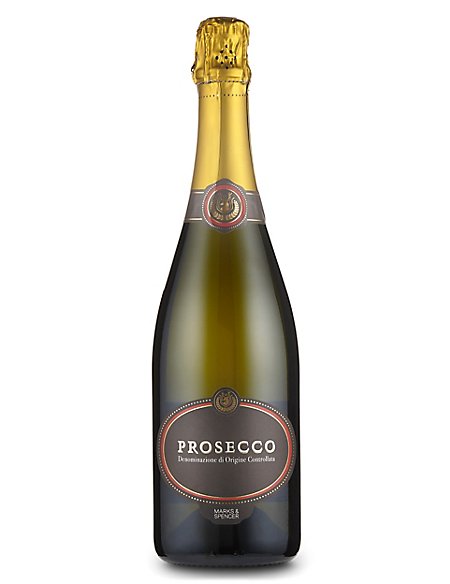 PERLIVÁ
VÍNA
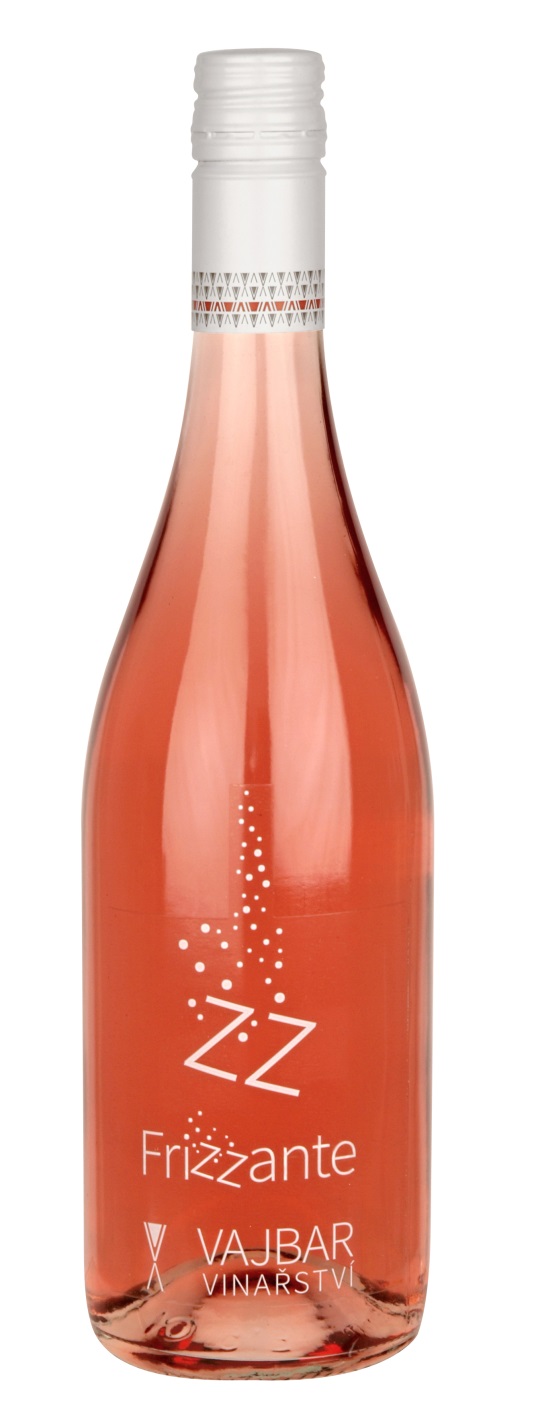 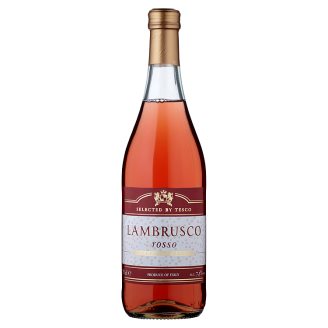 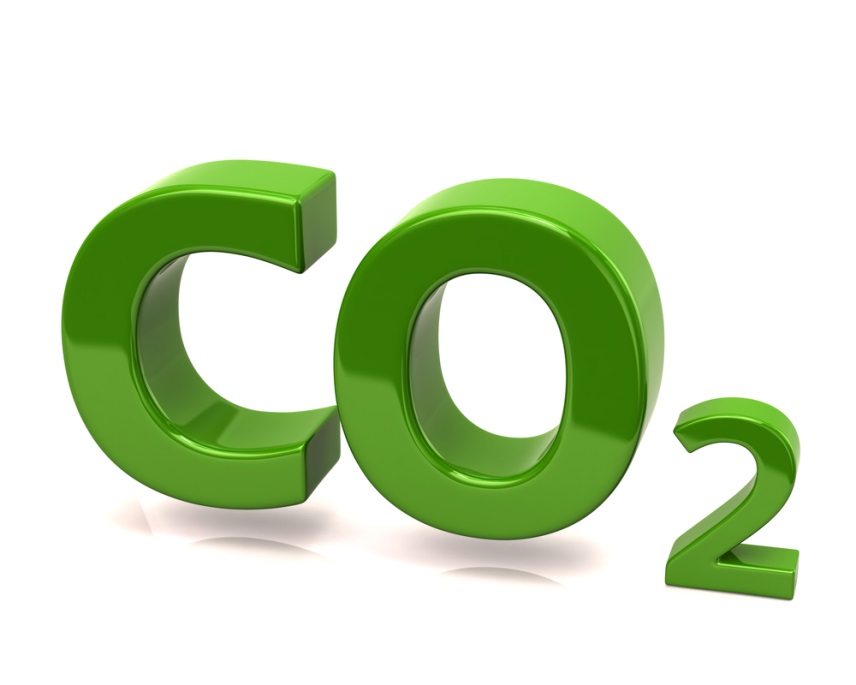 [Speaker Notes: 4. PERLIVÁ - klidná vína uměle nasycená CO2 je nutné odlišit vína šumivá od PERLIVÝCH, která jsou vyrobena přislazením a umělým nasycením klidného vína CO2. Při T = 20 o C má mít tlak CO2 od 0,1 do 0,3 MPa. FRIZZANTE - přívlastek vín typu Prosecco v Itálii, lehké, perlivé víno s nižším tlakem CO2 a nižším obsahem alkoholu.]
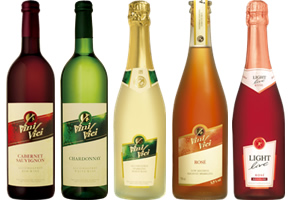 NÍZKOALKOHOLICKÁ
VÍNA
ODALKOHOLIZOVANÁ VÍNA
[Speaker Notes: NÍZKOALKOHOLICKÁ - obsah alkoholu do 6 %
ODALKOHOLIZOVANÉ VÍNO - obsah alkoholu do 0,5 %]
- rozdělení vín podle obsahu extraktu (sušiny)
[Speaker Notes: PŘESKOČIT NENÍ NUTNÉ]
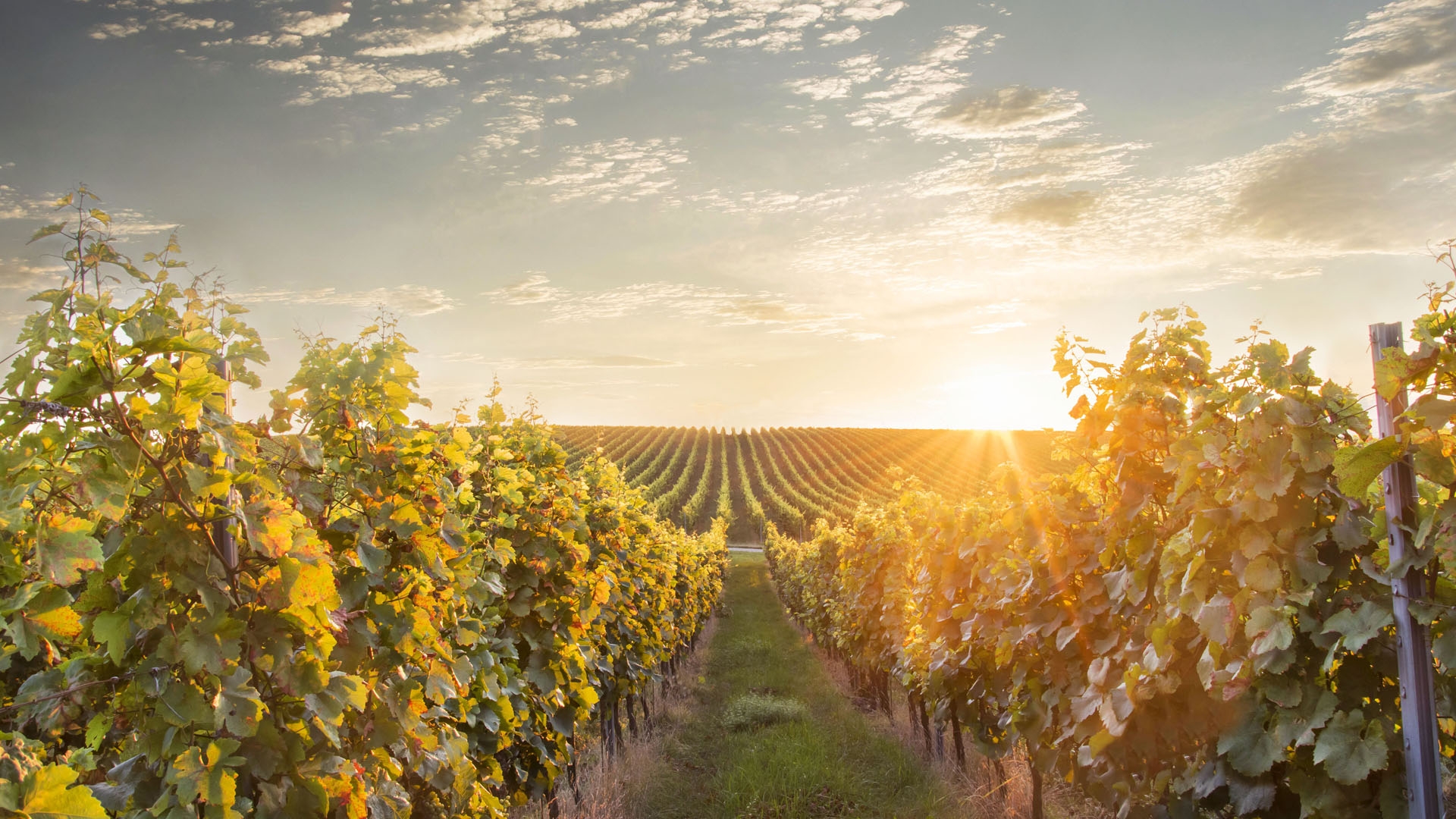 Dělení vína dle cukernatosti hroznů
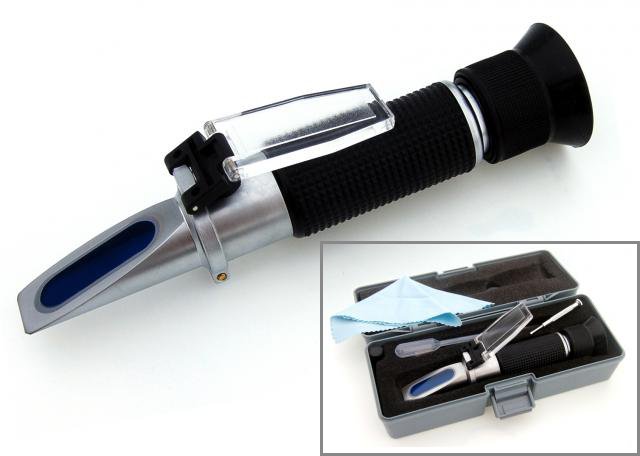 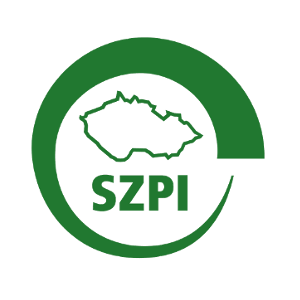 1° = 1 kg cukru na 100 litrů moštu
ČNM
Přírodní jakostní víno
Jakostní víno s přívlastkem
[Speaker Notes: Cukernatost - udává se ve stupních českého normalizovaného moštoměru - OČNM 1 O = 1kg sacharidů ve 100 l moštu Stanovuje se odběrem vzorků na vinici. Ověření cukernatosti hroznů kontrolním orgánem je nezbytnou podmínkou pro výrobu přírodních vín jakostních a jakostních s přívlastkem. 
je druh hustoměru.
Je založen na jednoduchém principu, že čím je tekutina sladší, tím je hustší a vytlačuje ponořené předměty.
Moštoměr se používá tak, že se do zkumavky nabere tekutina z pomletých hroznů nebo ovoce a do ní se opatrně ponoří skleněná baňka s kovovou zátěží. Na tenké trubičce se stupnicí se pak odečte výše hladiny.
V České republice a na Slovensku se používá normalizovaný moštoměr NM, kde podle ČSN jeden stupeň odpovídá kilogramu cukru ve sto litrech moštu.]
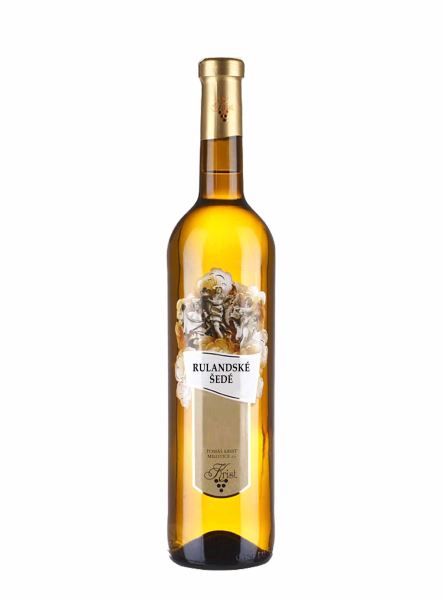 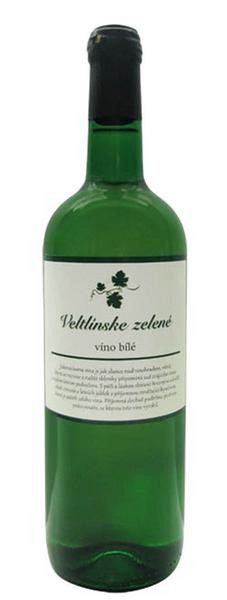 STOLNÍ VÍNO
min. 11° ČNM
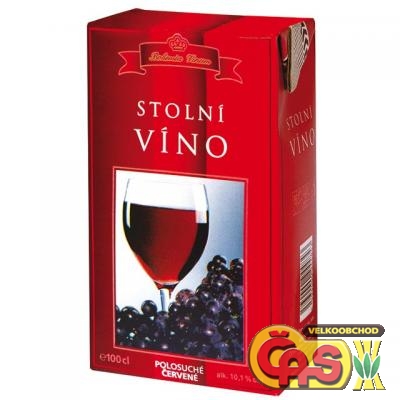 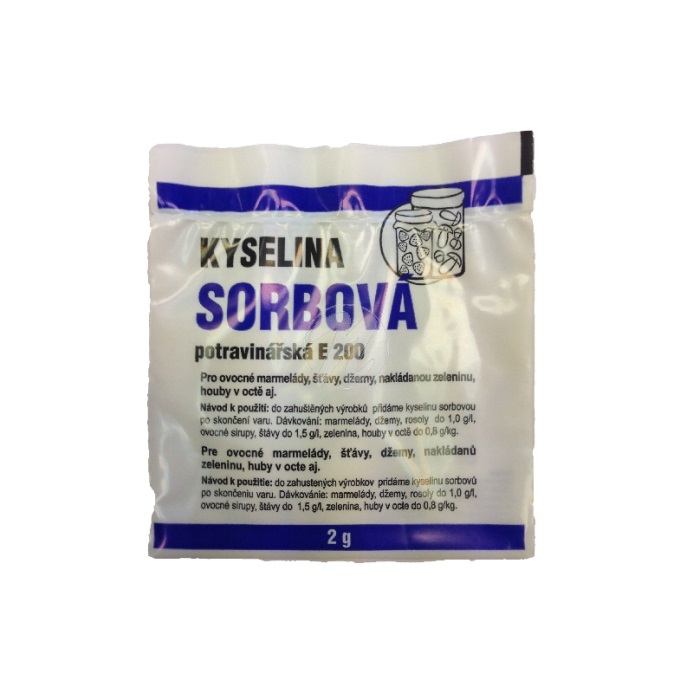 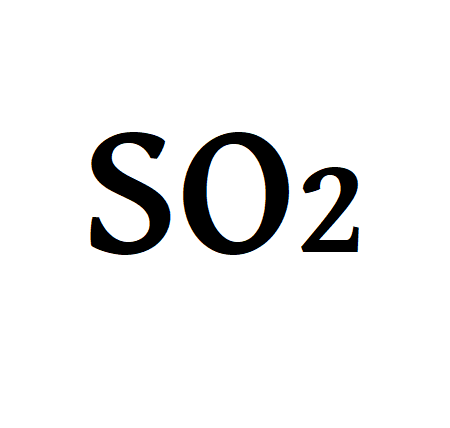 [Speaker Notes: STOLNÍ VÍNO může být vyráběno pouze z hroznů, které dosáhly minimálně 11O cukernatosti nebo z révového vína z dovozu. Nesmí se označovat názvem odrůdy! Je to víno nejnižší jakostní třídy, nejvíce se konzervuje přídavkem SO2 a kyseliny sorbové, má nízký obsah alkoholu a vyšší obsah přidaného cukru!]
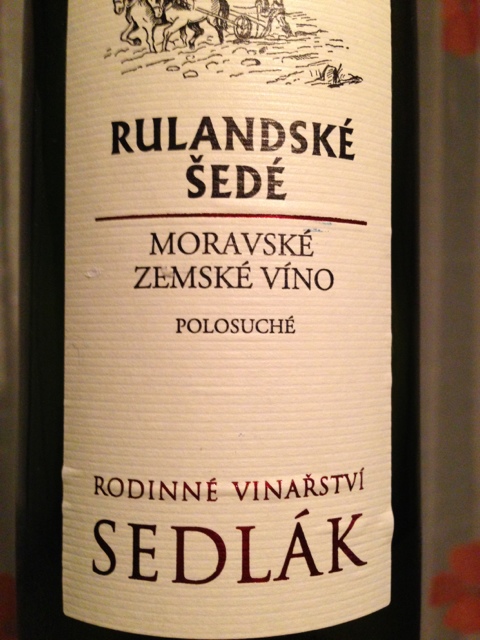 min. 14° ČNM
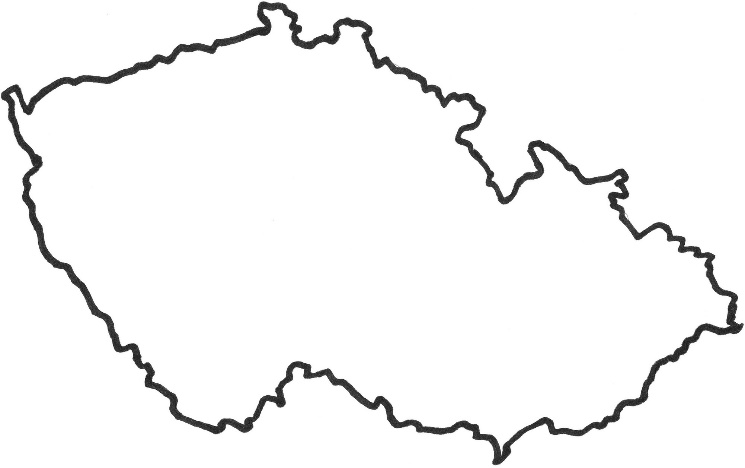 [Speaker Notes: Speciální kategorií stolního vína je „zemské víno“ - je podobně jako víno stolní vyrobeno z hroznů vhodných pro jakostní víno, podmínkou je, že nebyl překročen nejvyšší hektarový výnos a hrozny dosáhly cukernatosti alespoň 14 stupňů ČNM. Je vyrobeno pouze z tuzemských hroznů sklizených na vinici pro jakostní víno dané oblasti nebo z odrůd, které sice nejsou zapsány ve Státní odrůdové knize, ale je z nich povoleno vyrábět zemská vína. Zemské víno lze označovat odrůdou, ročníkem atd. a nepodléhá povinnosti zatříďování u SZPI. Etiketa zemského vína může obsahovat název odrůdy, jestliže bylo zemské víno vyrobeno alespoň z 85 % z vinných hroznů této odrůdy.]
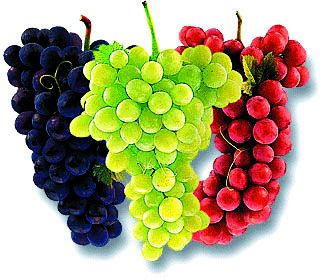 RÉVOVÉ VÍNO JAKOSTNÍ
min. 15° ČNM
Známkové révové víno jakostní
Odrůdové révové víno jakostní
[Speaker Notes: smí se vyrábět pouze z hroznů o minimální cukernatosti 15 O ČNM. Mohou se vyrábět 2 druhy:]
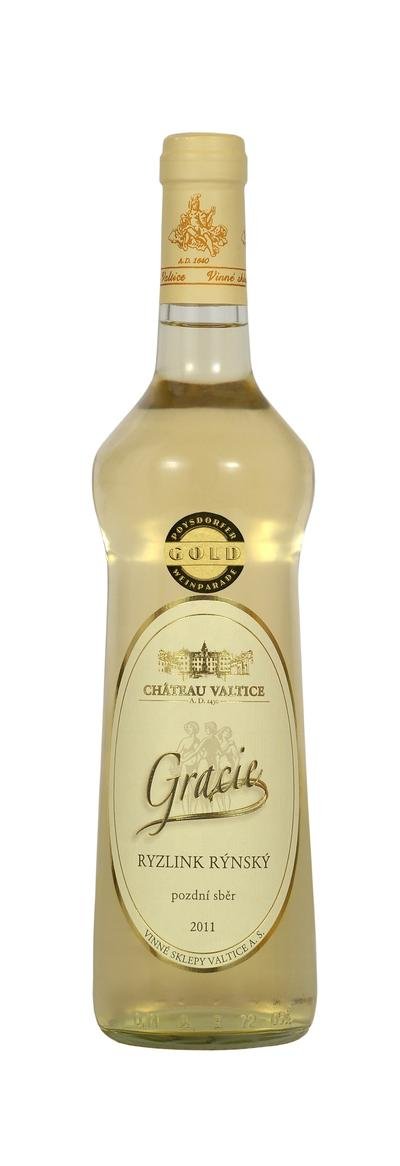 Známkové révové víno jakostní
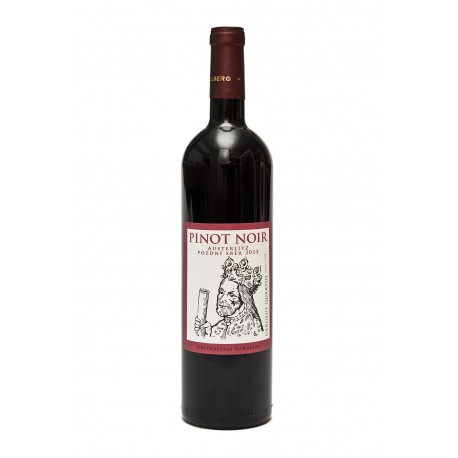 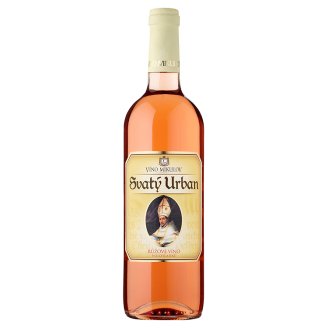 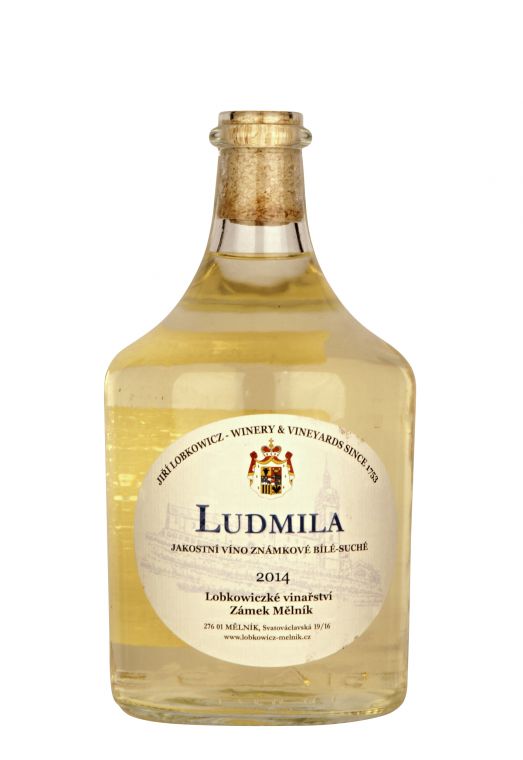 [Speaker Notes: Známkové révové víno jakostní
 Je to směs odrůdových vín! Musí mít stálou jakost! Výrobce nese odpovědnost za jeho standardní vlastnosti. Jméno, tvar lahve i etiketa jsou zákonem chráněny podle platných předpisů o ochranných známkách! Ludmila, Karel IV, Athos, Dívčí hrozen, Gracie, Svatý Urban, Perla Moravy, ……]
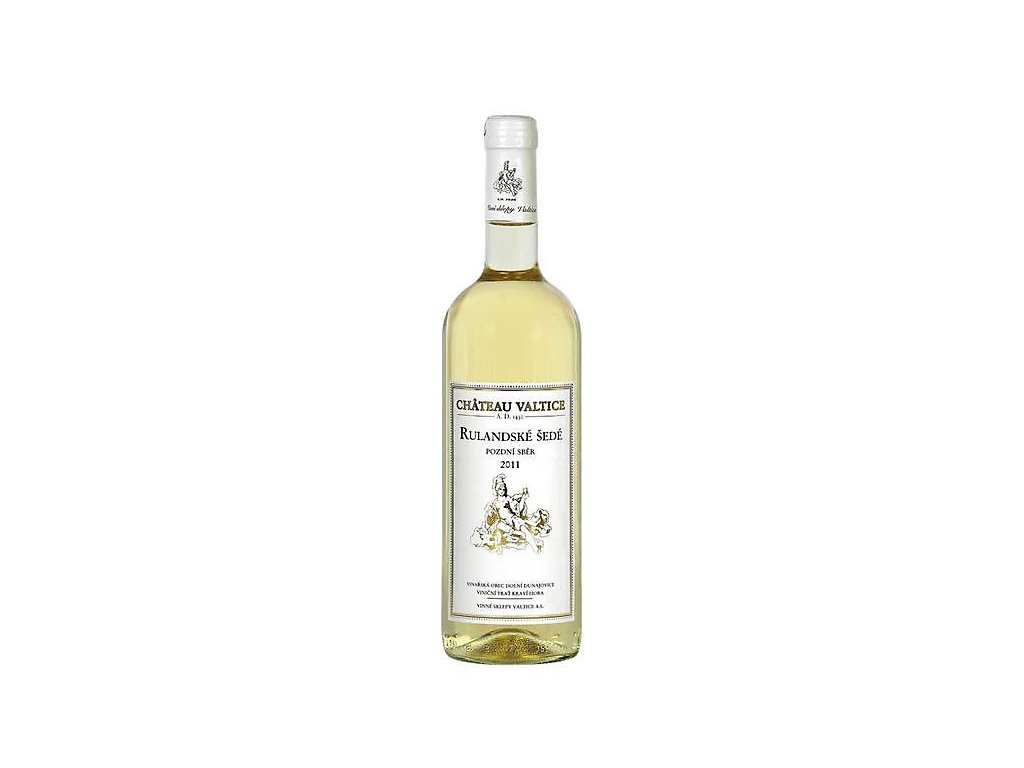 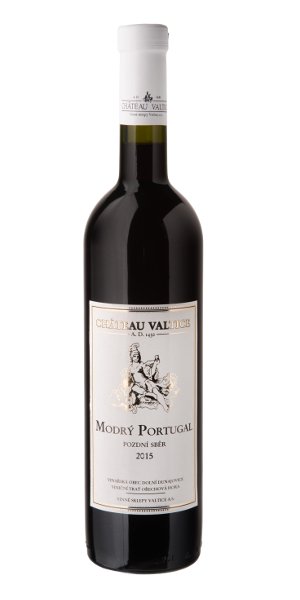 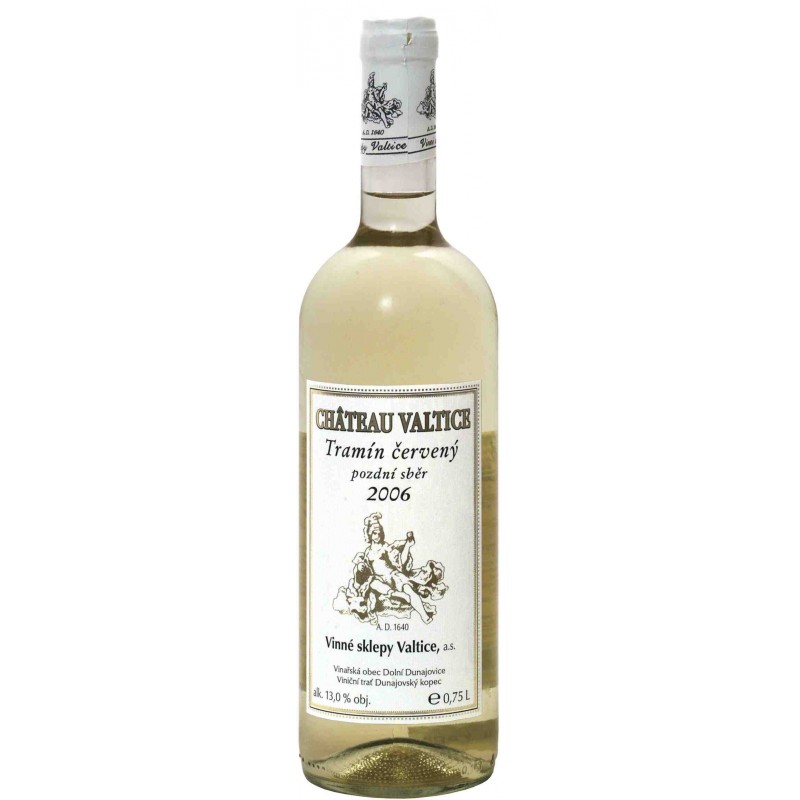 Odrůdové révové víno jakostní
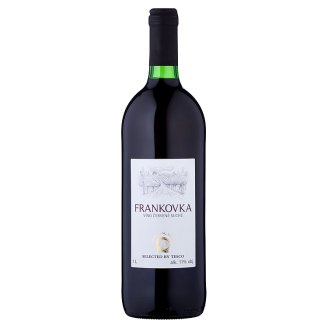 [Speaker Notes: Odrůdové révové víno jakostní 
Z hroznů jedné odrůdy - název podle odrůdy! Jakost kolísá! Závisí na klimatických podmínkách v roce sklizně! Příměs jiné odrůdy max. 15 %, lze užít vína z ČR i dovozu. Musí mít vyznačenu vinařskou oblast na etiketě. Pokud byla použita více než polovina surovin z dovozu, musí být na etiketě vyznačen stát (země původu). Burgunské, Frankovka, Müller Thurgau, Tramín, Veltínské zelené, Rýnský ryzlink, Portugal, Sylvánské zelené, Neuburské, Rulandské, Sauvignon, Vavřinecké, ……..]
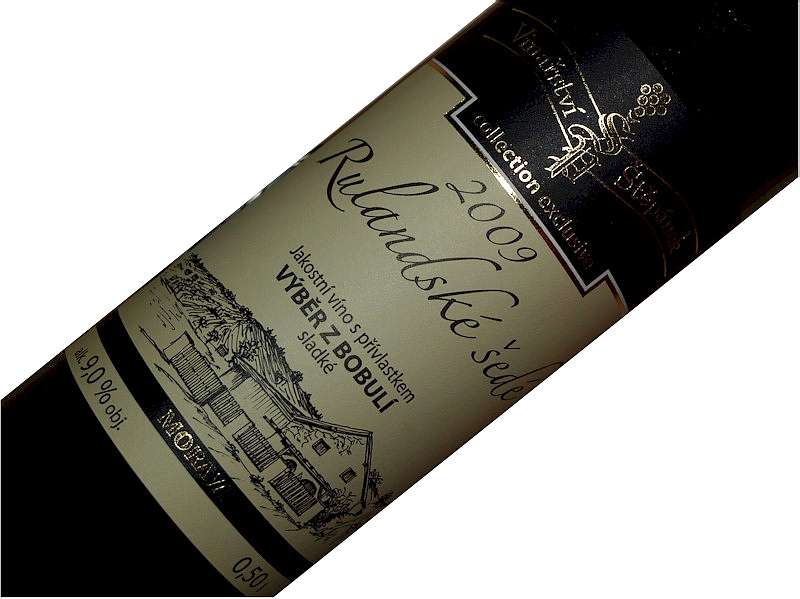 RÉVOVÉ VÍNO S PŘÍVLASTKEM
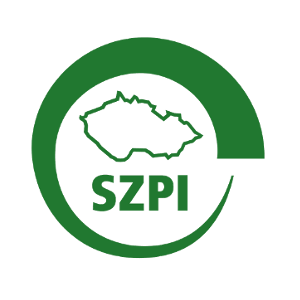 min. 90 % označené odrůdy
[Speaker Notes: Víno nejvyšší jakostní třídy! Musí obsahovat min. 90 % označené odrůdy! Na etiketě musí být vyznačena vinařská oblast, obec a odrůda. Může se vyrábět pouze z hroznů, jejichž odrůda, původ, cukernatost a hmotnost byla ověřena pracovníkem SZPI podle zákona o České zemědělské a potravinářské inspekci.]
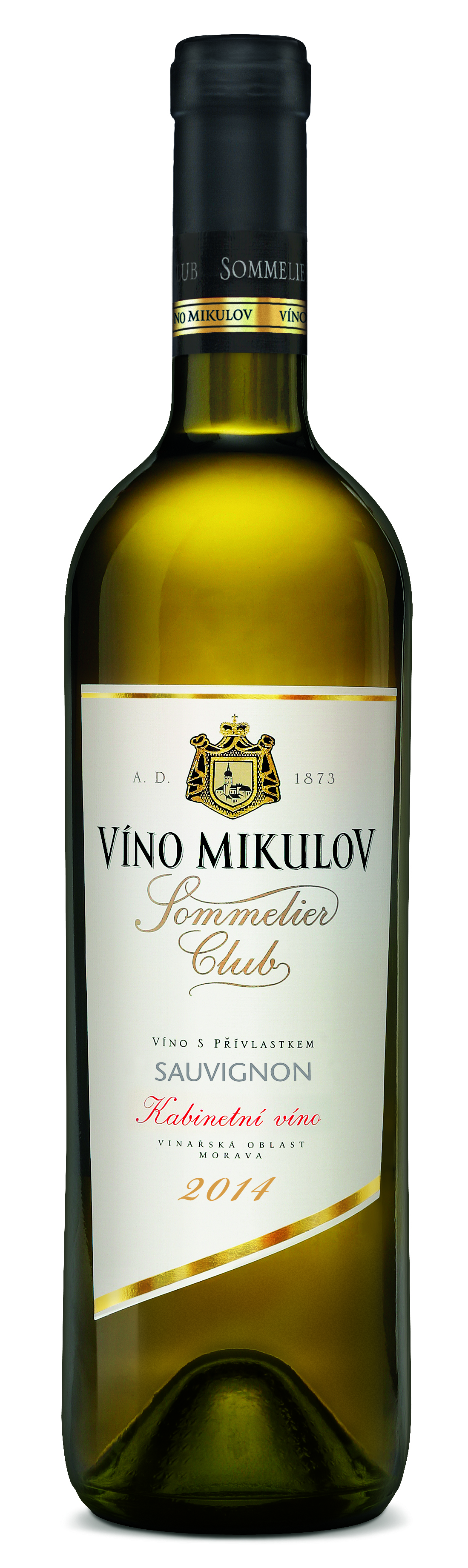 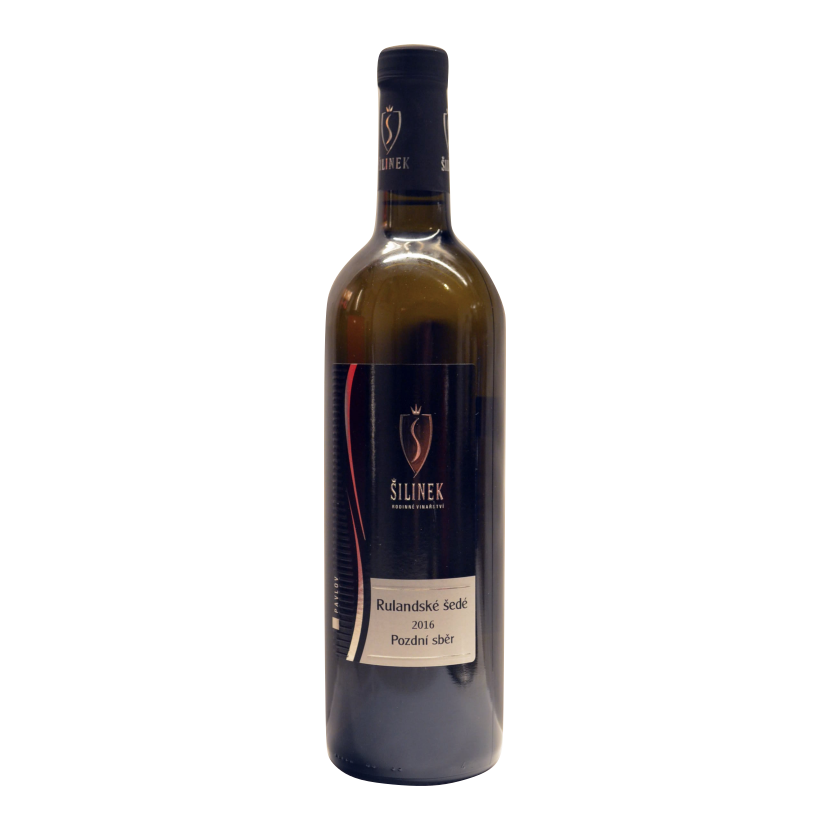 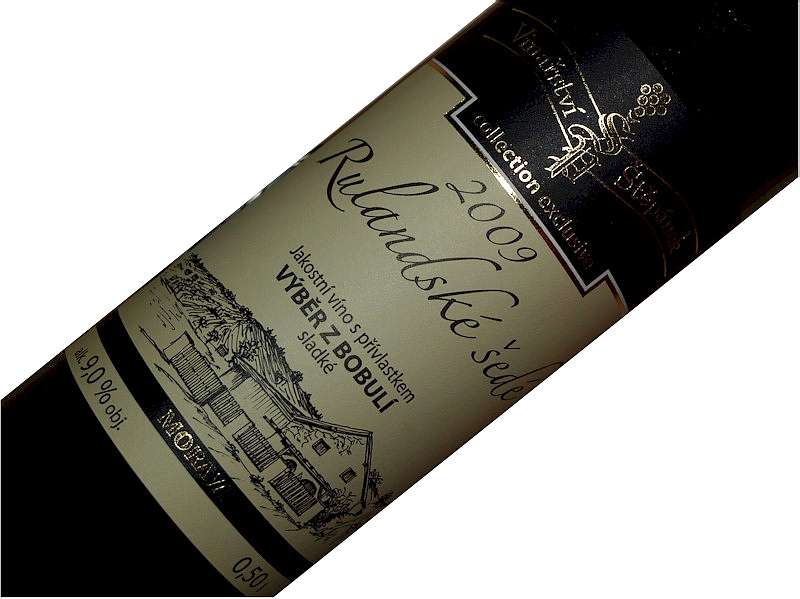 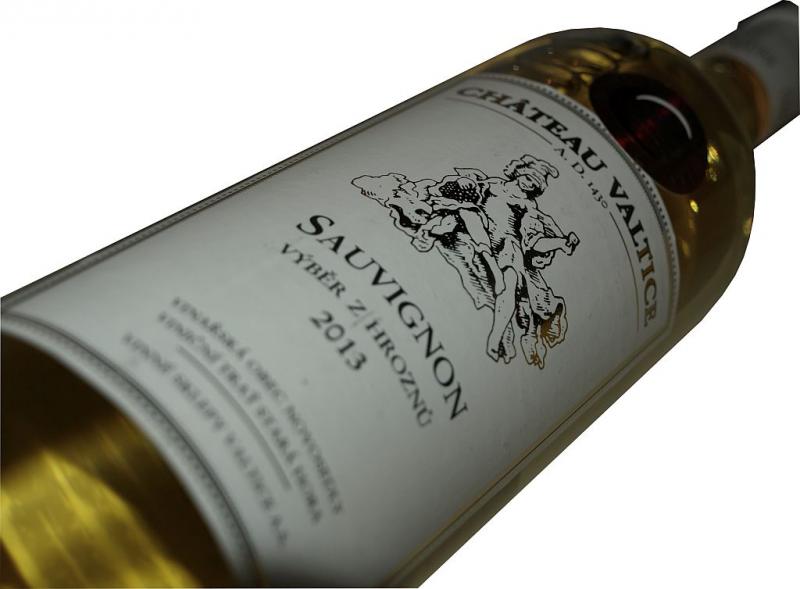 [Speaker Notes: Smí se vyrábět v těchto druzích: 
KABINET = z hroznů o cukernatosti min. 19 O 
POZDNÍ SBĚR = z hroznů o cukernatosti min. 21 O (listopad) 
VÝBĚR Z HROZNŮ = z hroznů o cukernatosti min. 24 O (listopad) 
VÝBĚR Z BOBULÍ = z hroznů o cukernatosti min. 27]
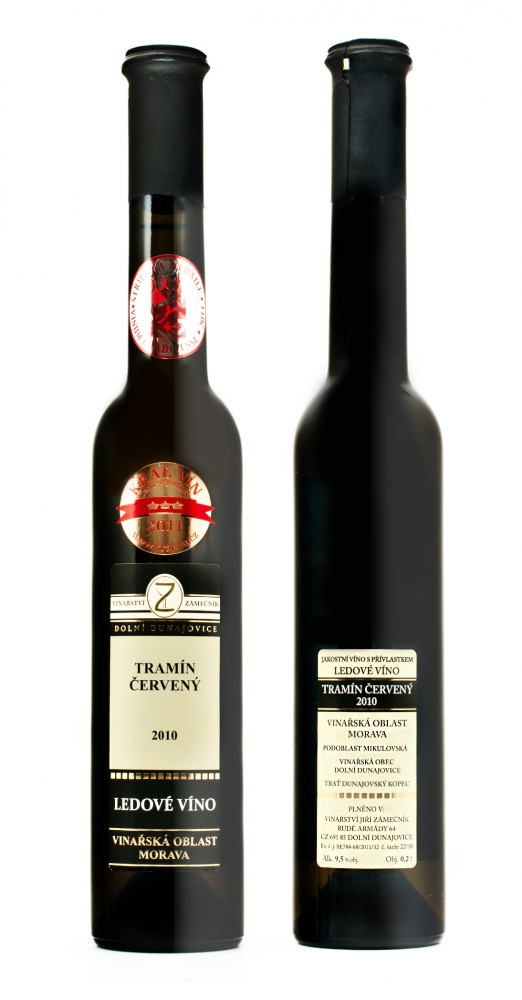 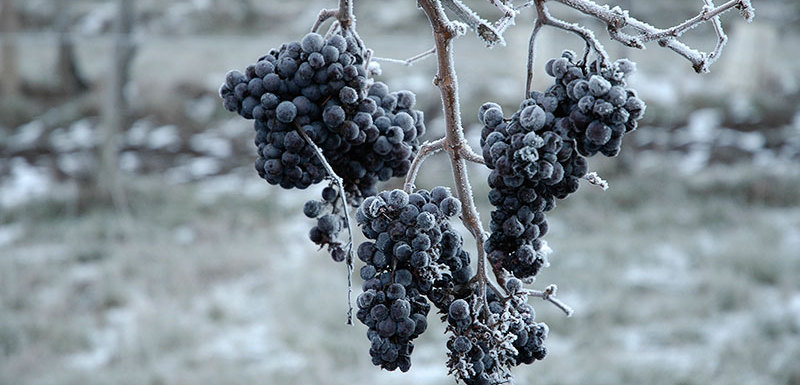 - 6 °C
LEDOVÉ VÍNO
[Speaker Notes: LEDOVÉ VÍNO – sklízeno při minimální teplotě – 6 O C, hrozny nesmí rozmrznout, cukernatost min. 27 O . Plní se do lahví o objemu 0,2 až 0,5 l.]
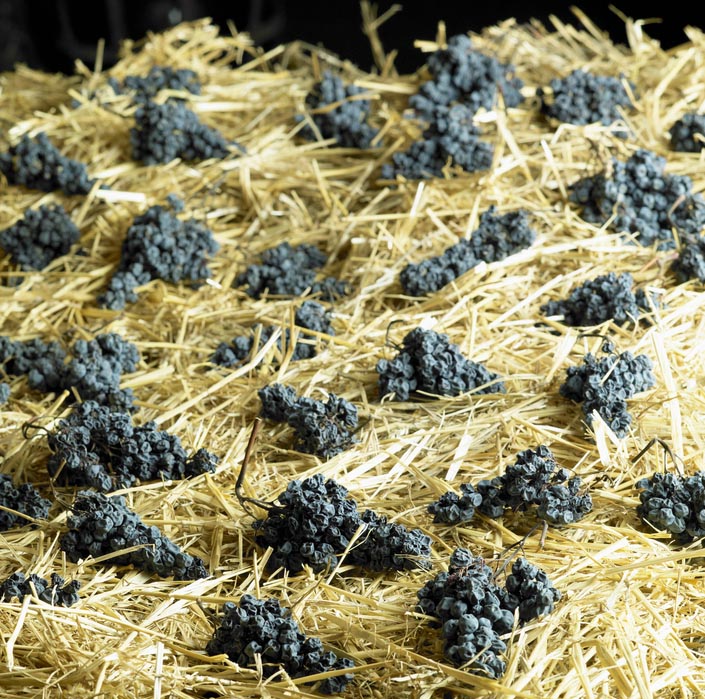 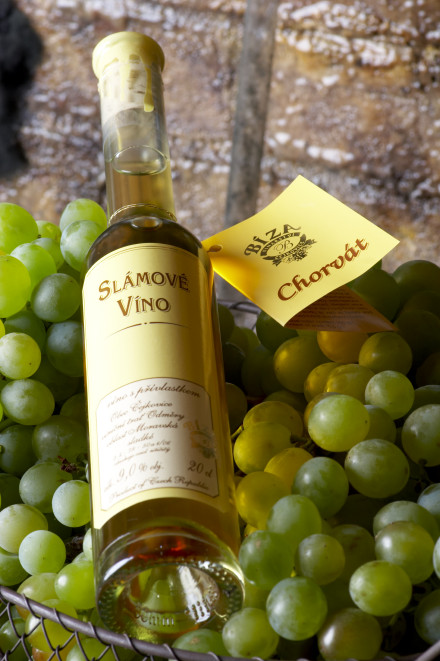 SLÁMOVÉ VÍNO
min. 27° ČNM
[Speaker Notes: SLÁMOVÉ VÍNO – 3 měsíce skladováno na slámě, která snižuje obsah vody a zvyšuje cukernatost, z hroznů o cukernatosti min. 27 O , plní se do lahví o objemu 0,2 až 0,5 l.]
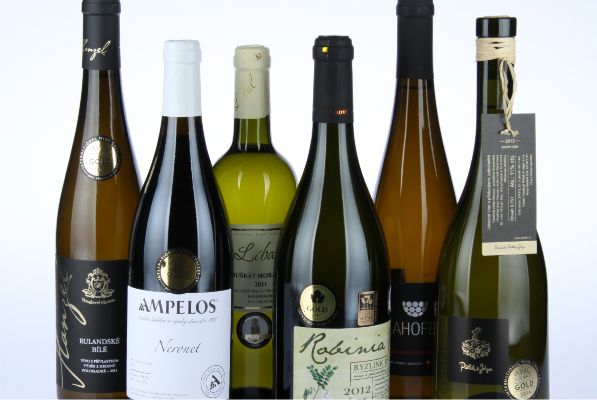 Zvláštní kategorie vín
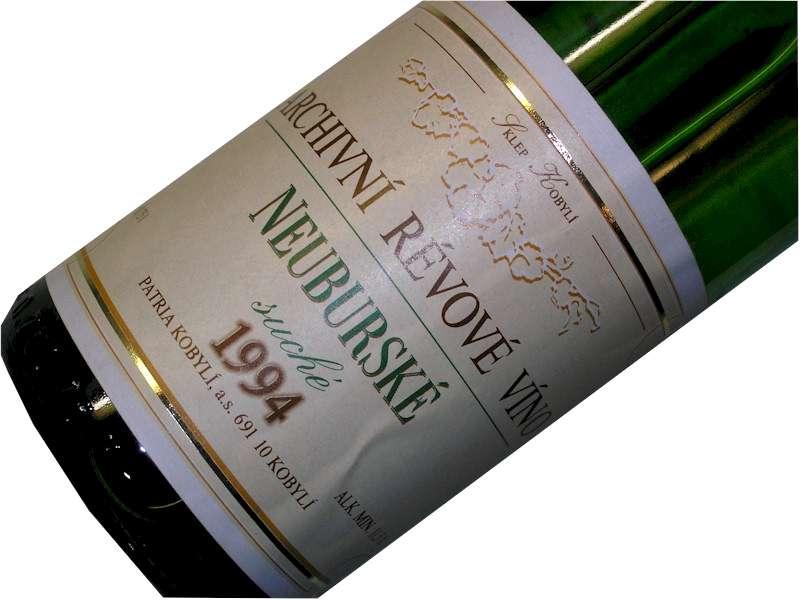 min. 3 roky stará
ARCHIVNÍ VÍNO
[Speaker Notes: ARCHIVNÍ VÍNO 
Vína minimálně 3 roky stará, dozrávající v lahvi ve tmě na ležato! Mají tzv. lahvovou zralost - vyznačují se plností! Pouze nejlepší ročníky (harmonická vína) se mohou nechat zrát v lahvi a stát se víny archivními, protože se po naplnění do lahví již nemohou upravovat! Na archivním víně musí být vyznačen ročník! Jiné označení – lahvově zralá!]
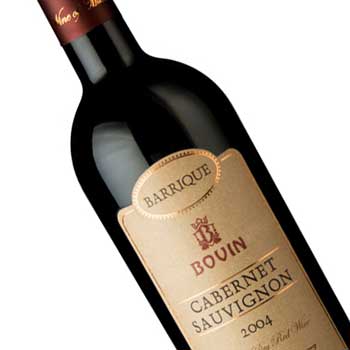 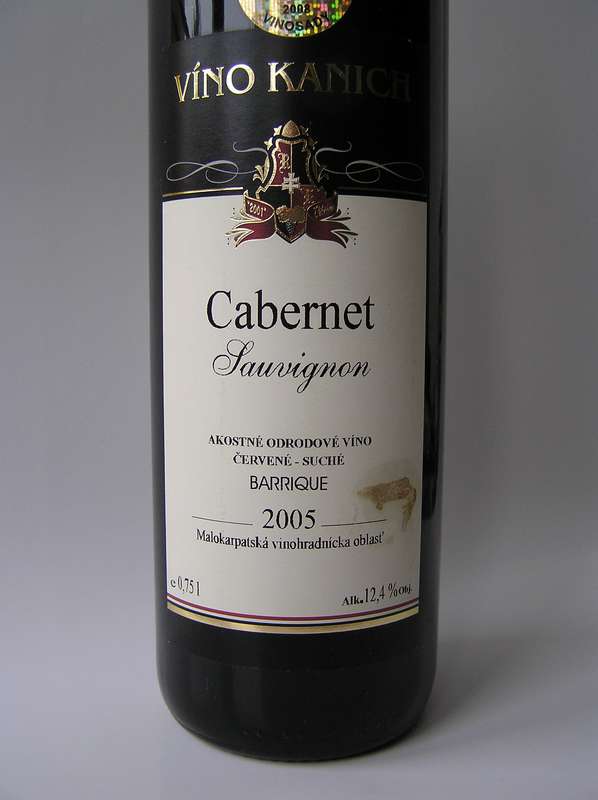 BARRIQUE
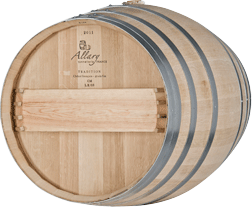 [Speaker Notes: Vína označená na etiketě – BARRIQUE Víno zrálo v sudech z vypalovaného bílého dubu (225 l) a během zrání se obohatilo o tzv. dřevinku, nebo-li aromatické a chuťové látky vyloužené ze dřeva (lignin, tříslovinu) a současně získalo specifickou karamelovou chuť po vypalování. Drahý výrobní postup! (cena lahve se zvyšuje minimálně o 5 euro)]
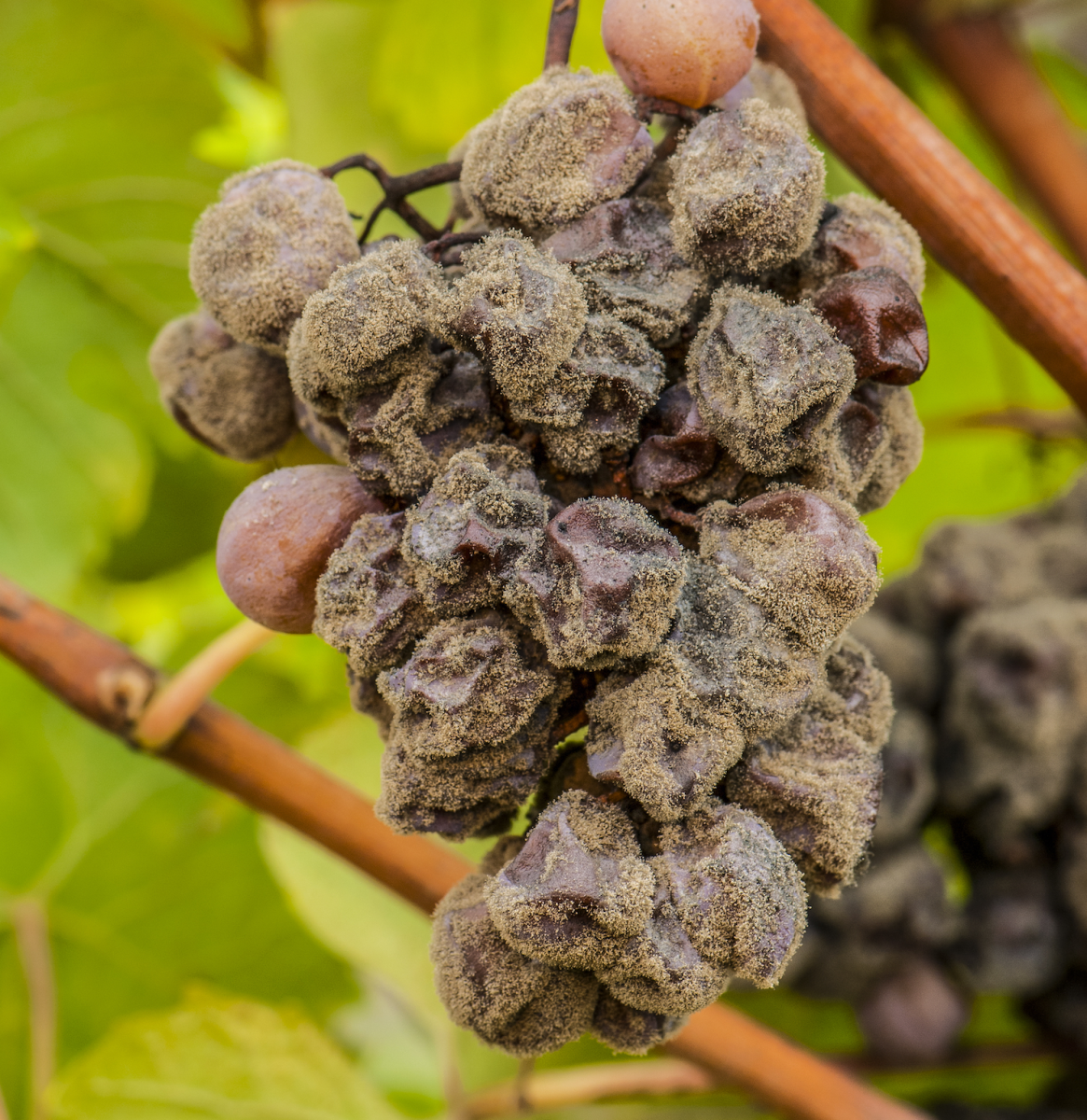 BOTRYTICKÉ VÍNO
[Speaker Notes: Vyrábí se z opožděně sklizených hroznů napadených ušlechtilou plísní Botrytis cinerea, která zvyšuje obsah cukrů v bobulích. Cukernatost vyšší než 27 O , výrazná sladké tóny v chuti.]
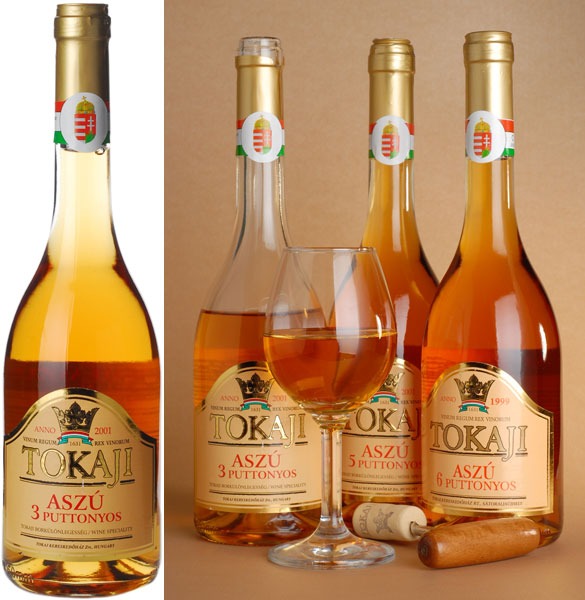 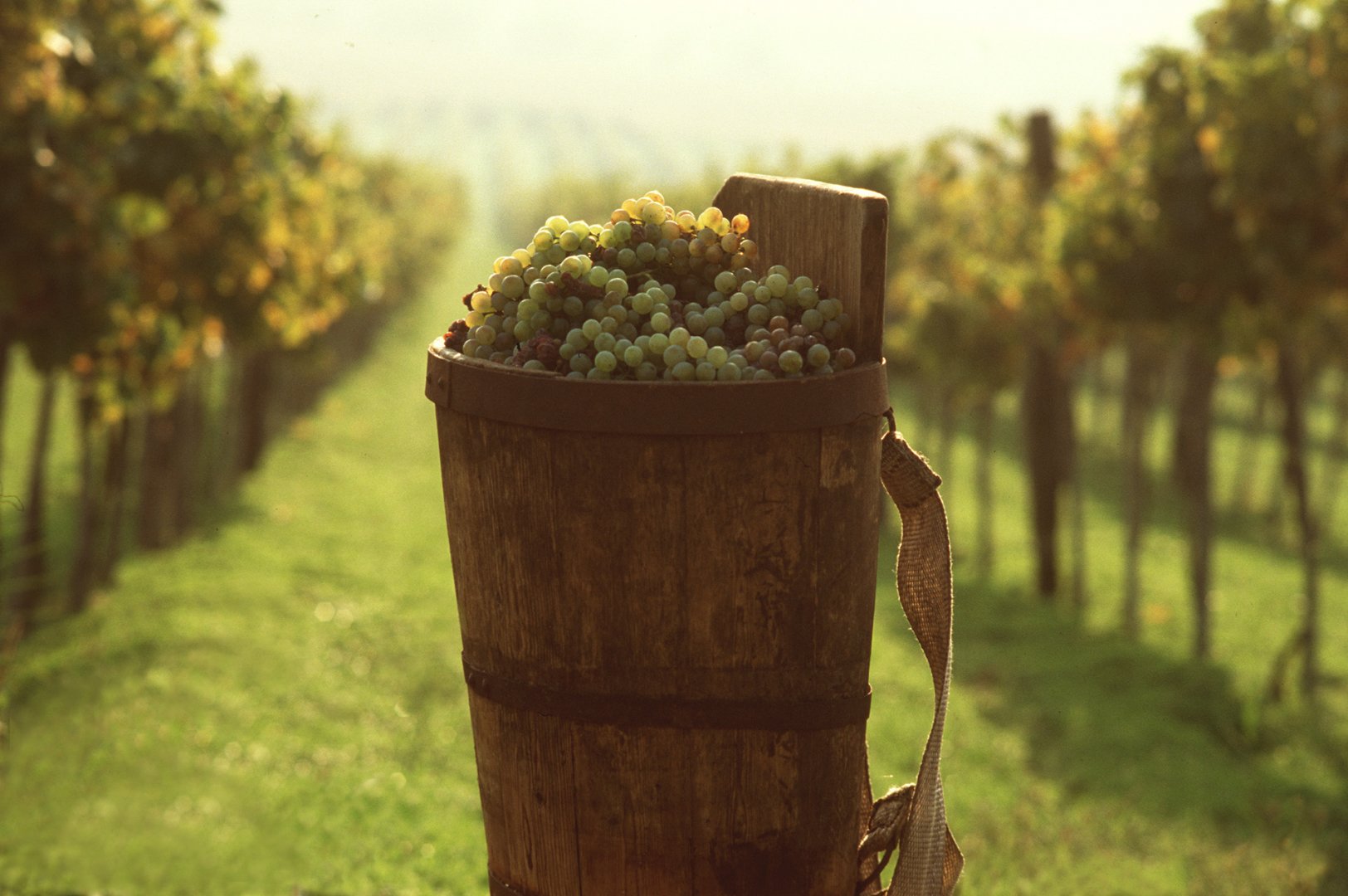 TOKAJSKÉ VÍNO
[Speaker Notes: TOKAJSKÁ VÍNA 
vyrábí pouze v tokajské vinařské oblasti (severovýchodní území Maďarska (90%) a na jihovýchodě Slovenska (10%)
založena na typických bílých odrůdách vinné révy - Furmint, Lipovina a Žlutý muškát
Tokajská vína se dělí do 2 skupin – na tradiční a „moderní“
Mezi tradiční se řadí nejslavnější a nejznámější tokajské ASZÚ (putnová vína, do kterých se během kvašení přidají putny rozinkovitých bobulí - 3, 4, 5 a 6 putnové
Tradiční tokajské víno je také Szamorodni. Pro tuto skupinu je společný oxidativní způsob výroby a několikaleté zrání v dubovém sudu

Putna je stará dřevěná nádoba na sběr hroznů a slouží jako měřidlo. Vejde se do ní 22-25 kg botrytických cibéb, což jsou ručně sebrané bobule hroznů tokajských odrůd vinné révy, které jsou „zbotrytizované“ tj. napadené ušlechtilou formou plísně Botrytis cinerea persoon. Tato plíseň napadá vyzrálé bobule na Tokaji hojně a každoročně vzhledem k mimořádným klimatickým podmínkám. Bobule nezničí, ale vytvoří z nich hrozinkám podobné botrytické cibéby, které mají 3-5 krát vyšší cukernatost než na slunci vytvořené klasické hrozinky. Na výrobu 3 putnového ASZÚ je potřeba asi 75 kg ručně sebraných botrytických cibéb. Čím více putnové ASZÚ, tím více puten cibéb se musí sebrat. Z odměřeného množství botrytických cibéb se udělá ASZÚ těsto, dá se do dubového sudu o objemu 136 litrů a zalije se tokajským moštem nebo prvotním tokajským vínem a vše je ponecháno 1 až 2 dny. Potom je víno stočeno do dubových sudů, kde zraje několik let před lahvováním. Sudy se neplní až po okraj. Na povrchu vína vzniká ochranná krusta z jemného filmu kvasinek. Specifická vůně a chuť je výsledkem celého procesu spolu s úžasně dlouhou možností archivace putnových vín. „Moderní“ tokajská vína se vyrábějí reduktivní technologií v ocelových tancích. Některá dále dozrávají v malých nových nebo již použitých dubových sudech. Do této skupiny patří odrůdová tokajská vína suchá, polosladká i sladká a tokajská cuvée.]
SVATOMARTINSKÉ VÍNO
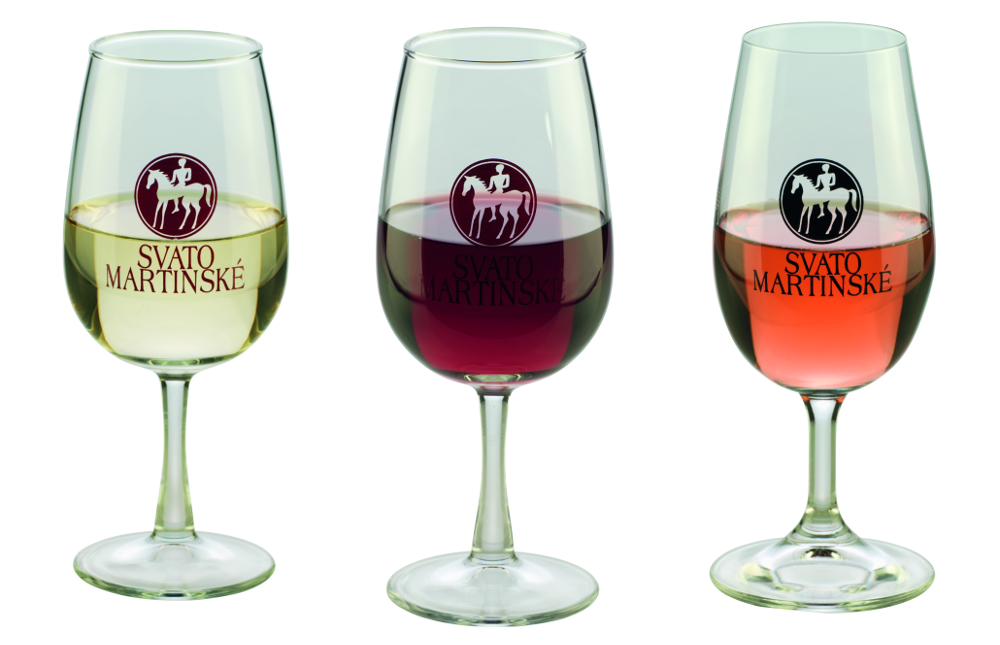 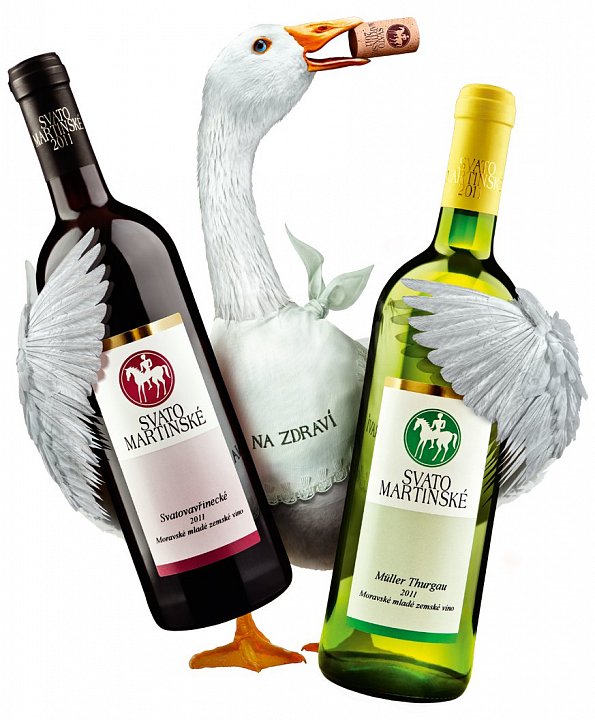 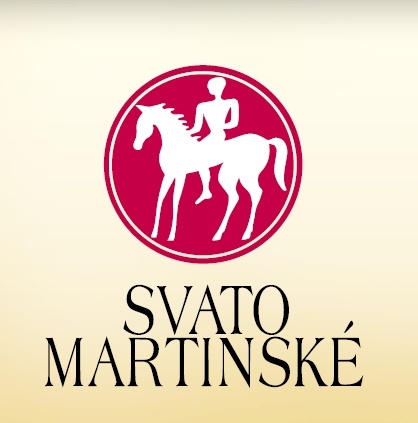 [Speaker Notes: Svátek příchodu nového ročníku vína od roku 2005 – vždy 11. listopadu! Držitelem značky Svatomartinské je Vinařský fond, který nabízí její využití pro označení mladých vín všem vinařům. Podmínkou je splnění smyslových kritérií, která jsou zhodnocena odbornou komisí.]
BEAUJOLAIS NOUVEAU
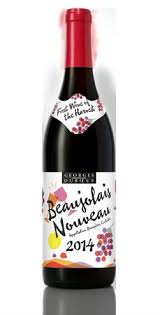 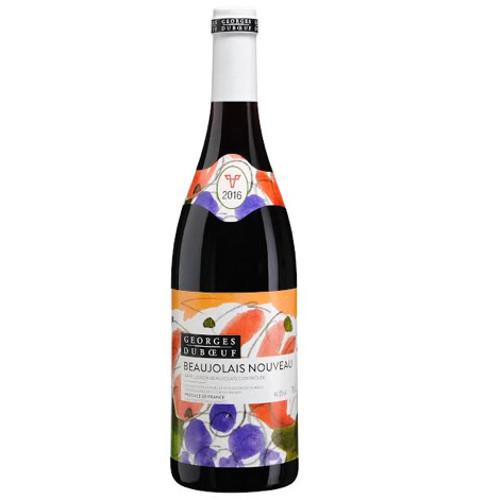 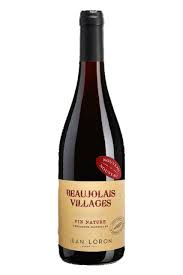 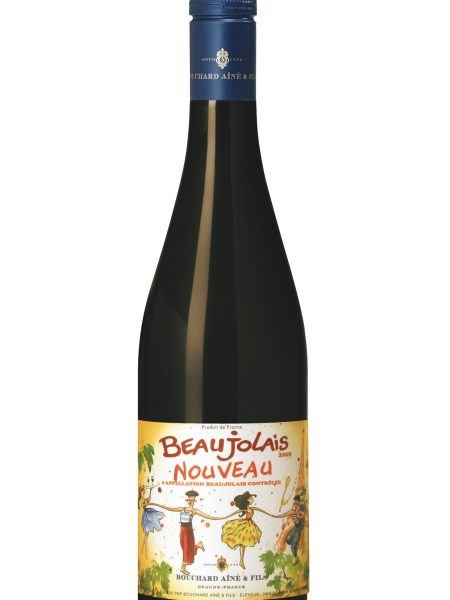 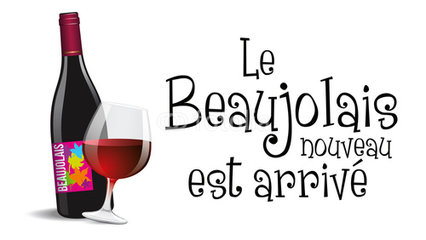 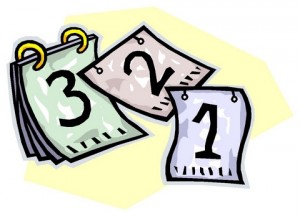 [Speaker Notes: BEAUJOLAIS NOUVEAU
Francouzský vinařský zákon stanoví vždy třetí čtvrtek v listopadu jako den, kdy se na celém světě smí začít s prodejem nového mladého vína - mladého Beaujolais - vyrobeného v roce sklizně. Beaujolais Nouveau se vyrábí z modré odrůdy Gamay Noir, která je v kraji Burgundsko hlavní pěstovanou odrůdou. Víno je vyráběno tradiční technologií macerace ručně posbíraných, nepomletých hroznů, pod tlakem oxidu uhličitého. Kvašení probíhá v uzavřených nádobách. Díky maceraci oxidem uhličitým jsou vína lehká a uchovávají si ovocnou chuť a aróma a mají barvu rubínu s fialovým podtónem. Víno je jednoduše ošetřeno před lahvováním, a proto je jeho delší skladování nevhodné. Víno Beaujolais by se mělo podávat při teplotě kolem 12 stupňů Celsia. Na rozdíl od jiných červených vín se podává vychlazené. Toto víno se hodí především k drůbeži, rybám, zeleninovým salátům …]
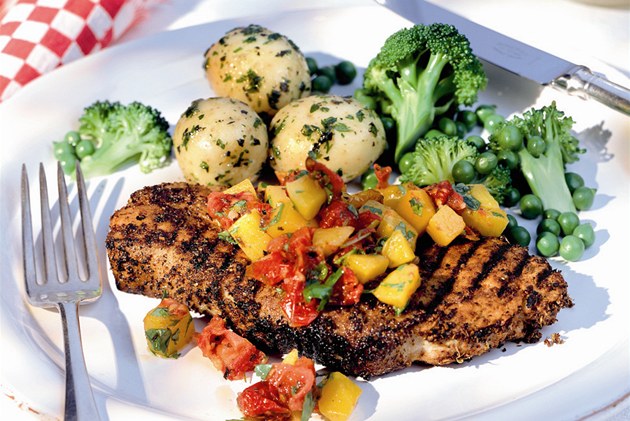 Zásady podávání vína
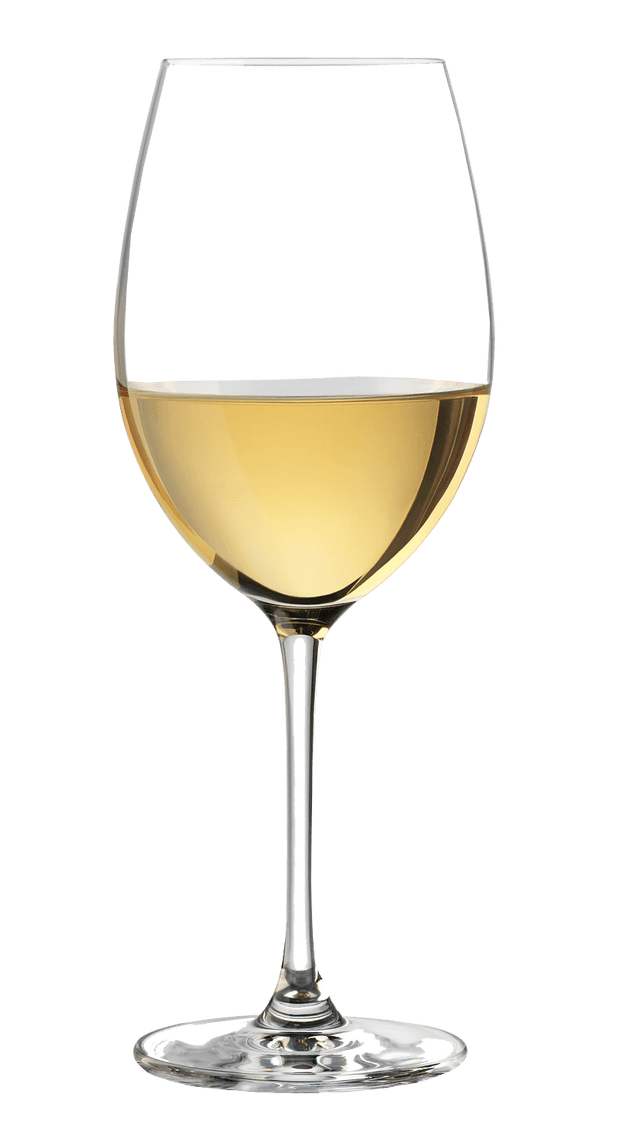 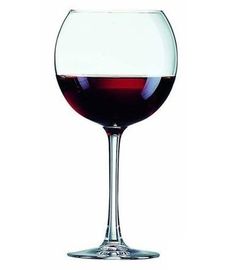 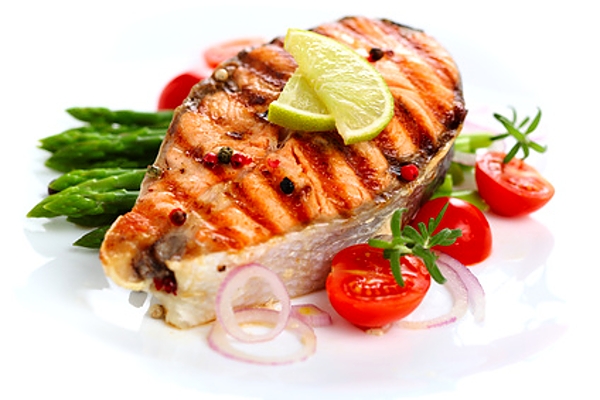 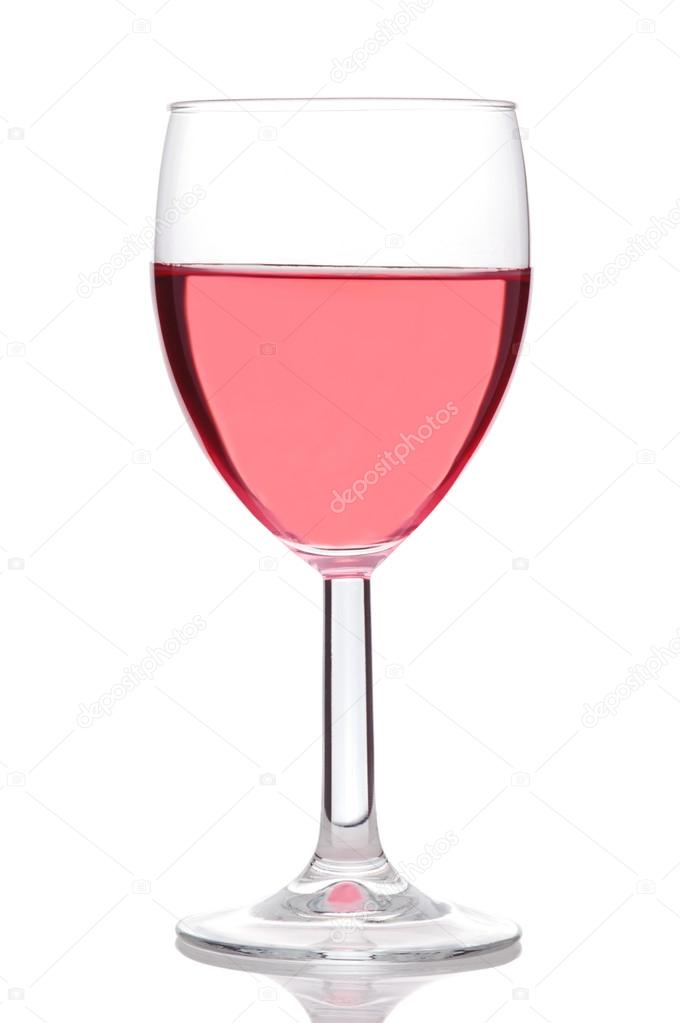 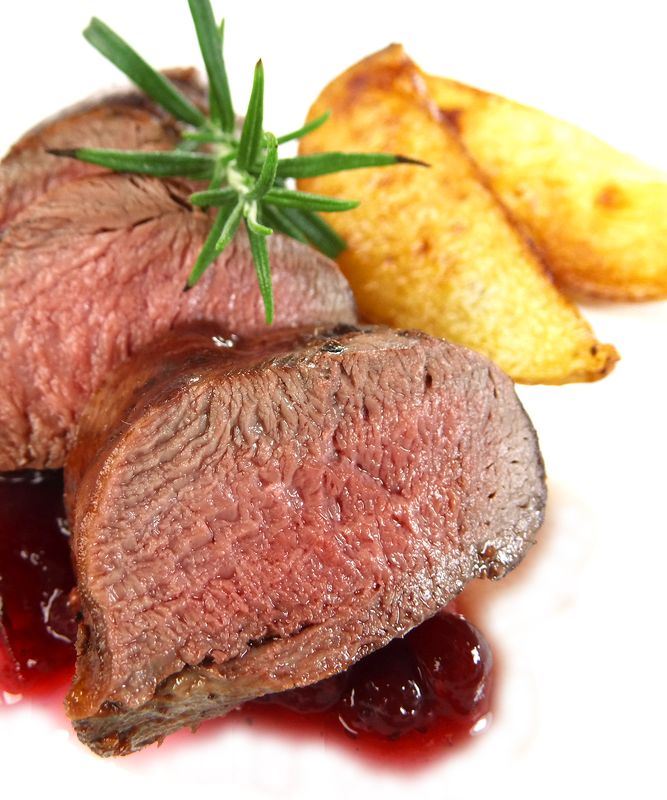 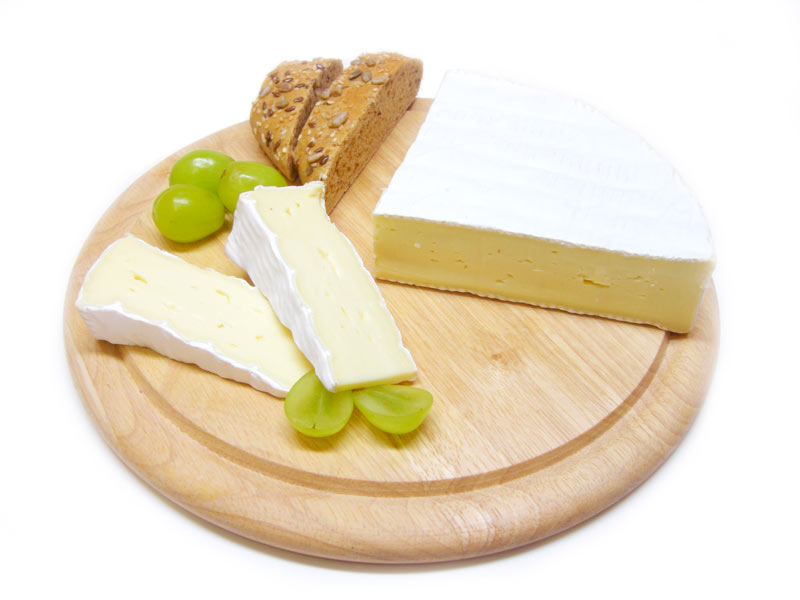 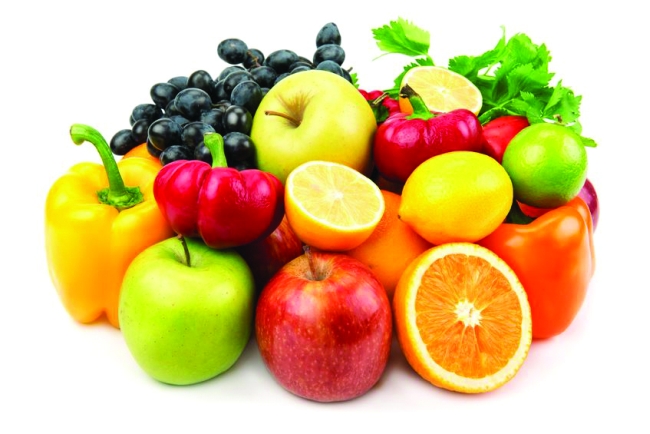 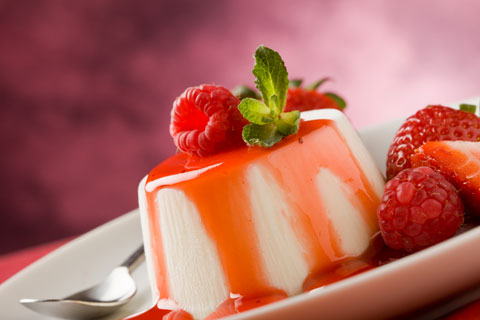 SKLADOVÁNÍ VÍNA
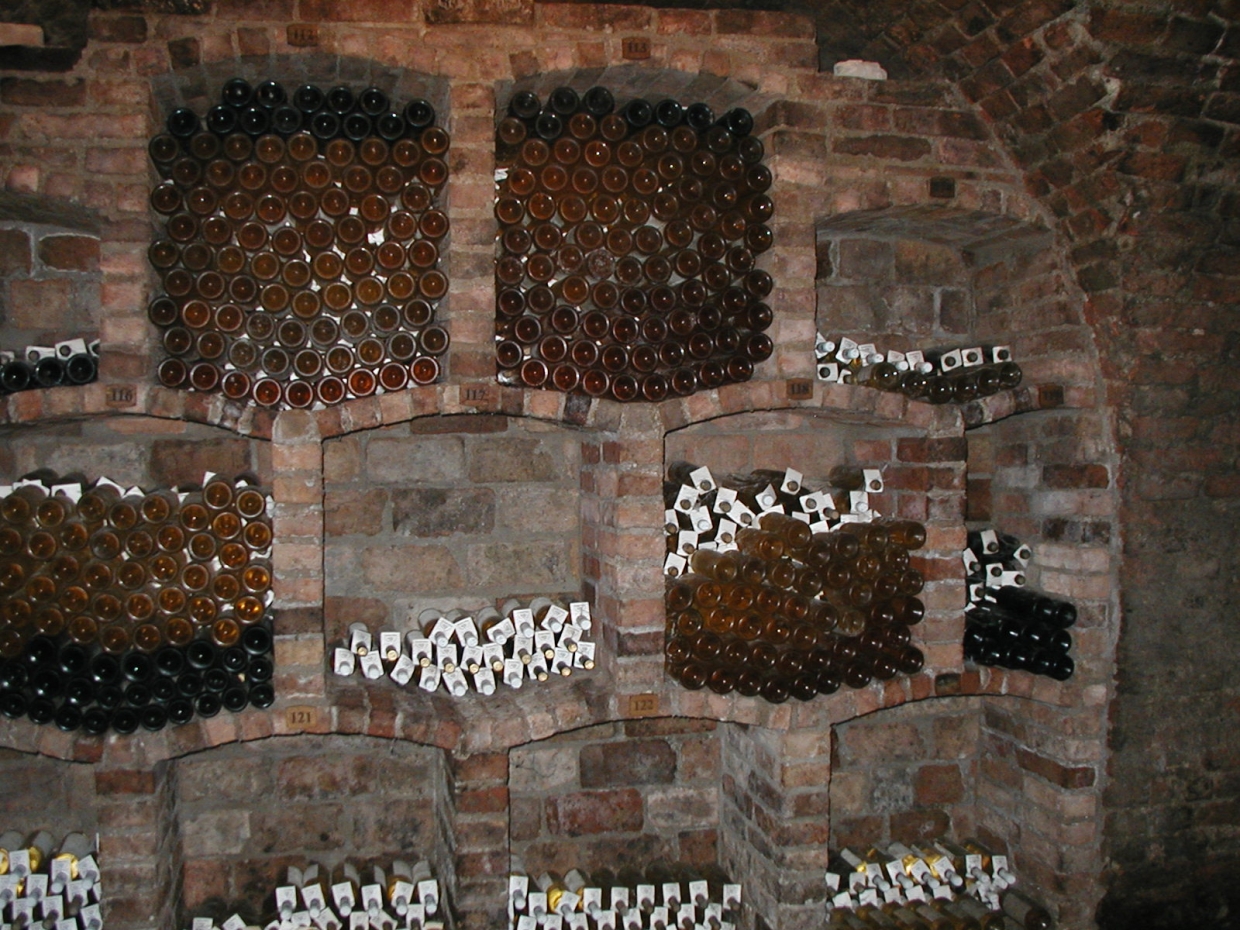 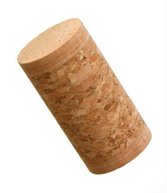 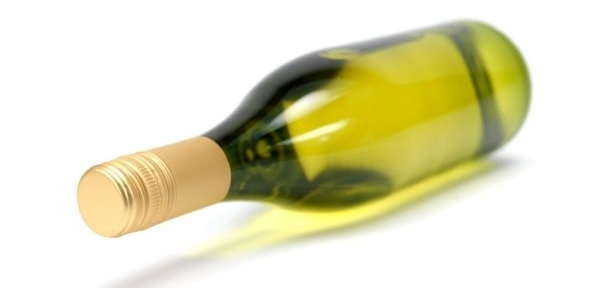 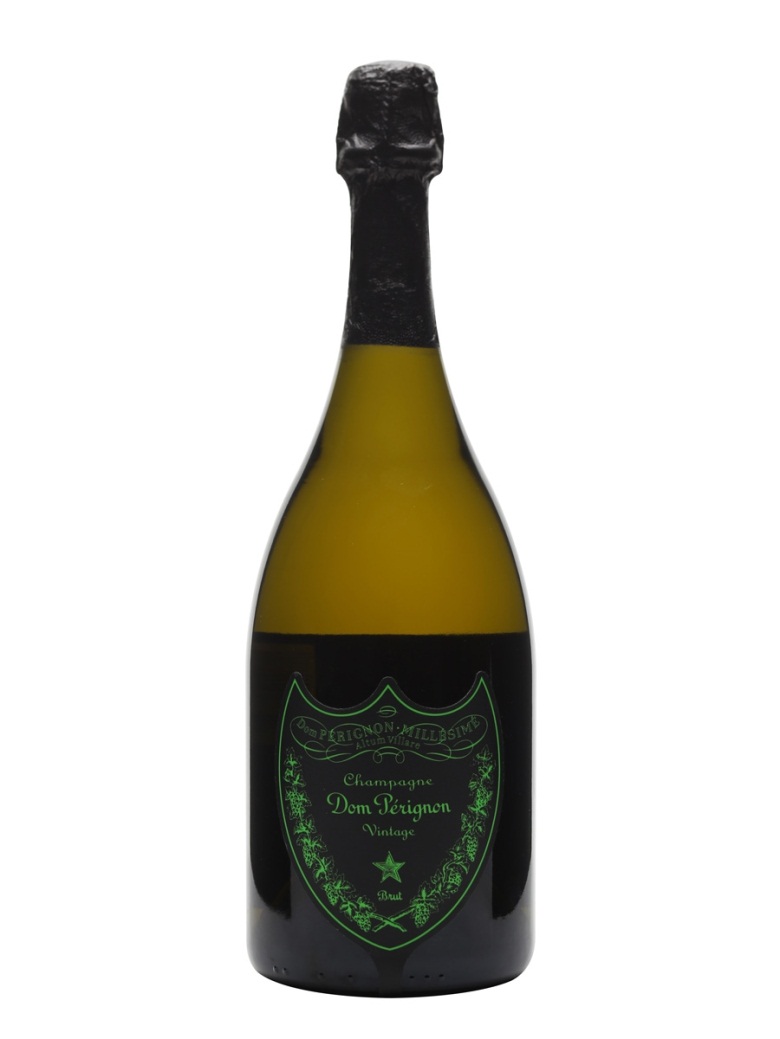 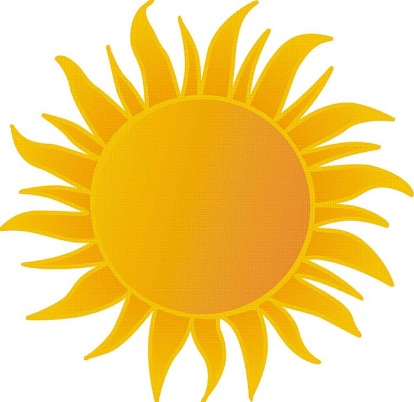 [Speaker Notes: Ne pachy, ne otřesy
Temno, při rovnoměrné teplotě
Ideální skladovací teplota je 9 o - 12 o C, vlhkost vzduchu - 70 - 80 % (plesnivění a uvolnění etiket).
Lahve uzavřené korkovými zátkami: skladovat naležato, jinak korek vysychá, víno oxiduje a získává příchuť po korkové zátce. Vyschlý korek je porézní a mohou jím pronikat plyny a mikroorganismy. Užívají se různé délky korkových zátek! Pro vína, která budou dlouho zrát, se užívají dlouhé korkové zátky, aby se předešlo vyschnutí a průniku kyslíku do vína! Lahve uzavřené PE záklopníkem nebo šroubovacím uzávěrem se mohou skladovat nastojato. 
TRVANLIVOST vína je závislá na - odrůdě, ročníku, stup]
DĚKUJI ZA POZORNOST
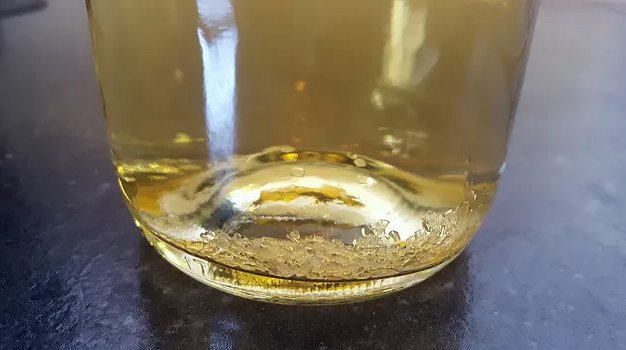 [Speaker Notes: Vinný kámen]
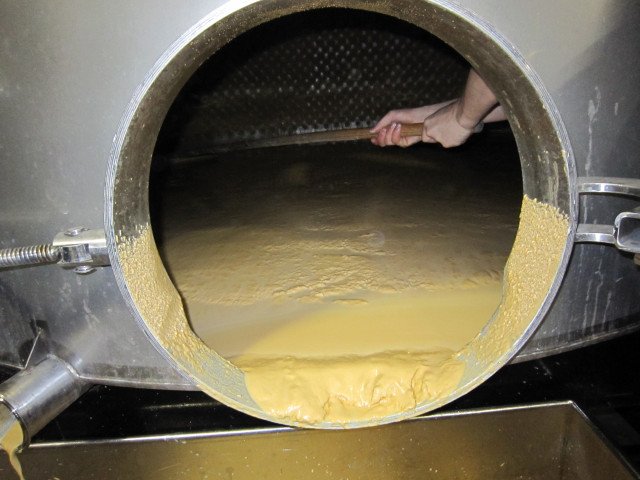 [Speaker Notes: Tank se zbytky po čiřaení]